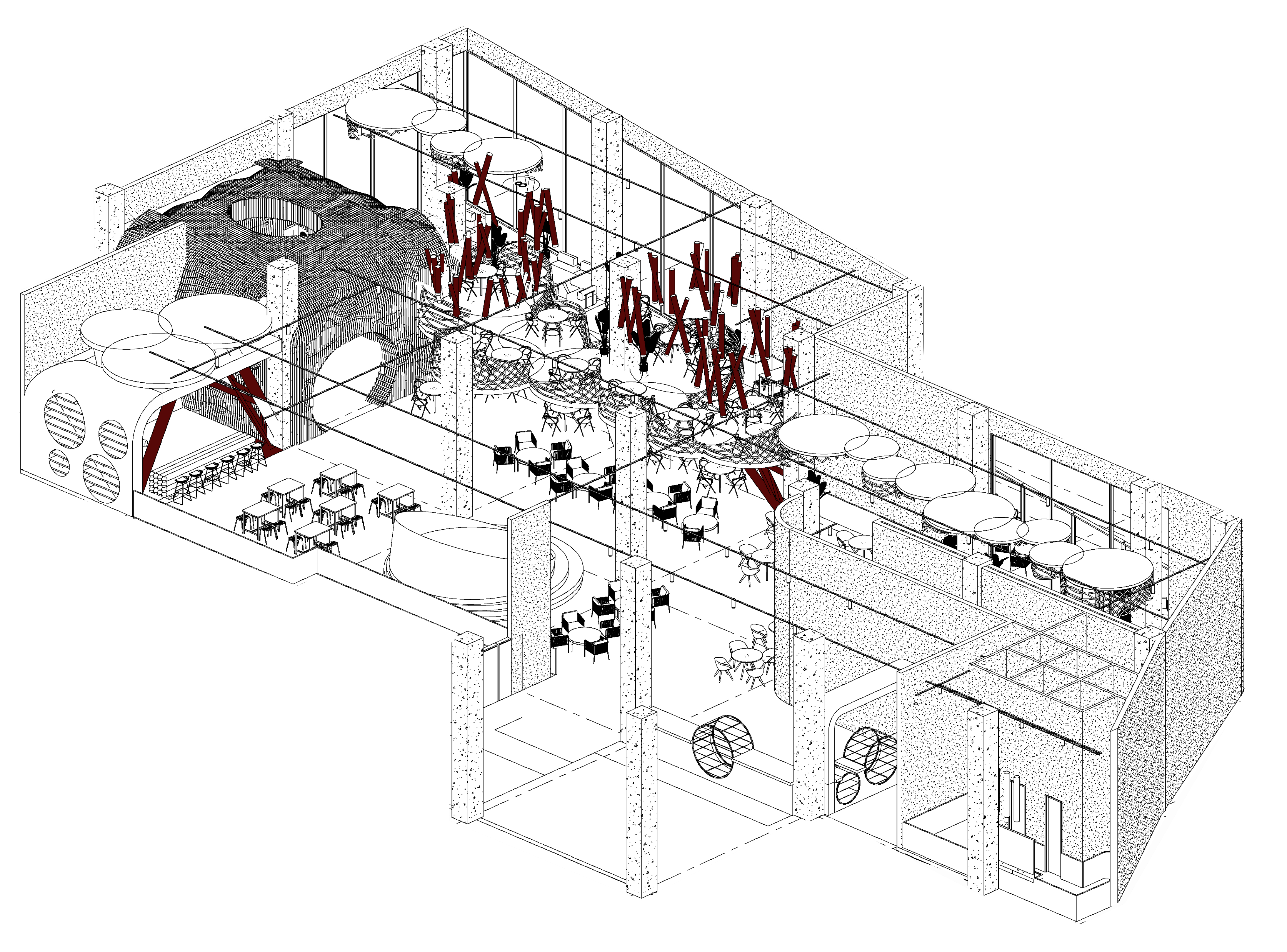 Cavo restaurant PROJECT
PROF:
ENG REZA MAFAKHER
DESIGN GROUP:
FATEME KHODADOUSTAN
FAEZE YAVARI
POUYA HABIBI
SITE ANALIZE
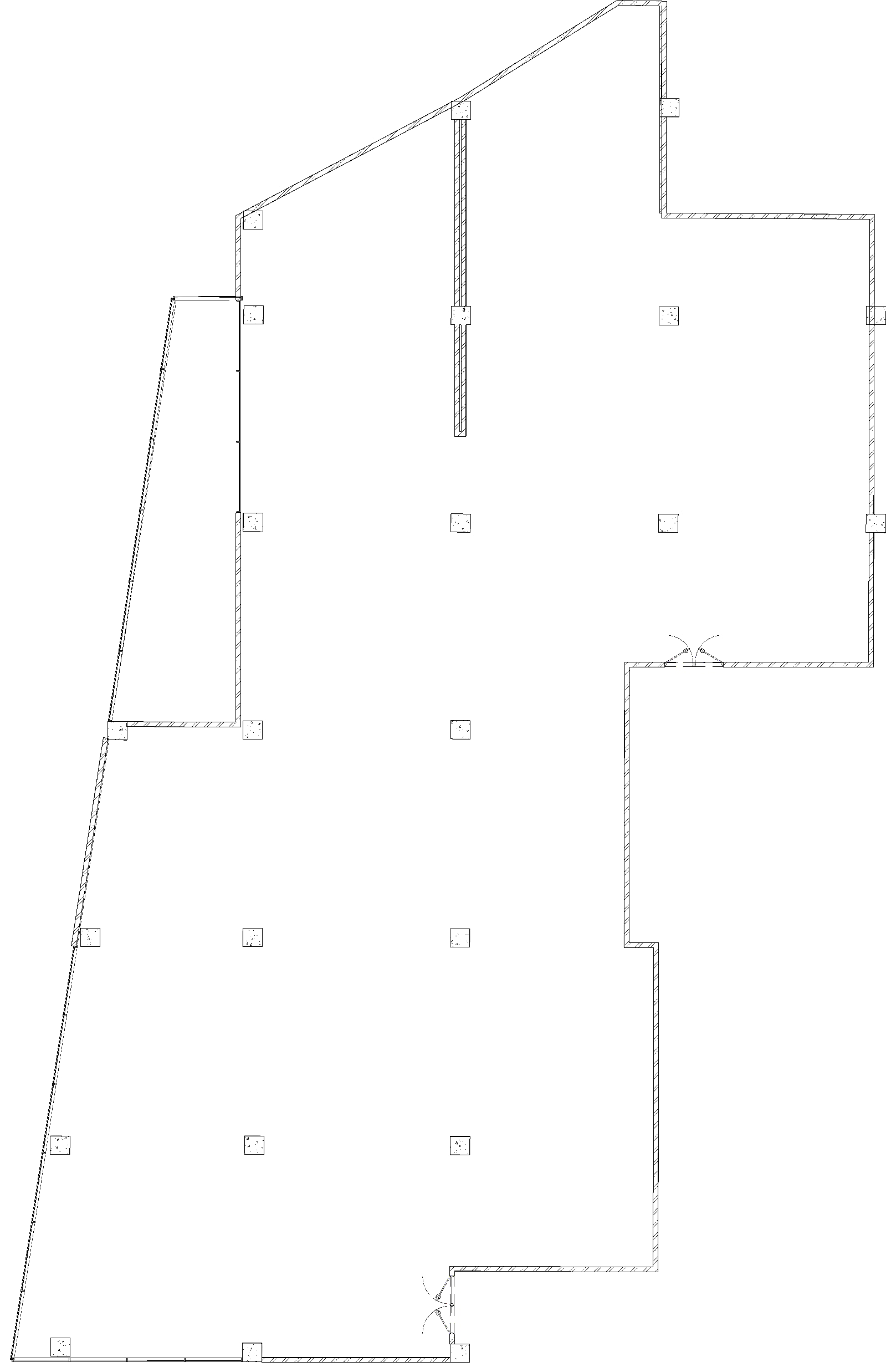 BALCONY ENTRANCE
BALCONY
SUN LIGHT
SUN LIGHT
SUN LIGHT
STRUCTURAL WALL
STAFF ENTRANCE
MAIN ENTRANCE
SITE ANALIZE
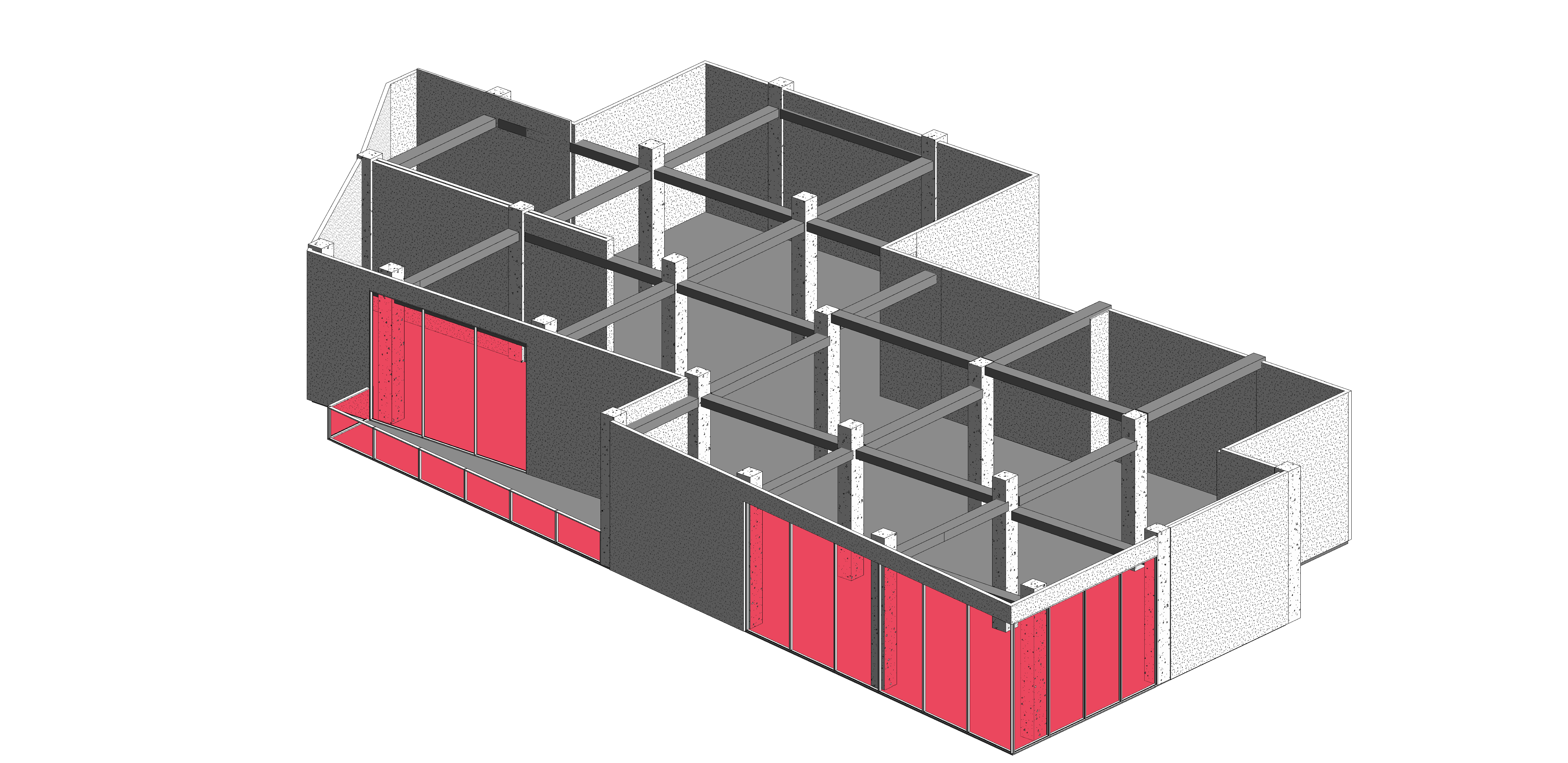 STRUCTURAL WALL
COLUMN
STAFF ENTRANCE
BALCONY ENTRANCE
SUN LIGHT
BALCONY
MAIN ENTRANCE
SUN LIGHT
STRUCTURAL BEAM
SITE ANALIZE
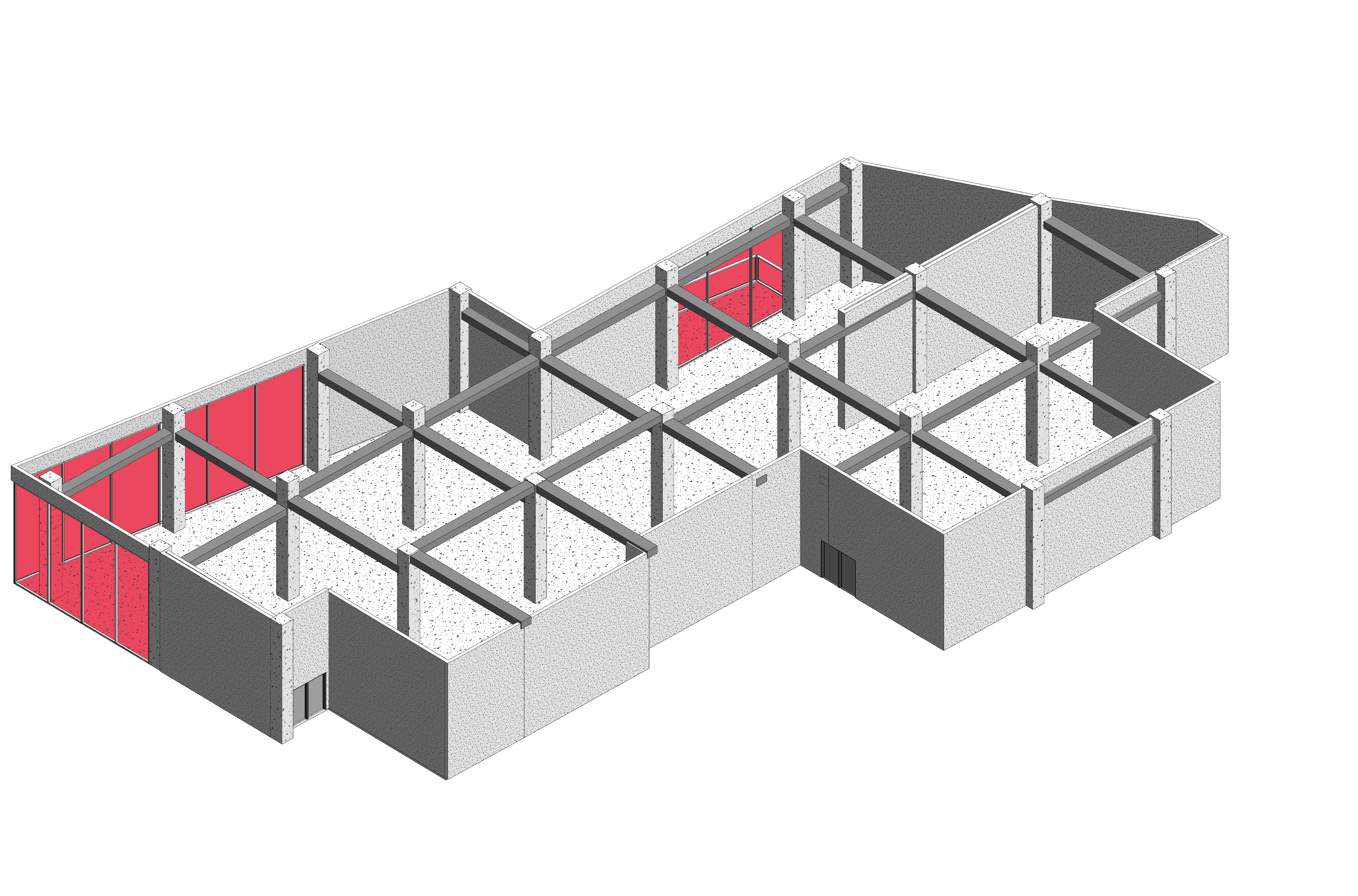 STRUCTURAL WALL
BALCONY ENTRANCE
SUN LIGHT
BALCONY
COLUMN
SUN LIGHT
STAFF ENTRANCE
SUN LIGHT
MAIN ENTRANCE
STRUCTURAL BEAM
PROGRAM DIAGRAM
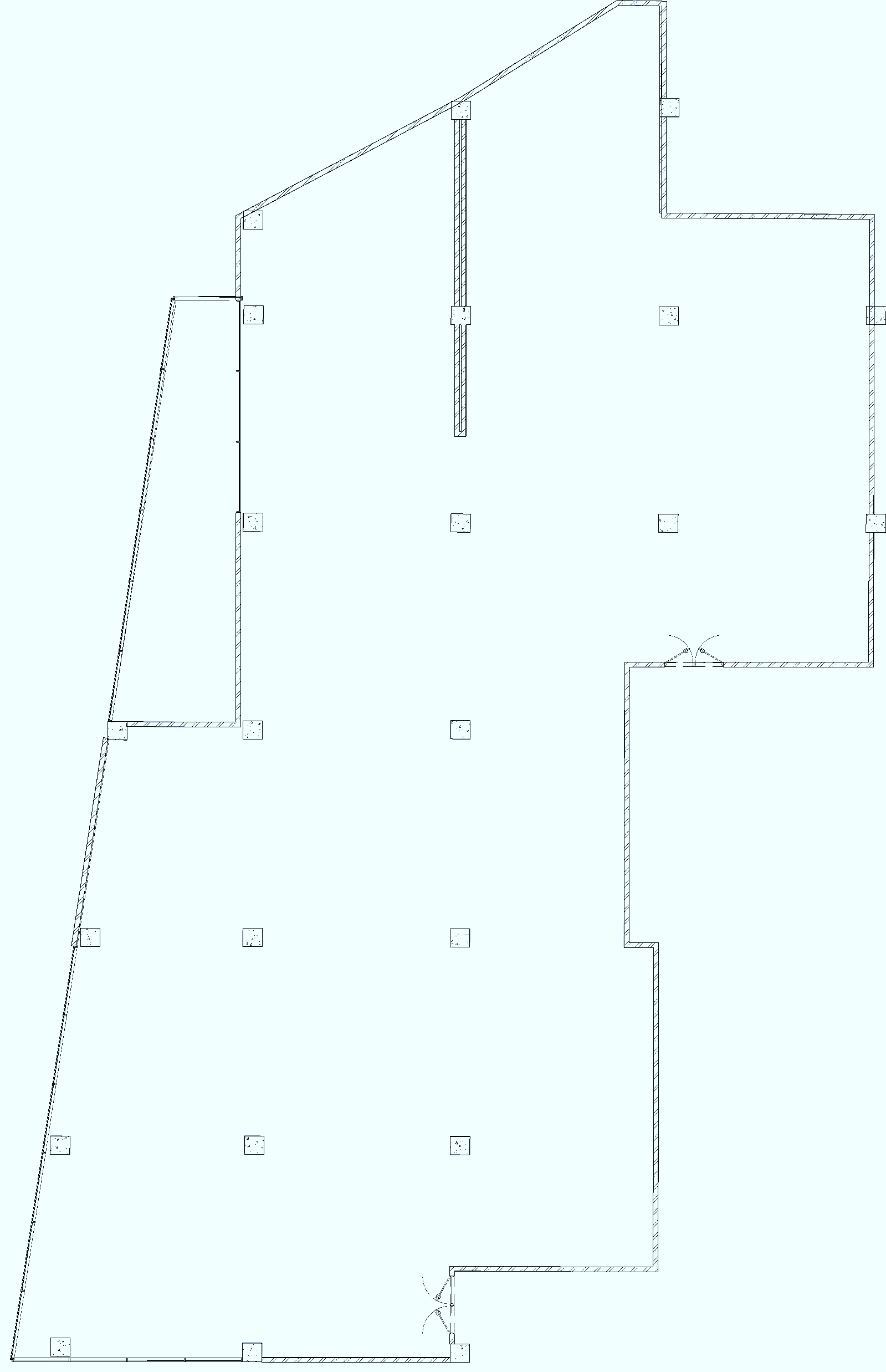 VIP LOUNGE
BALCONY
MAIN ENT
RESTAURANT AREA
BAR
RESTROOM
DJ STAGE
KITCHEN
STAFF ENT
PROGRAM DIAGRAM
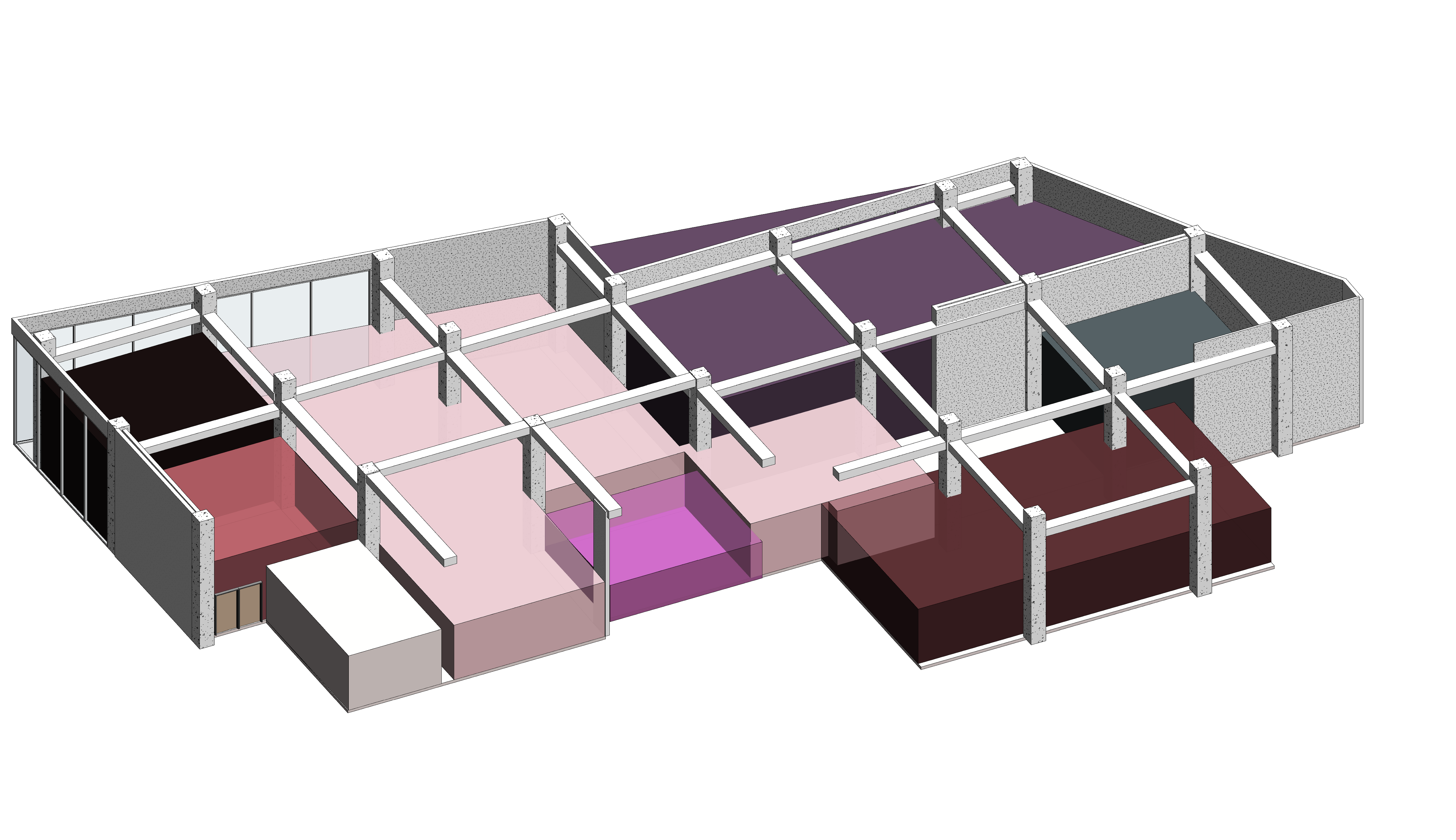 SMOKING AREA
RESTAURANT AREA
VIP LOUNGE
RESTROOM
MAIN ENTRANCE
BAR
DJ STAGE
KITCHEN
MAIN IDEA
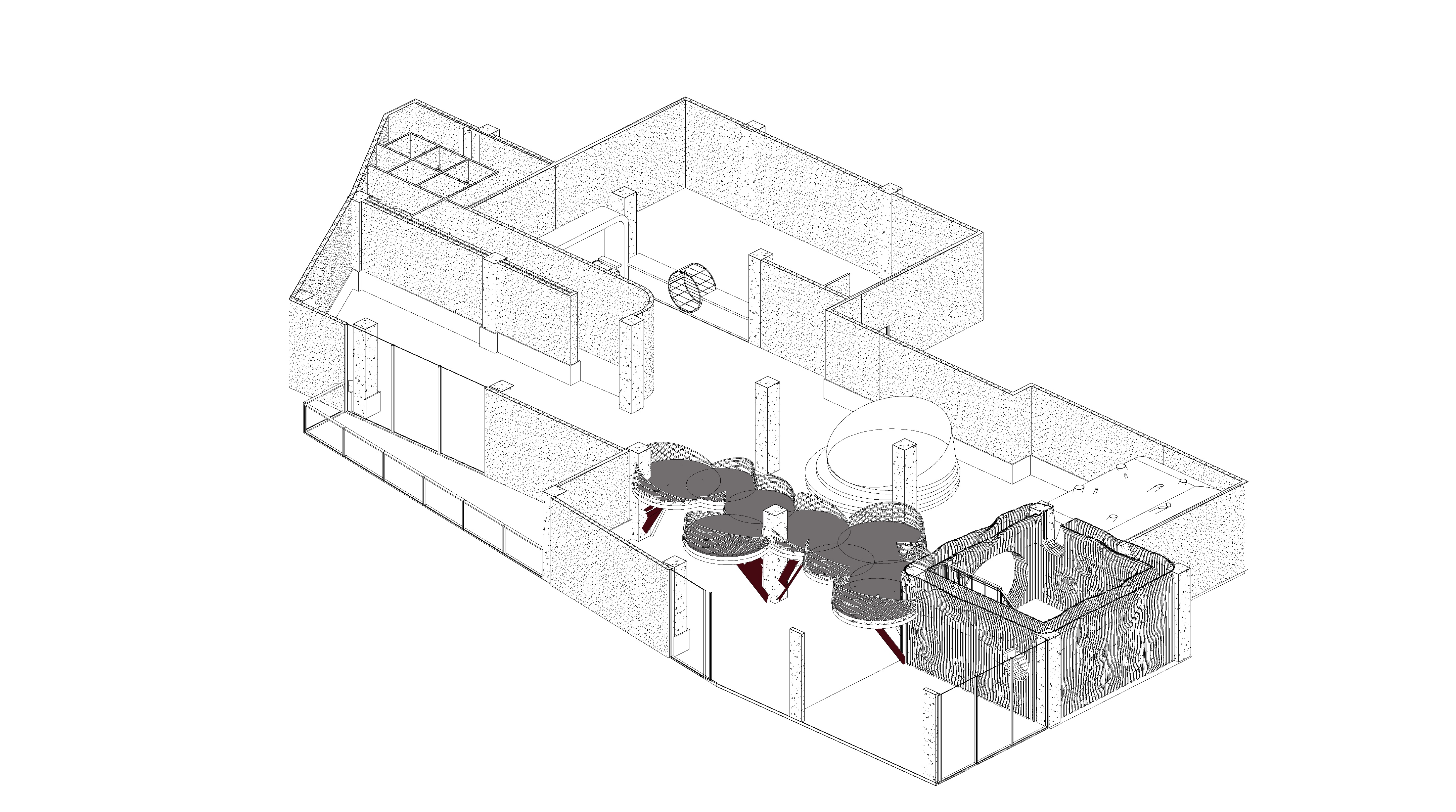 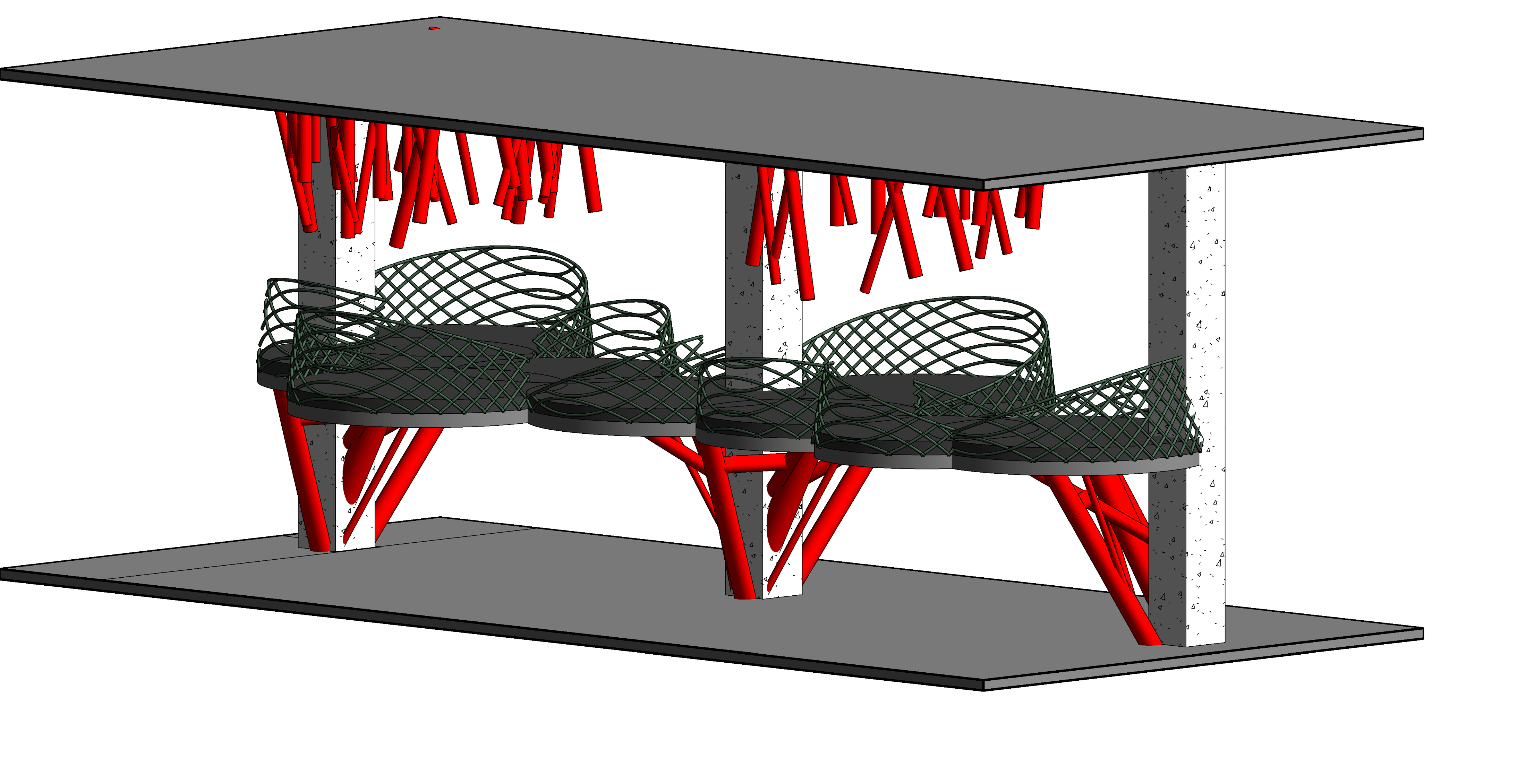 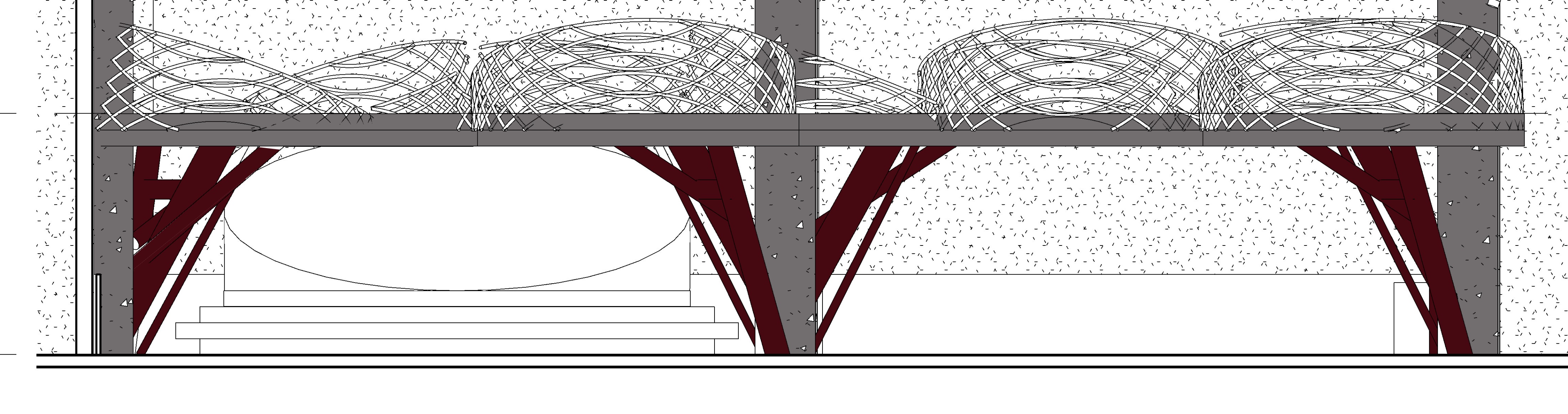 MEZZANINE
PROGRAM TABLE
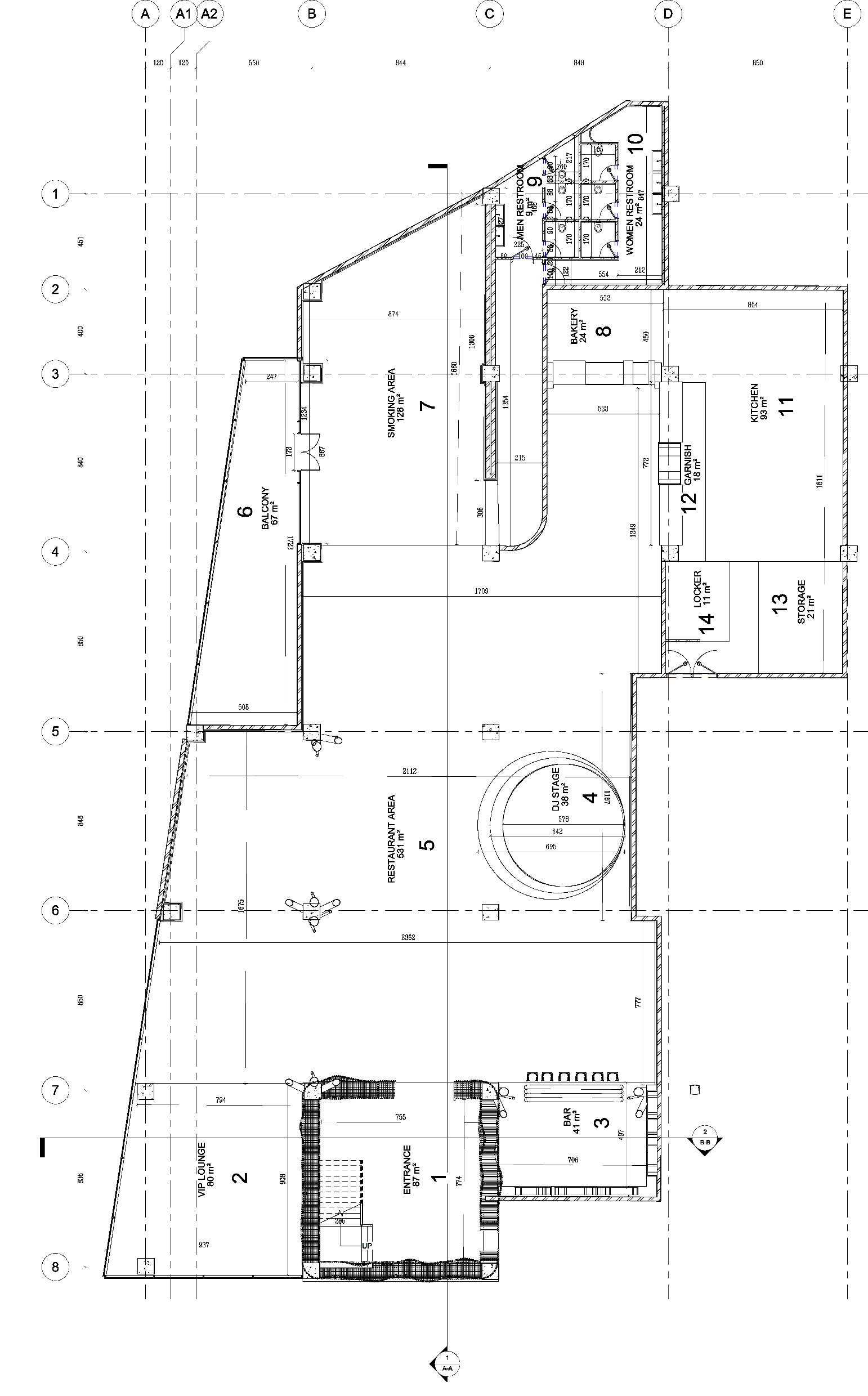 DIMENTION PLAN
1.ENTRANCE
2.VIP LOUNGE
3.BAR
4.DJ STAGE
5.RESTAURANT MAIN AREA
6.BALCONY
7.SMOKING AREA
8.BAKERY
9.MEN RESTROOM
10.WOMEN RESTROOM
11.KITCHEN
12.GARNISH
13.STORAGE
14.LOCKER
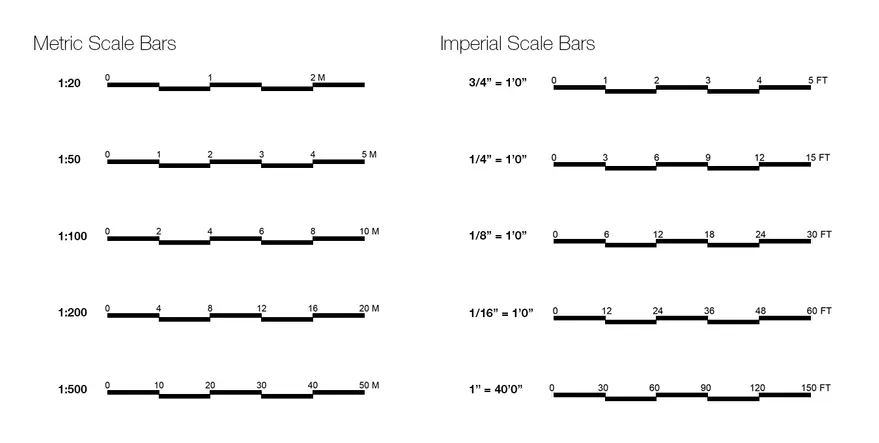 N
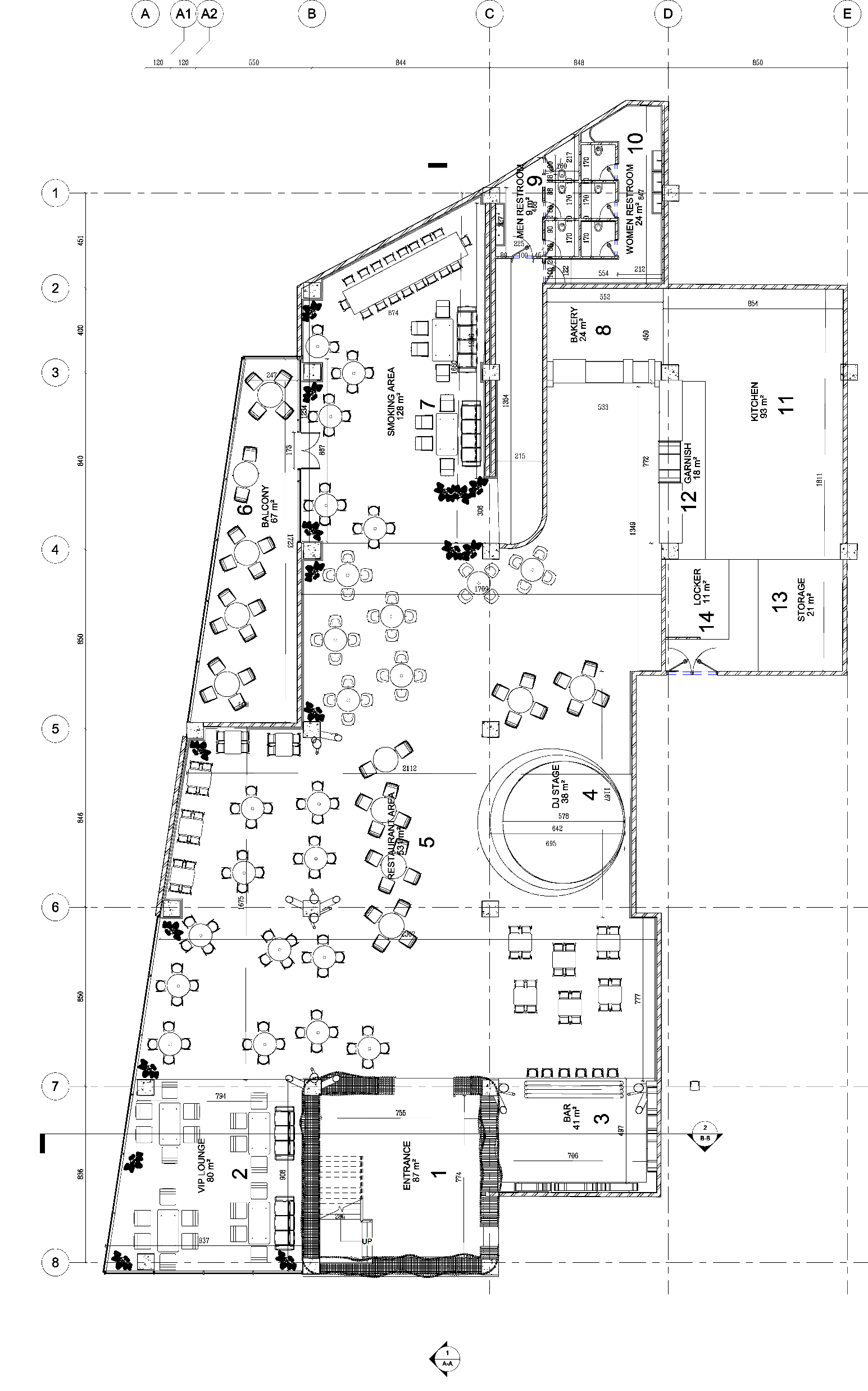 FURNITURE PLAN
1.ENTRANCE
2.VIP LOUNGE
3.BAR
4.DJ STAGE
5.RESTAURANT MAIN AREA
6.BALCONY
7.SMOKING AREA
8.BAKERY
9.MEN RESTROOM
10.WOMEN RESTROOM
11.KITCHEN
12.GARNISH
13.STORAGE
14.LOCKER
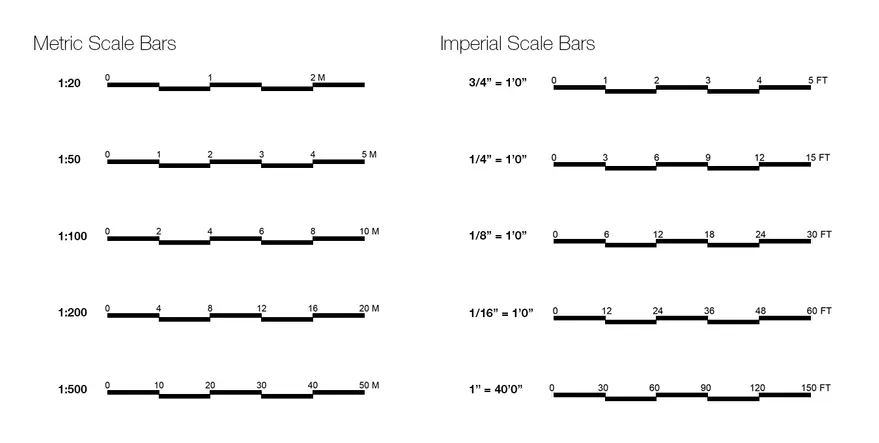 N
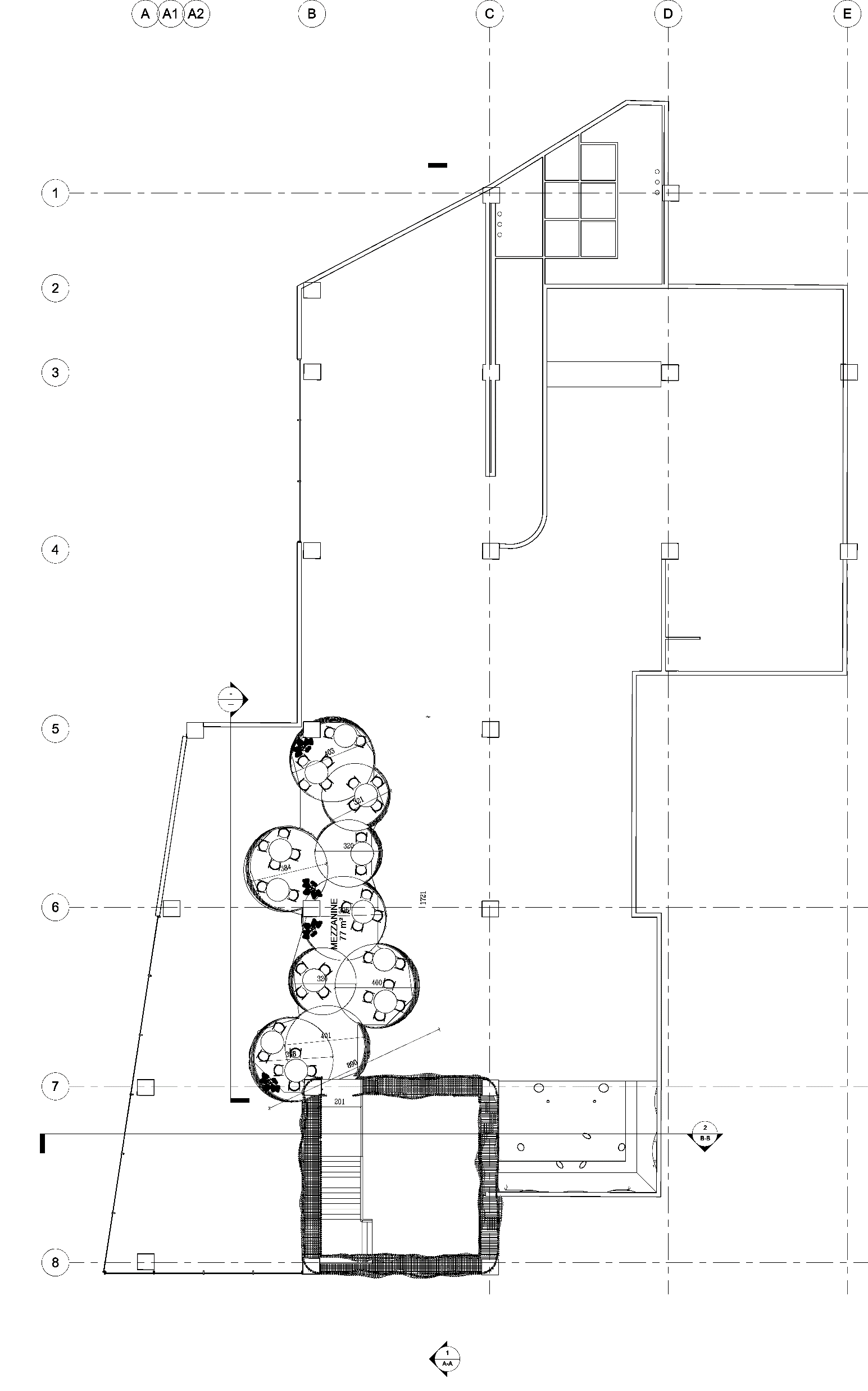 MEZZANINE PLAN
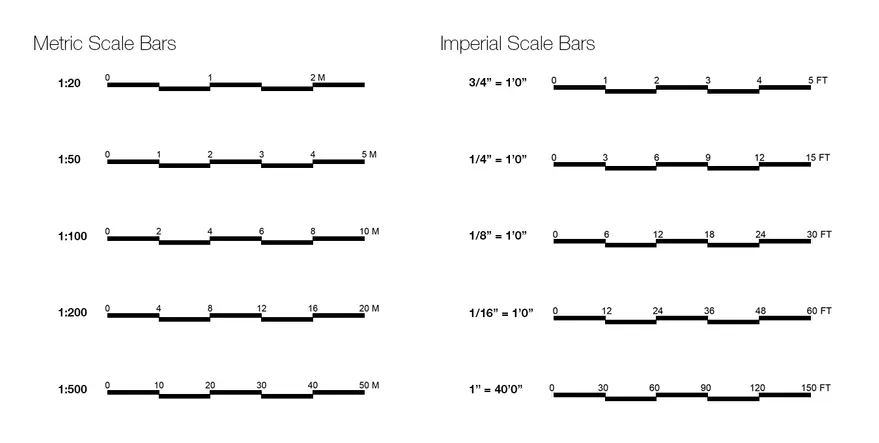 N
SECTION A-A
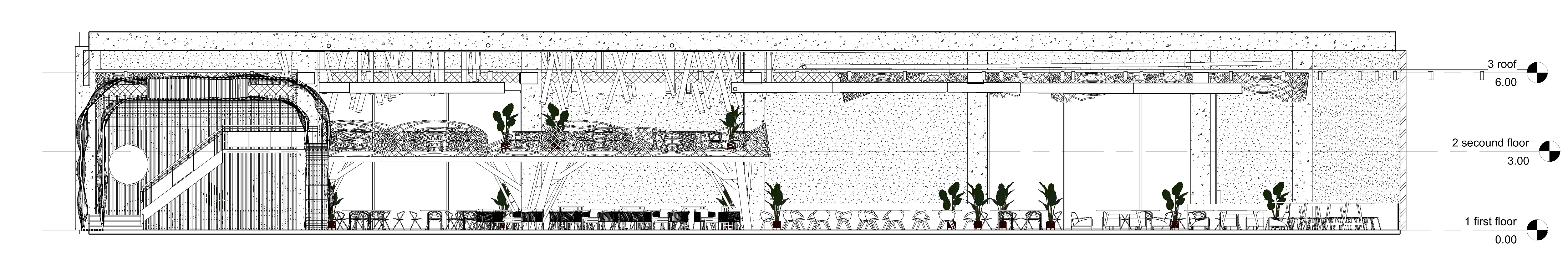 SOCIAL TABLE
SMOKING AREA
MEZZANINE
ENTRANCE
MAIN RESTAURANT AREA
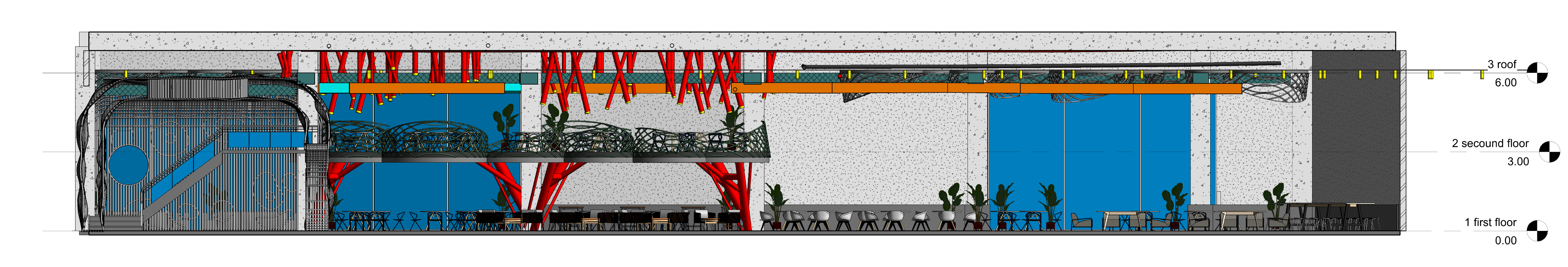 SECTION B-B
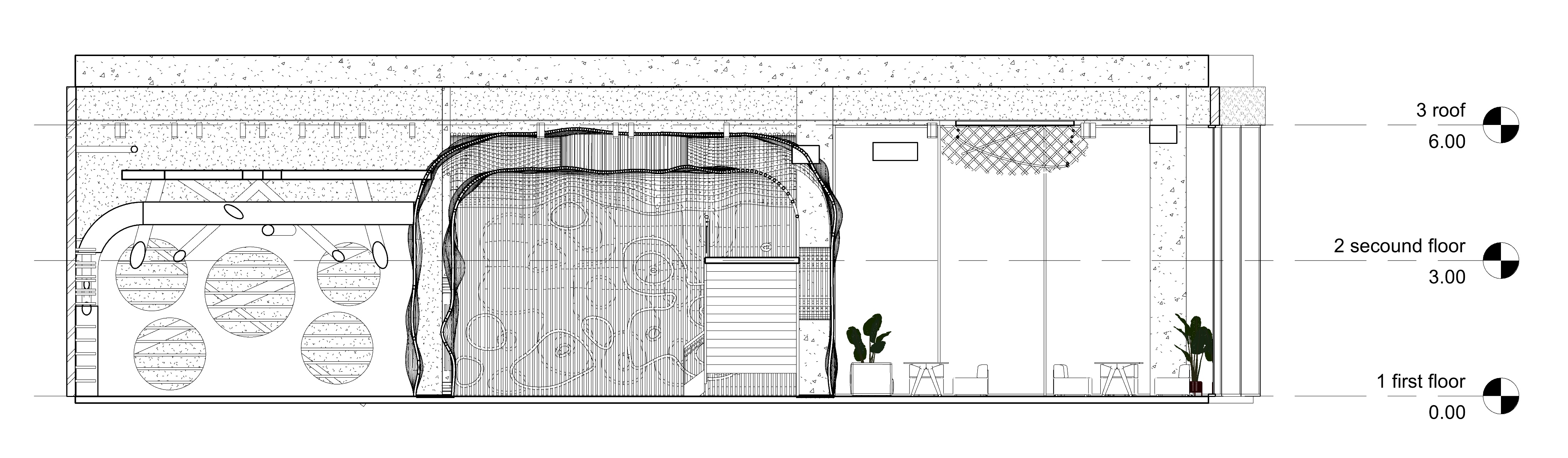 BAR
VIP LOUNGE
ENTRANCE
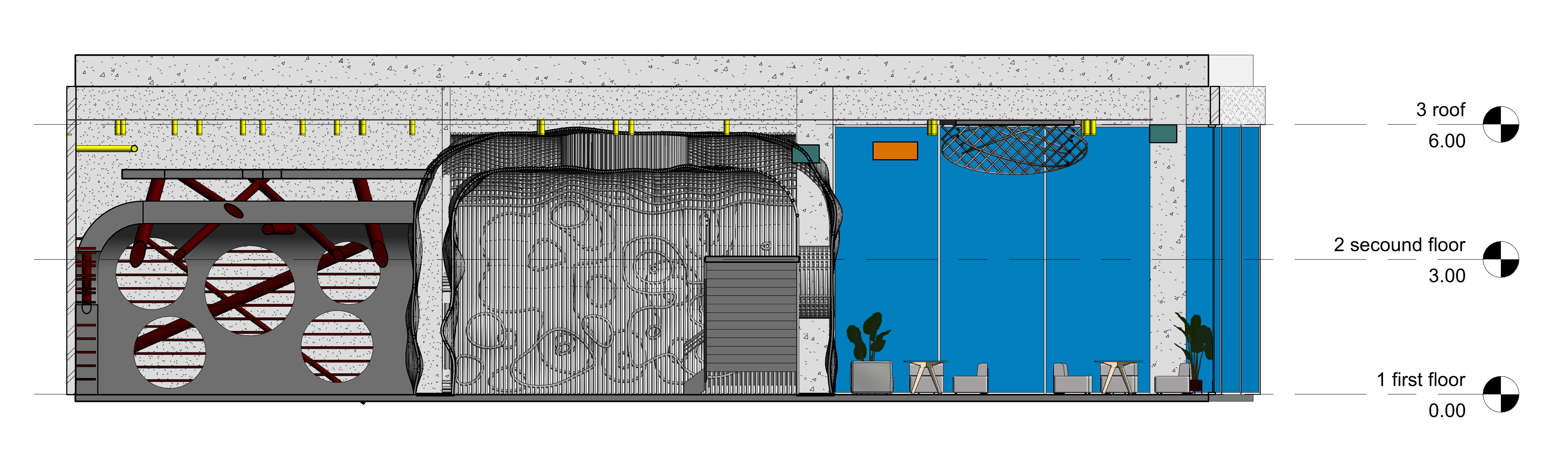 3D SECTION
MEZZANINE
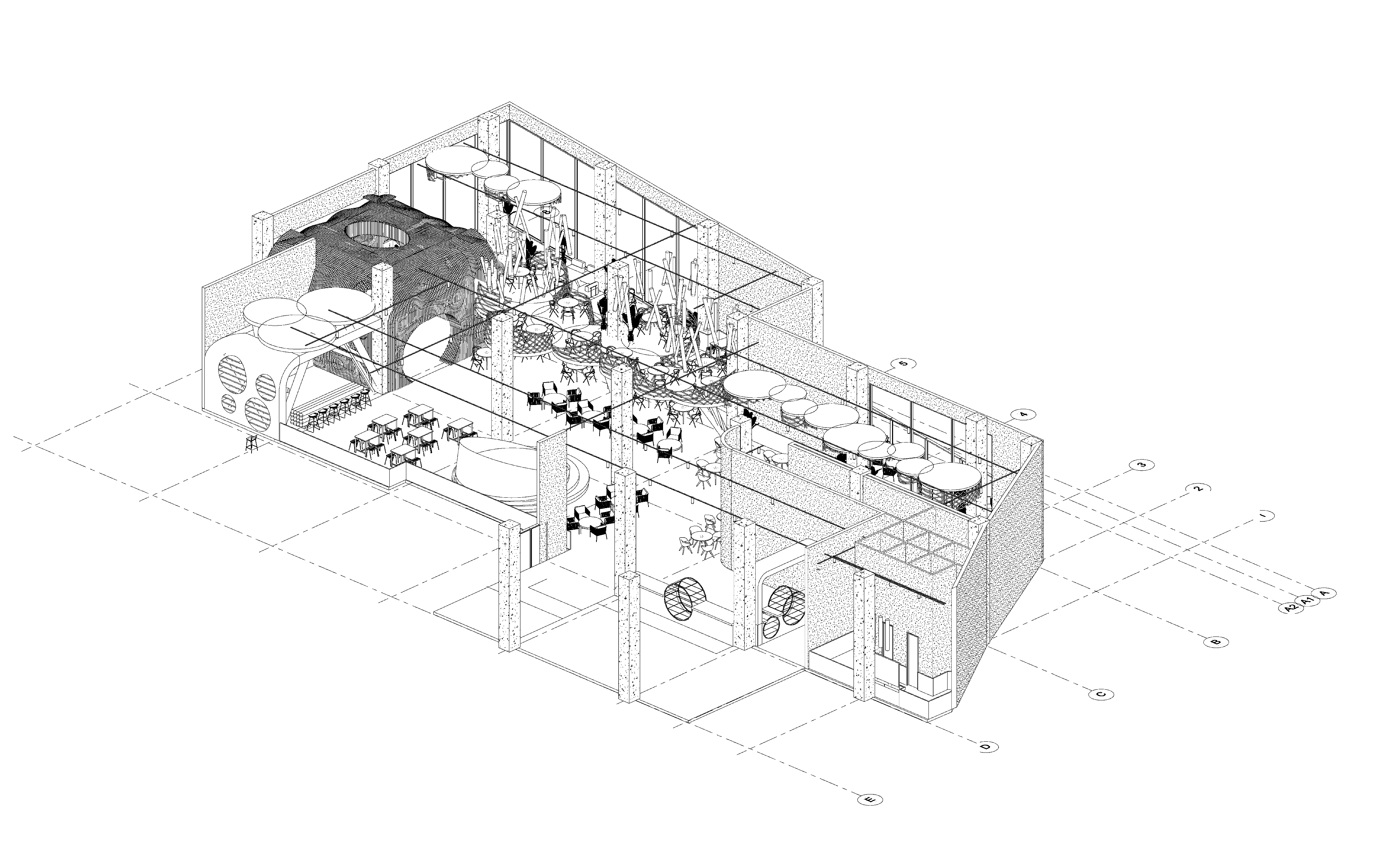 ENTRANCE
SMOKING AREA
VIP LOUNGE
RESTROOM
SOCIAL TABLE
BAR
DJ STAGE
KITCHEN
BAKERY
MAIN RESTAURANT AREA
3D SECTION
MEZZANINE
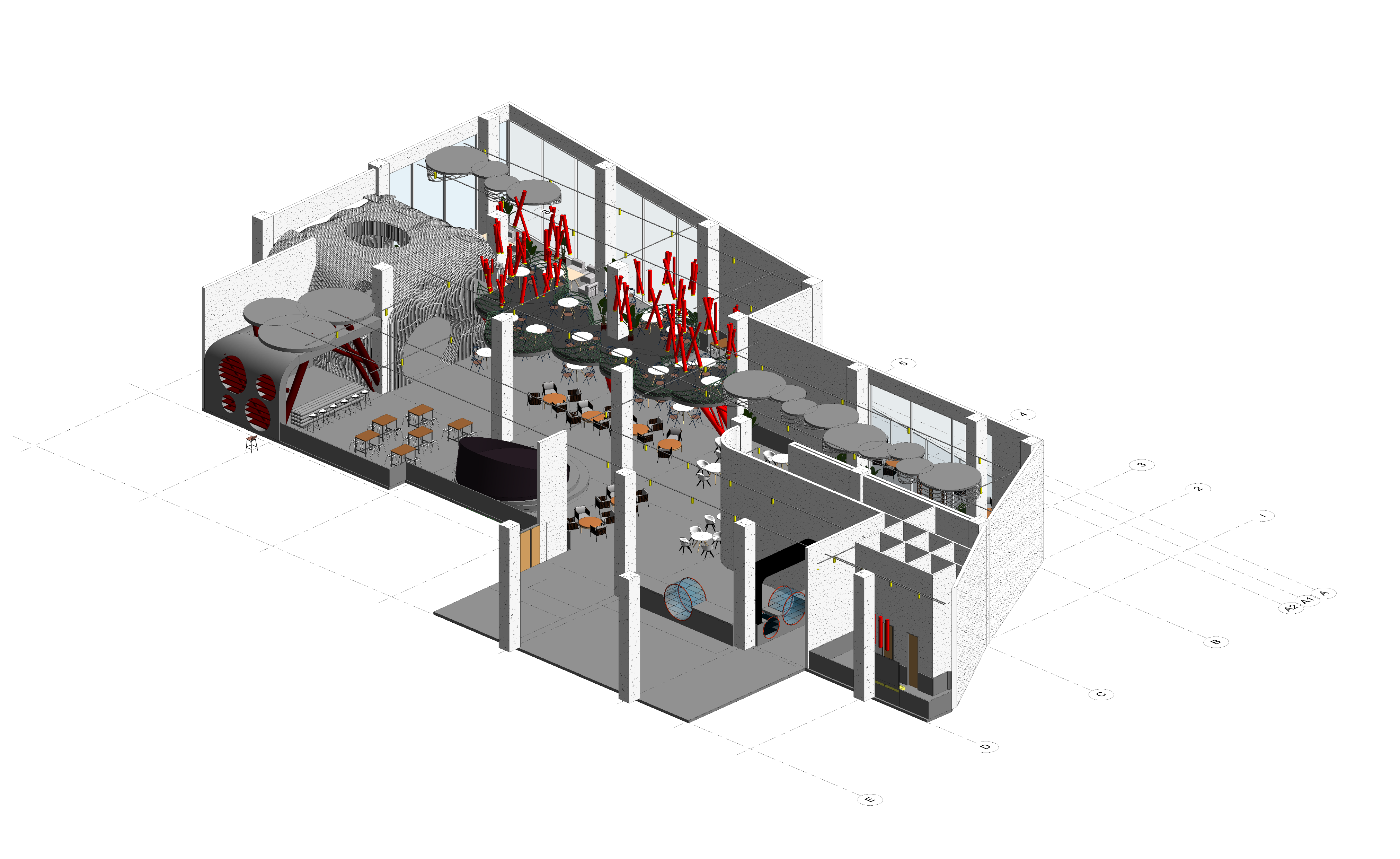 ENTRANCE
SMOKING AREA
VIP LOUNGE
RESTROOM
SOCIAL TABLE
BAR
DJ STAGE
KITCHEN
MAIN RESTAURANT AREA
BAKERY
3D SECTION
RESTROOM
KITCHEN
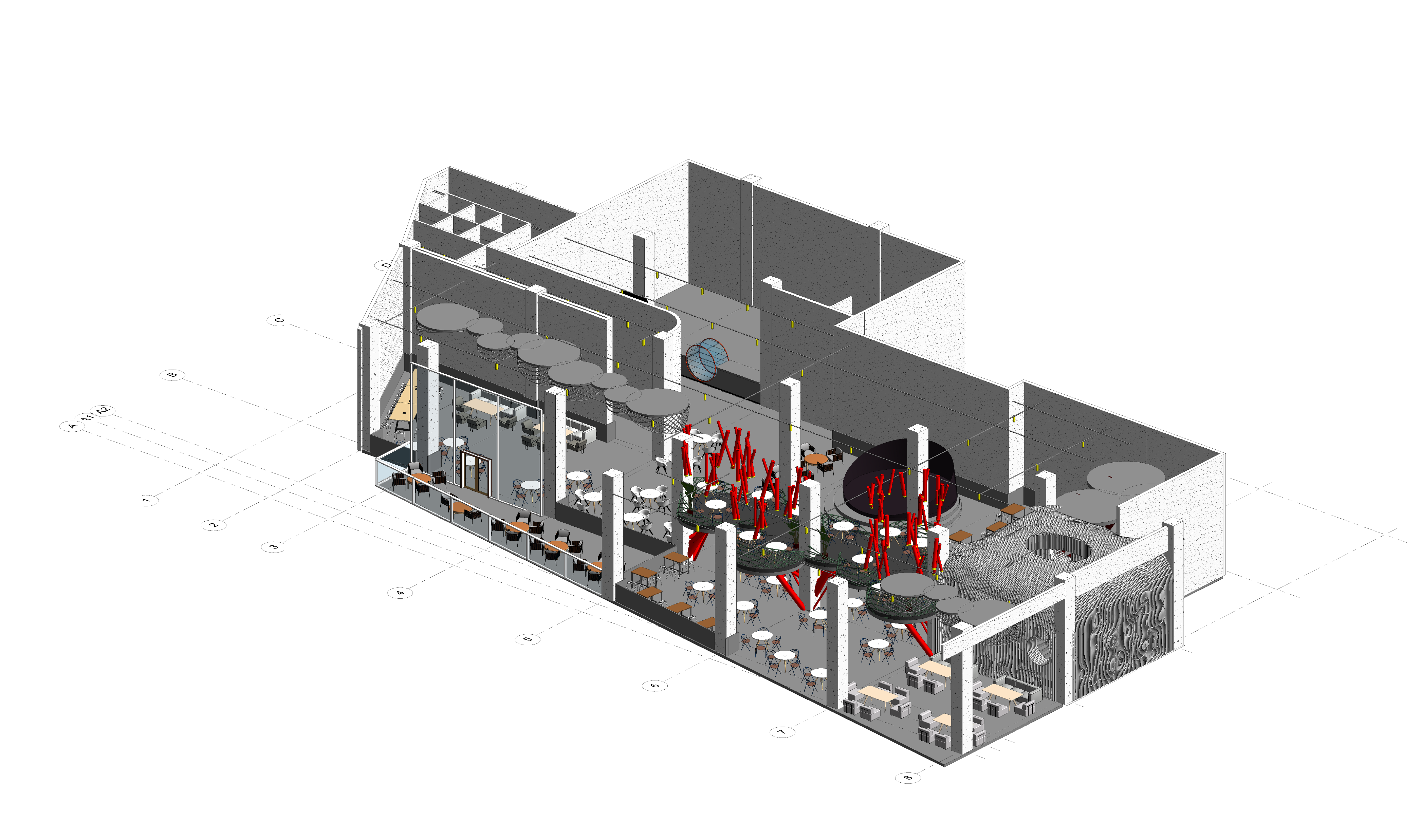 DJ STAGE
ENTRANCE
BAR
SOCIAL TABLE
MEZZANINE
SMOKING AREA
VIP LOUNGE
MAIN RESTAURANT AREA
BAKERY
ENTRANCE
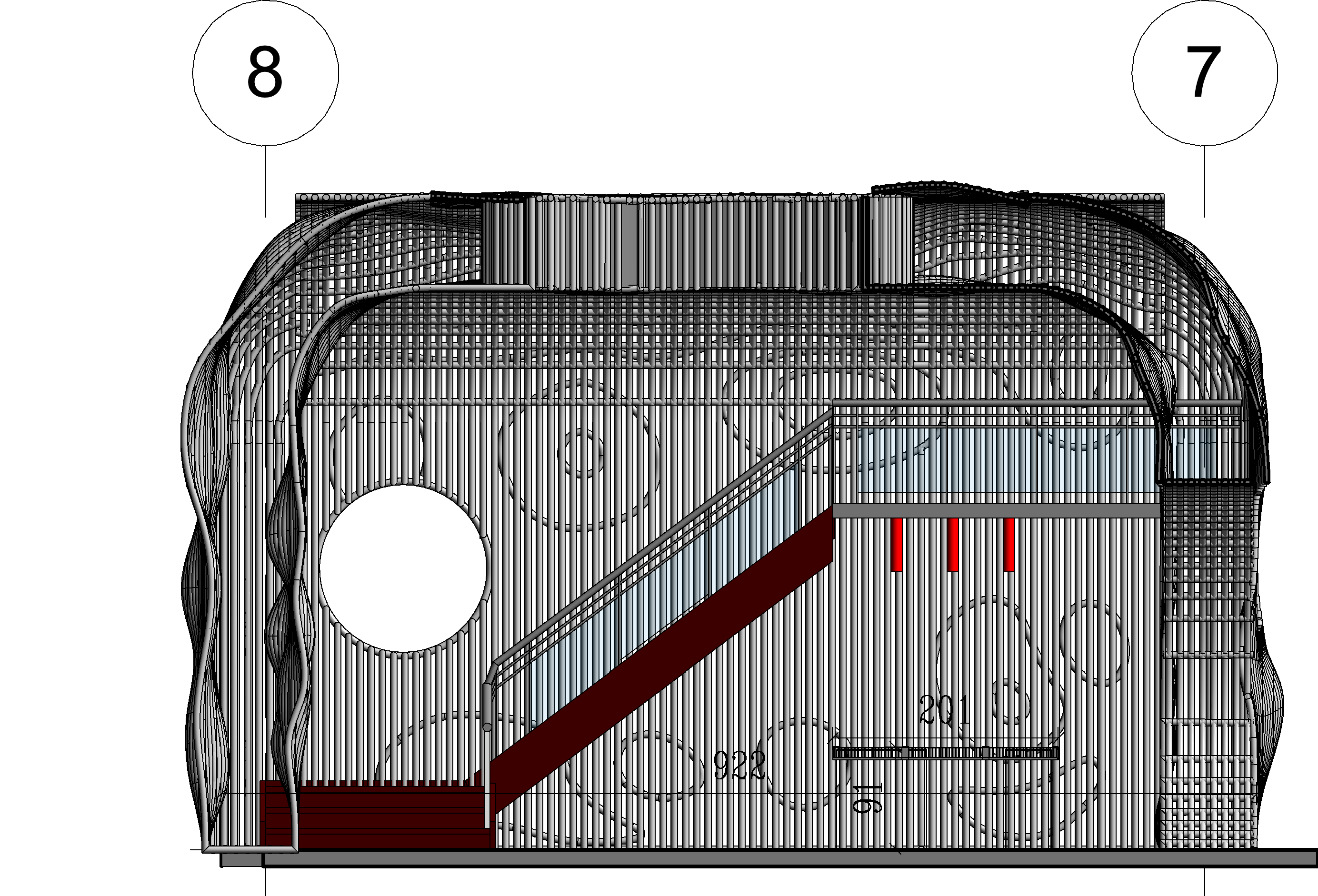 THIN WALL PIPE
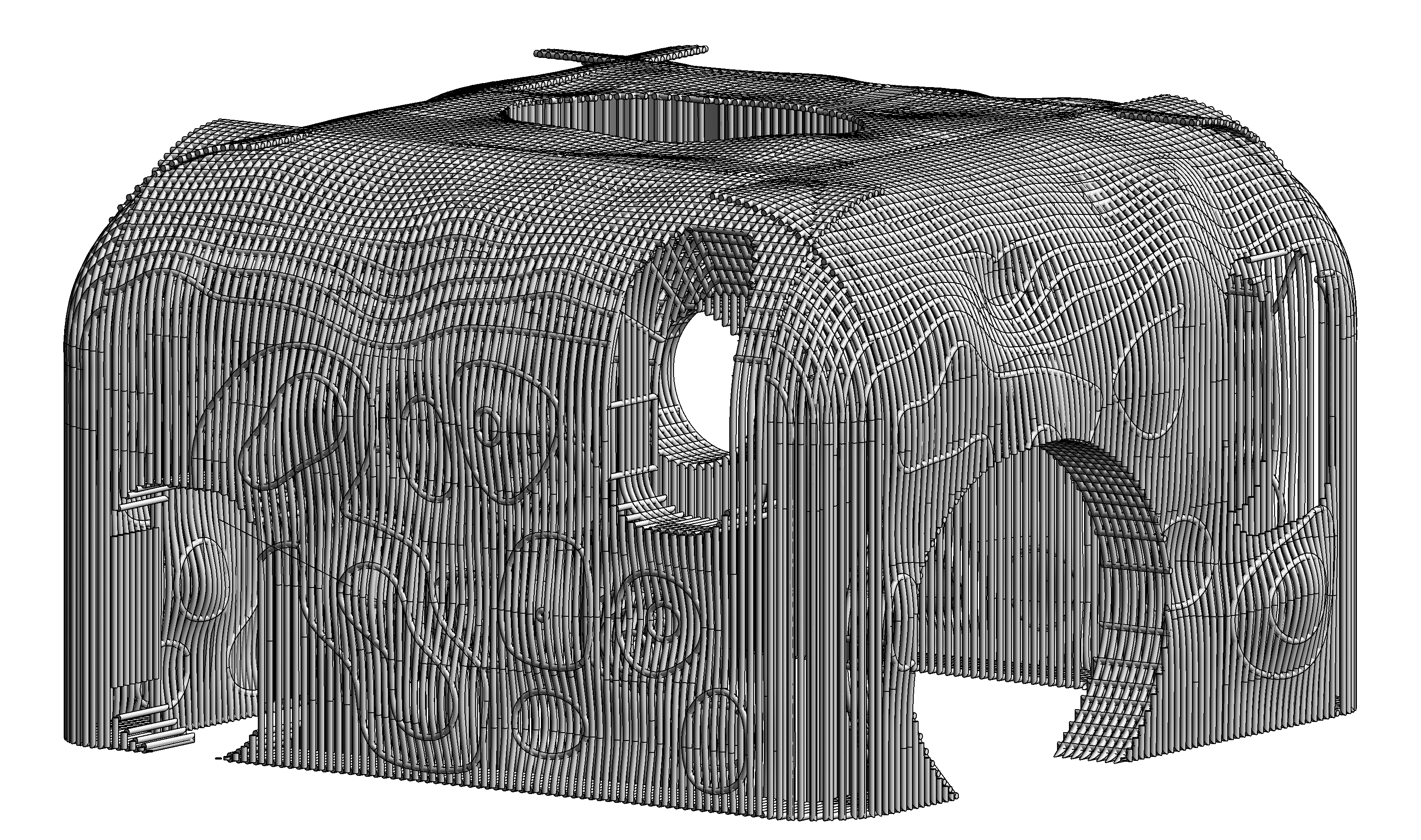 250
250
BAR
MEZZANINE
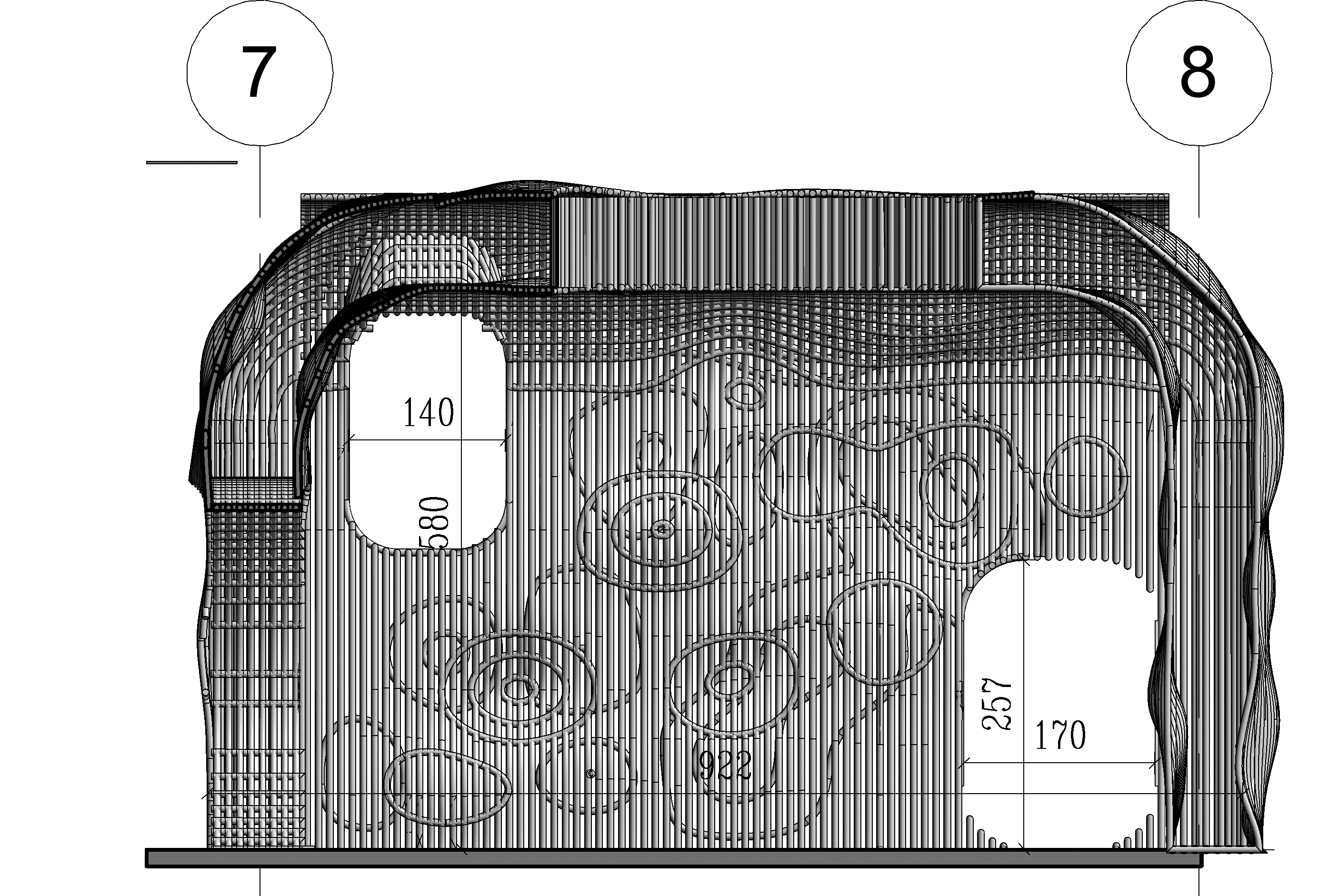 MAIN ENTRANCE
RESTAURANT HALL
ENTRANCE
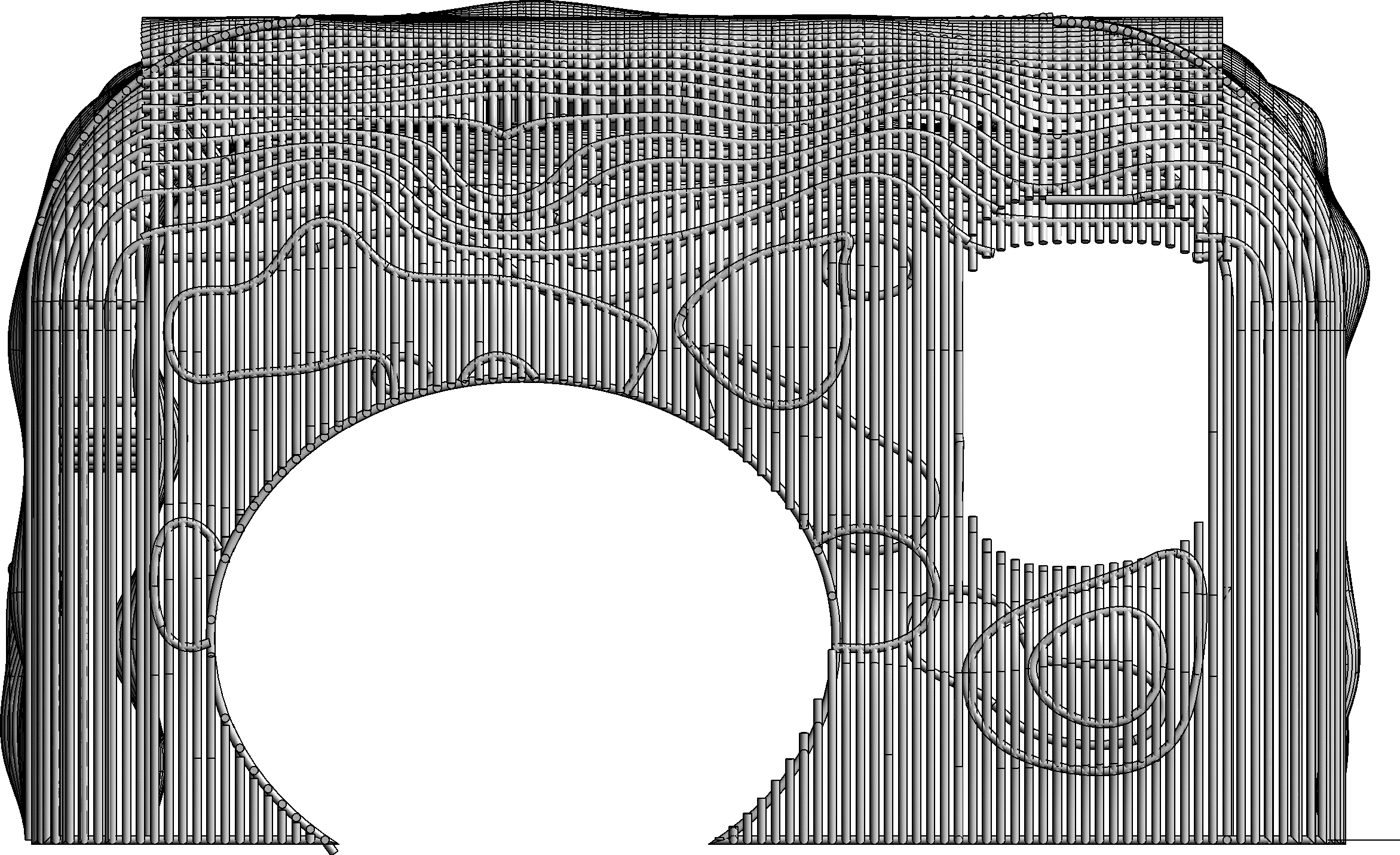 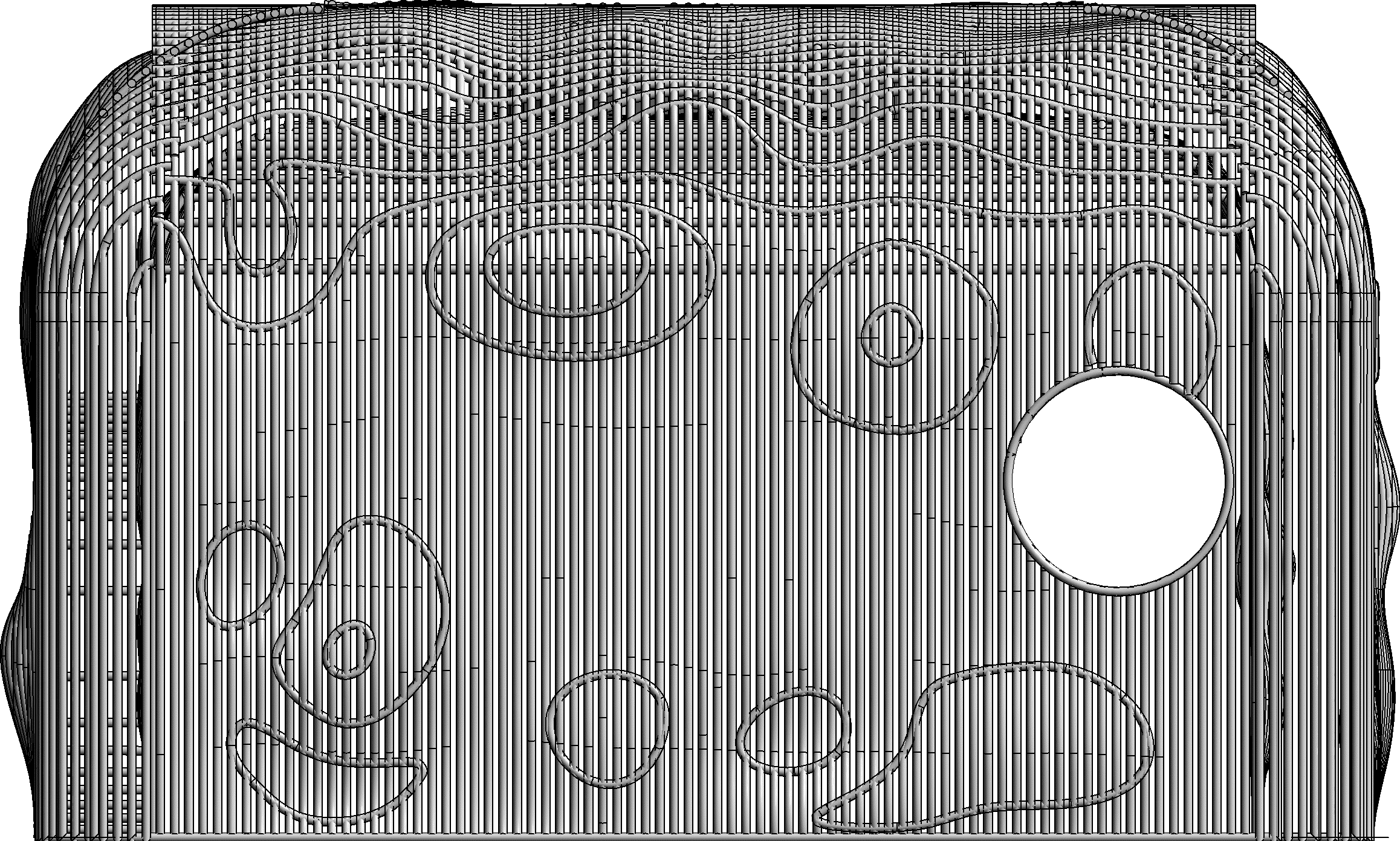 NORTH ELEVATION (RESTAURANT ENTERANCE)
WEST ELEVATION (VIP LOUNGE)
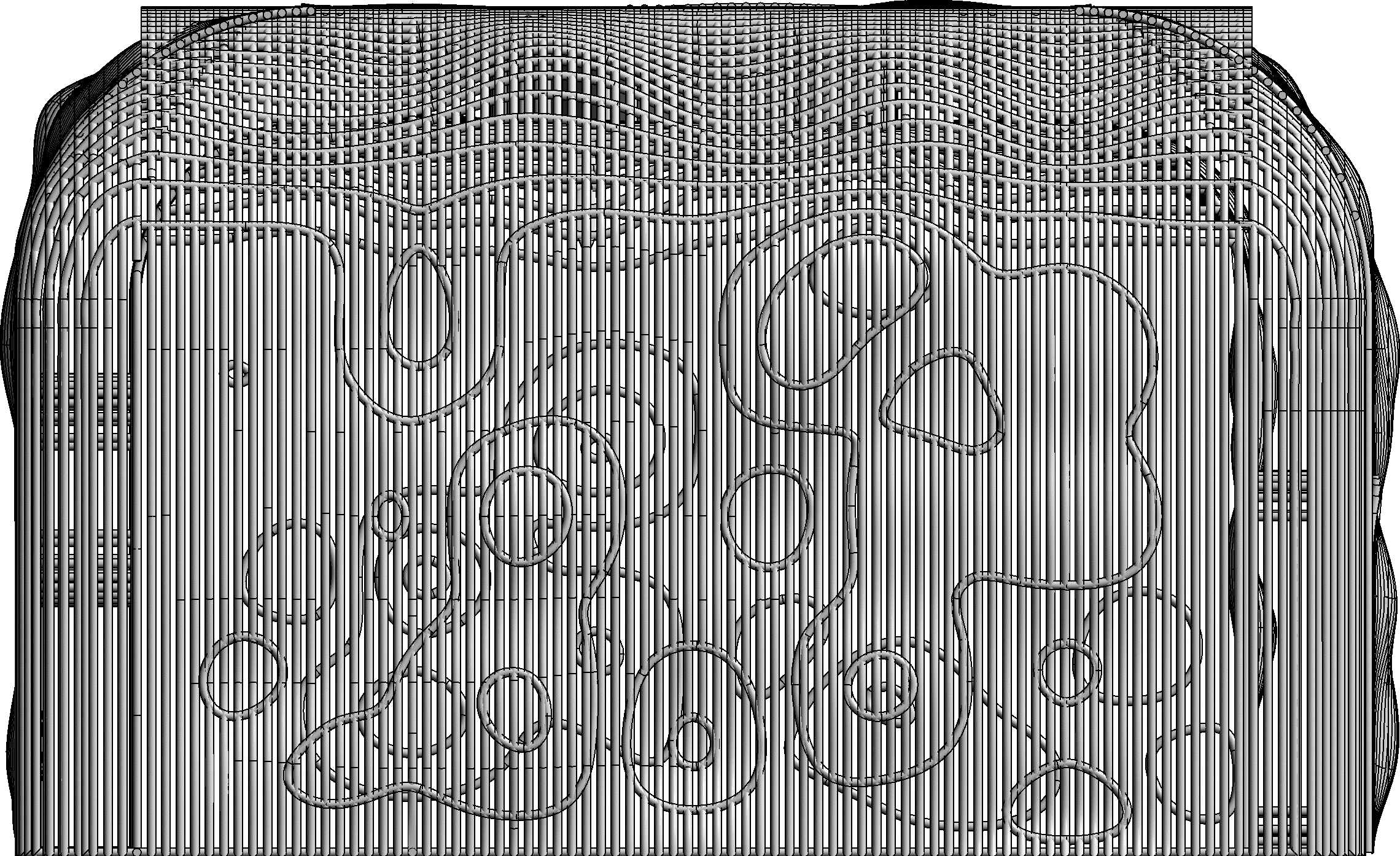 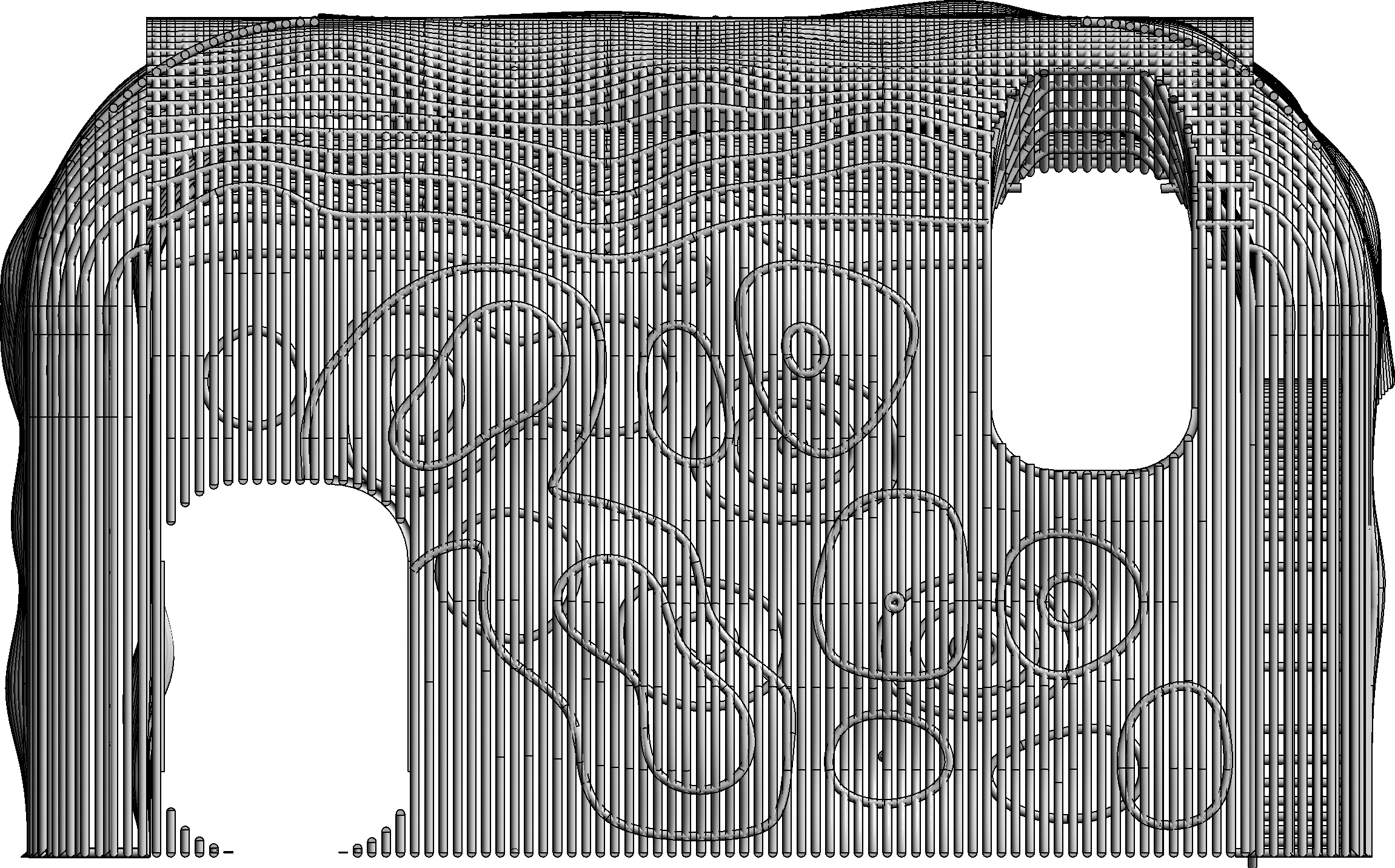 SOUTH ELEVATION (MALL VIEW)
EAST ELEVATION (MALL ENTERANCE)
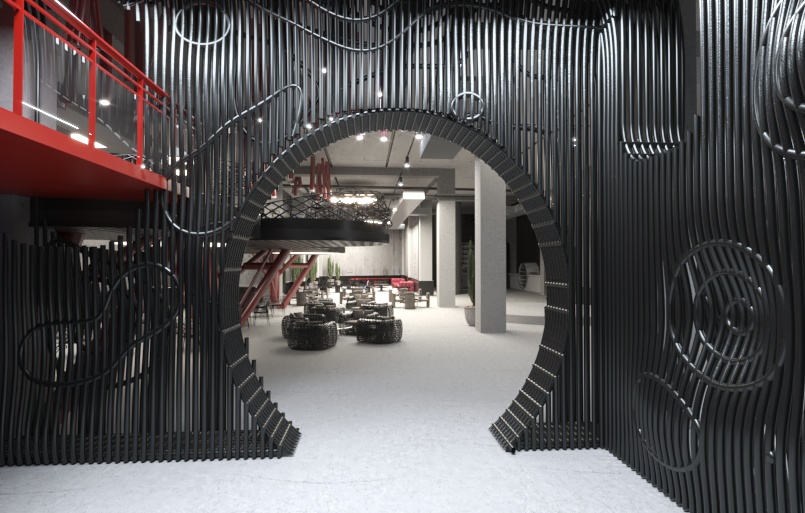 BAR
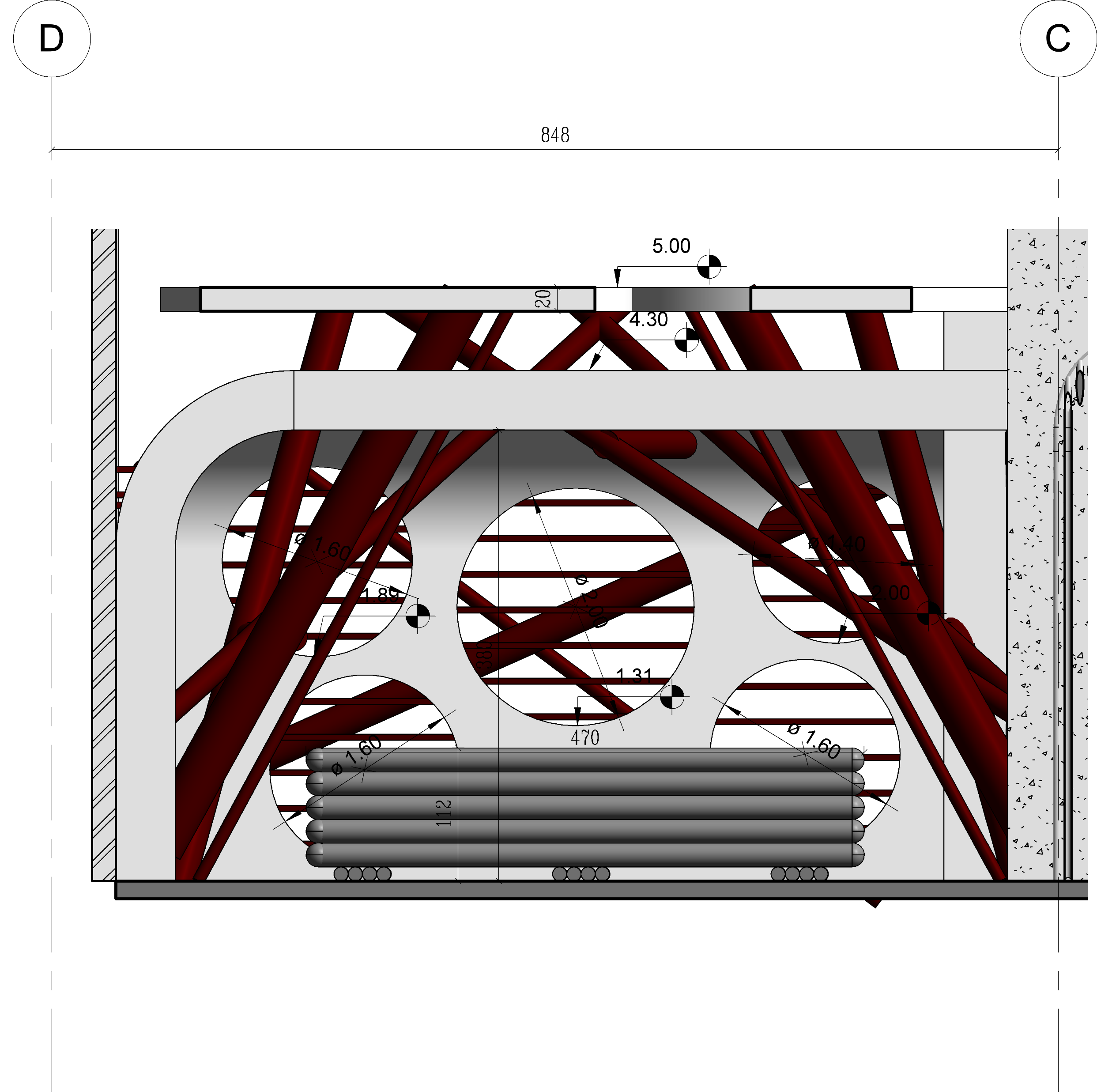 MANISMAN PIPE
THIN WALL PIPE
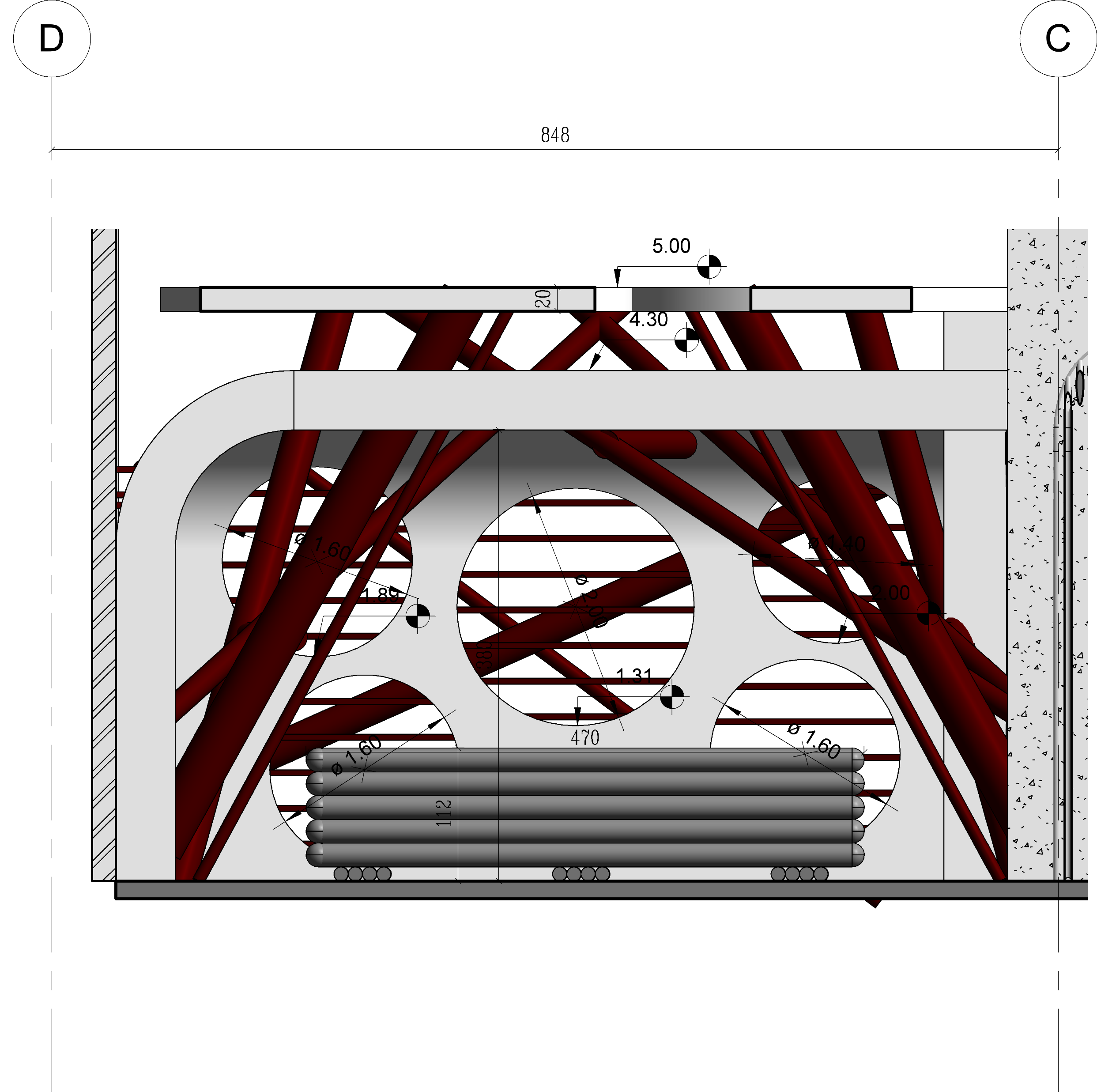 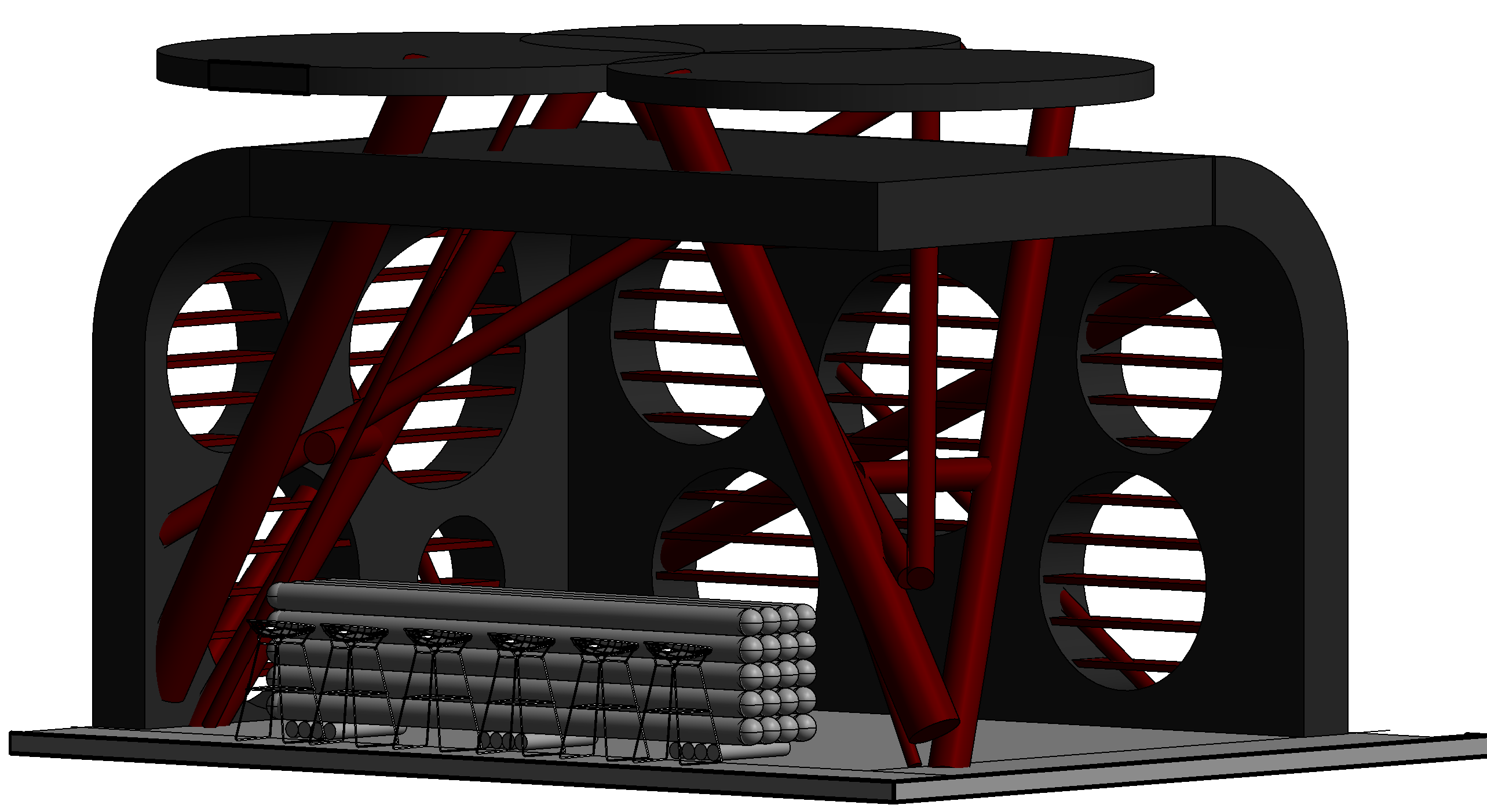 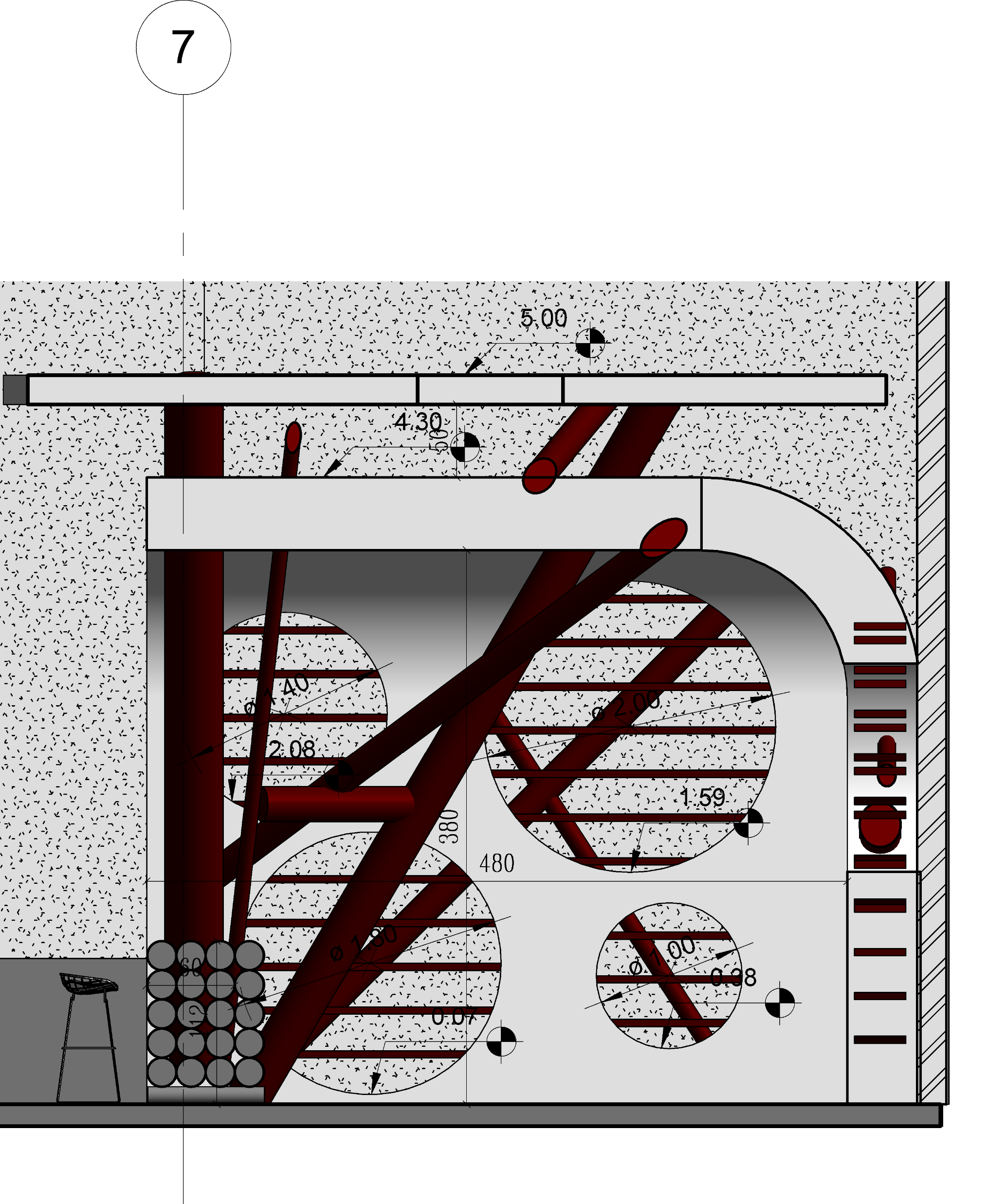 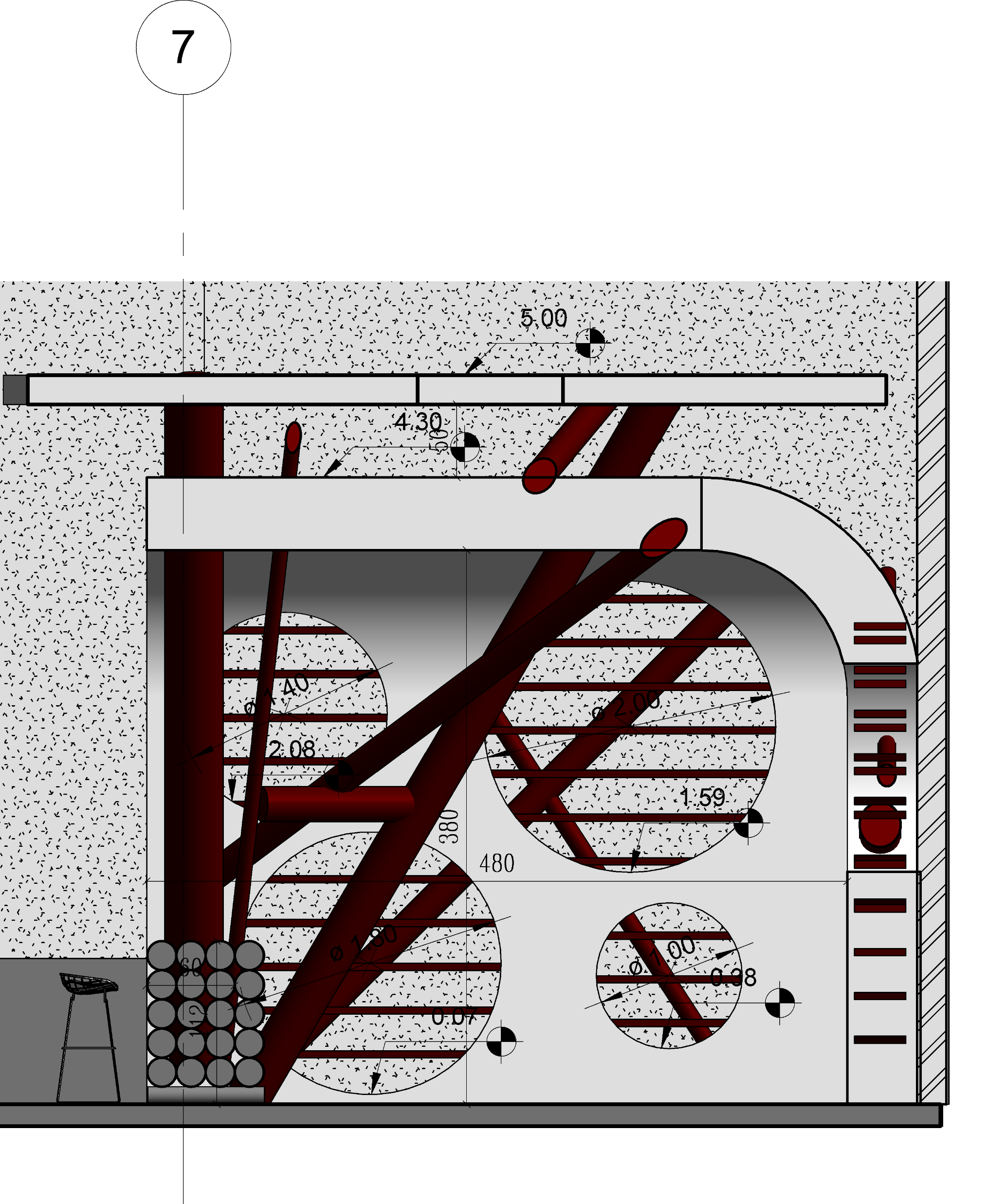 IRON SHEET
CHROME MEMBRANE LAYER PIPE
FINISHING LAYER MICROCEMENT
BAKERY
IRON SHEET
GLASS SHOW CASE
CONCRETE TILE
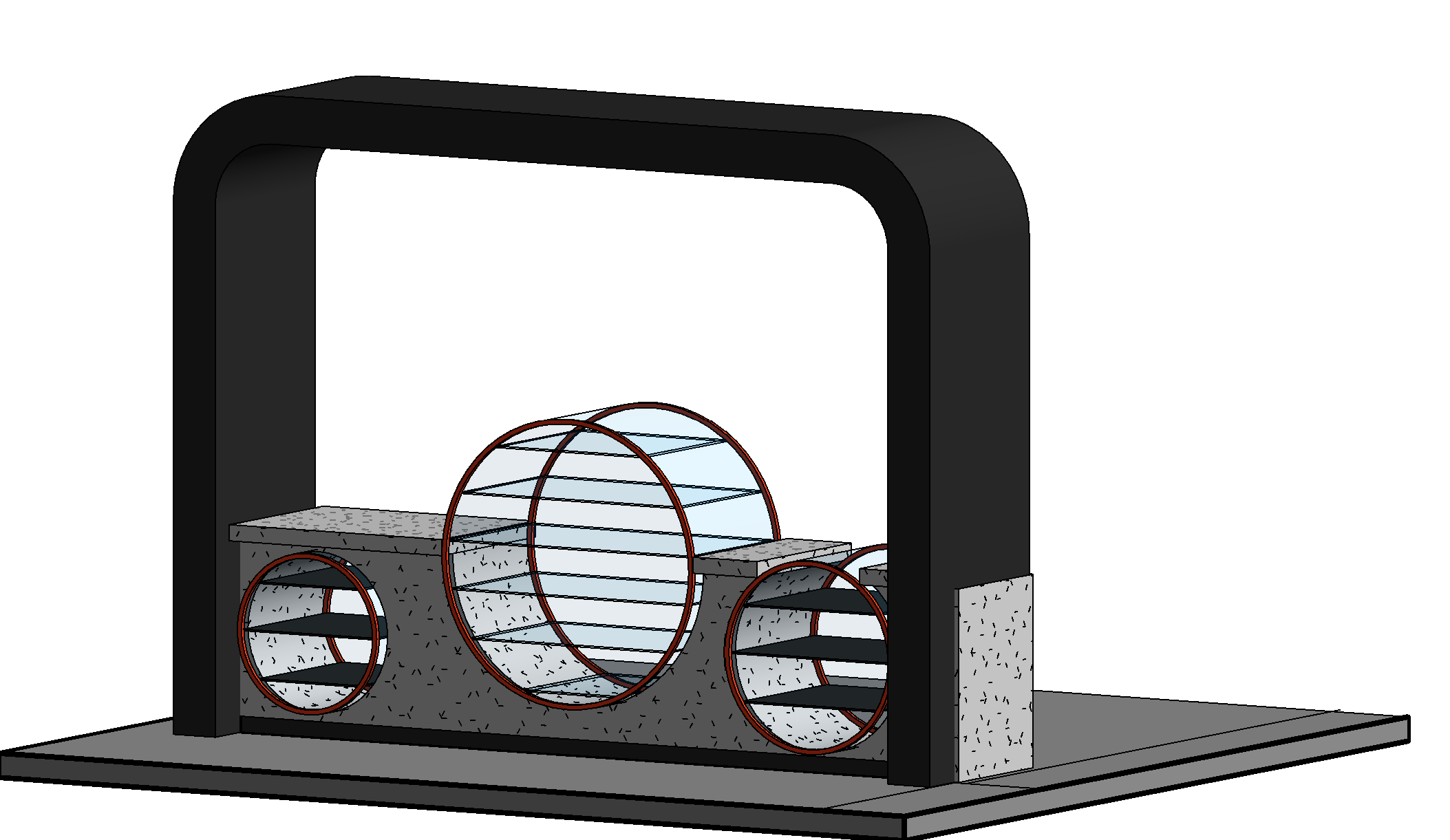 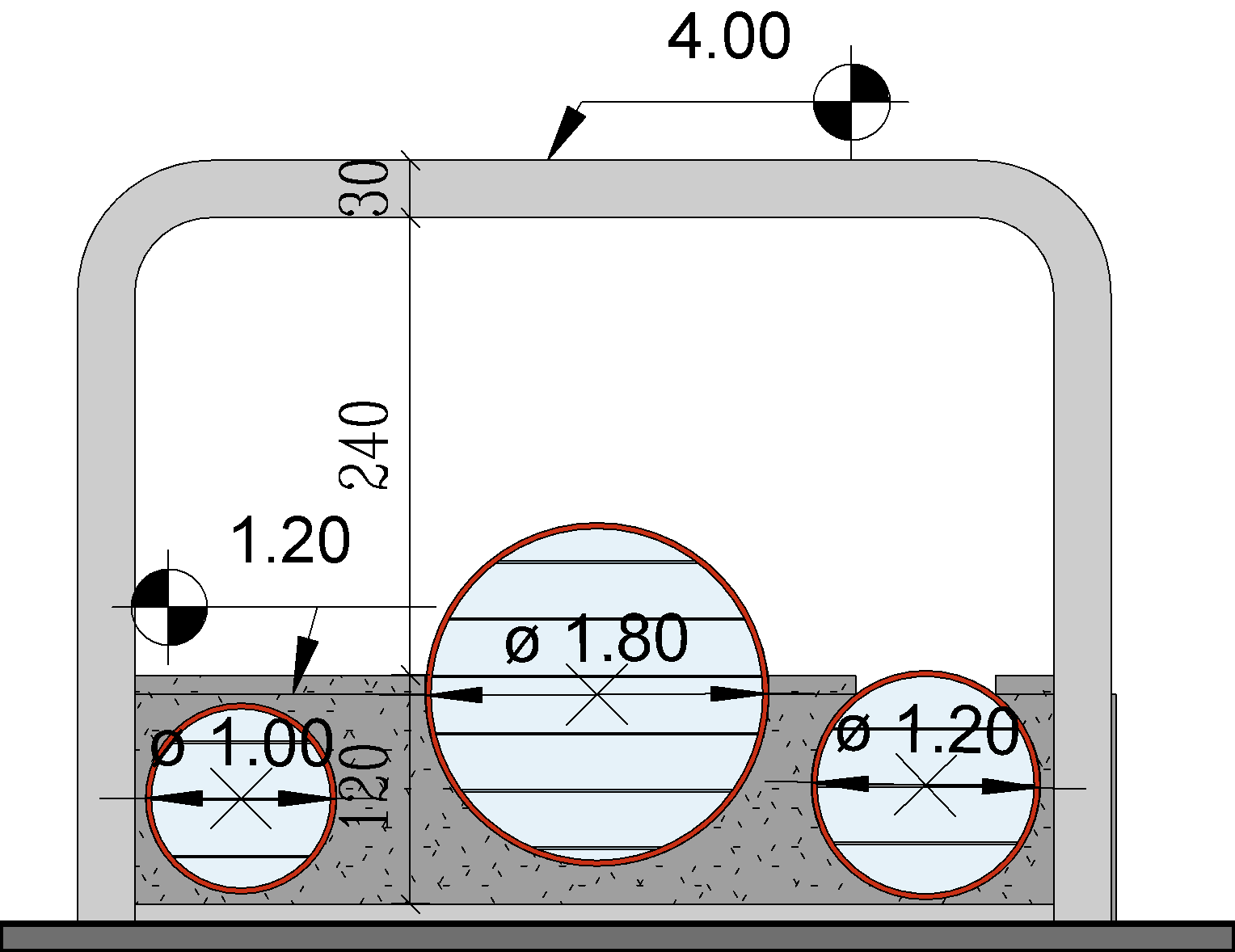 IRON PROFILE
FINISHING LAYER MICROCEMENT
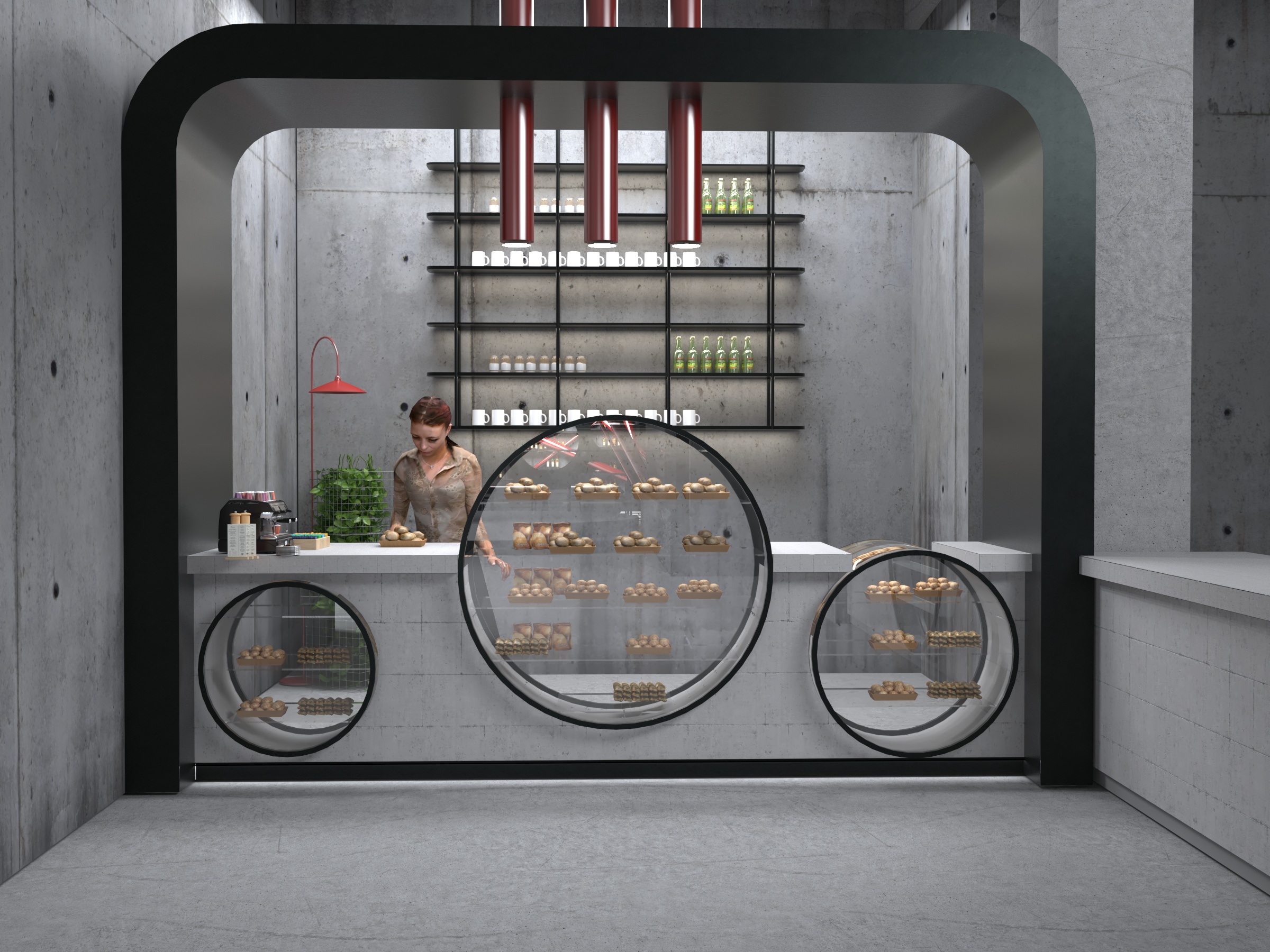 MAIN IDEA
WC LAYOUT
CONCRETE LAYER
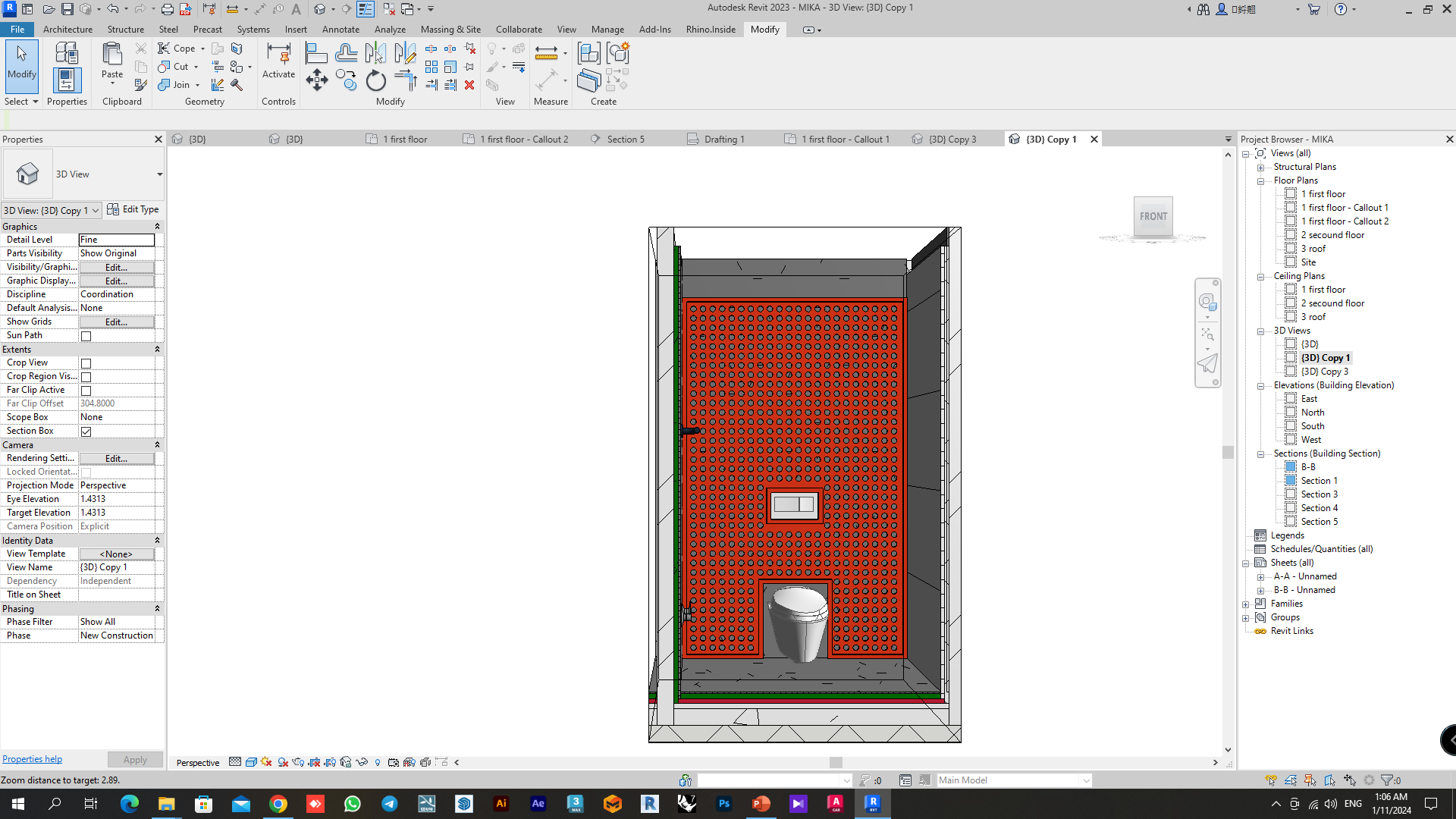 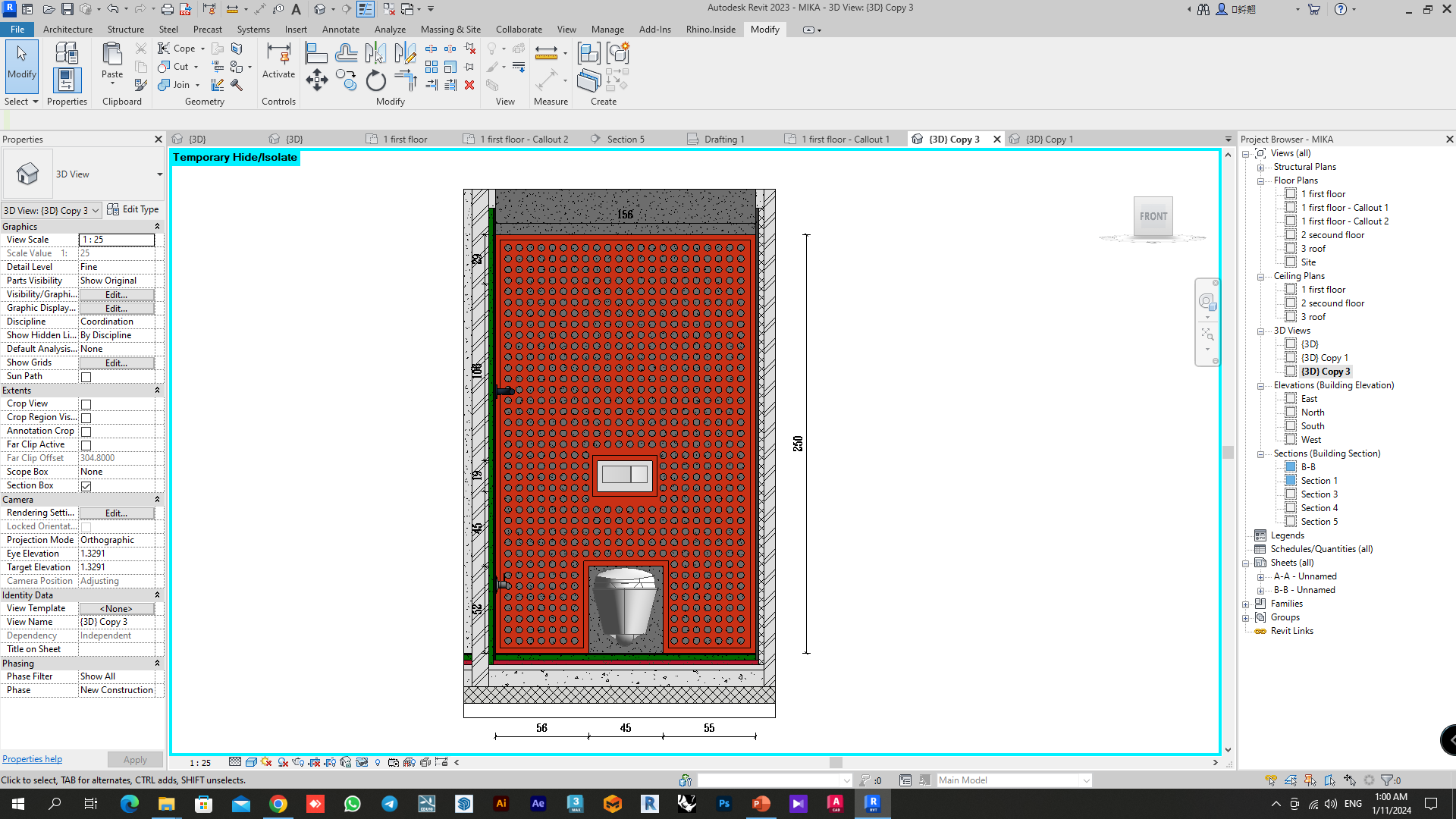 STRUCTURE WALL
STRUCTURE WALL
PUNCH METAL
SUBSTRATE LAYER CEMENT
HANGER
WALL HANG PUSH BUTTON
FINISHING LAYER MICROCEMENT
FINISHING LAYER
60*120 RAK CERAMIC TILE
100 CM
KWC TOILET FAUCET
MAX 55 CM
FINISHING LAYER MICROCEMENT
WALL HANG
FINISHING LAYER MICROCEMENT
SUBSTRATE LAYER CEMENT
INSULATION LAYER
CONCRETE LAYER
STRUCTURAL CEILING
FURNITURE
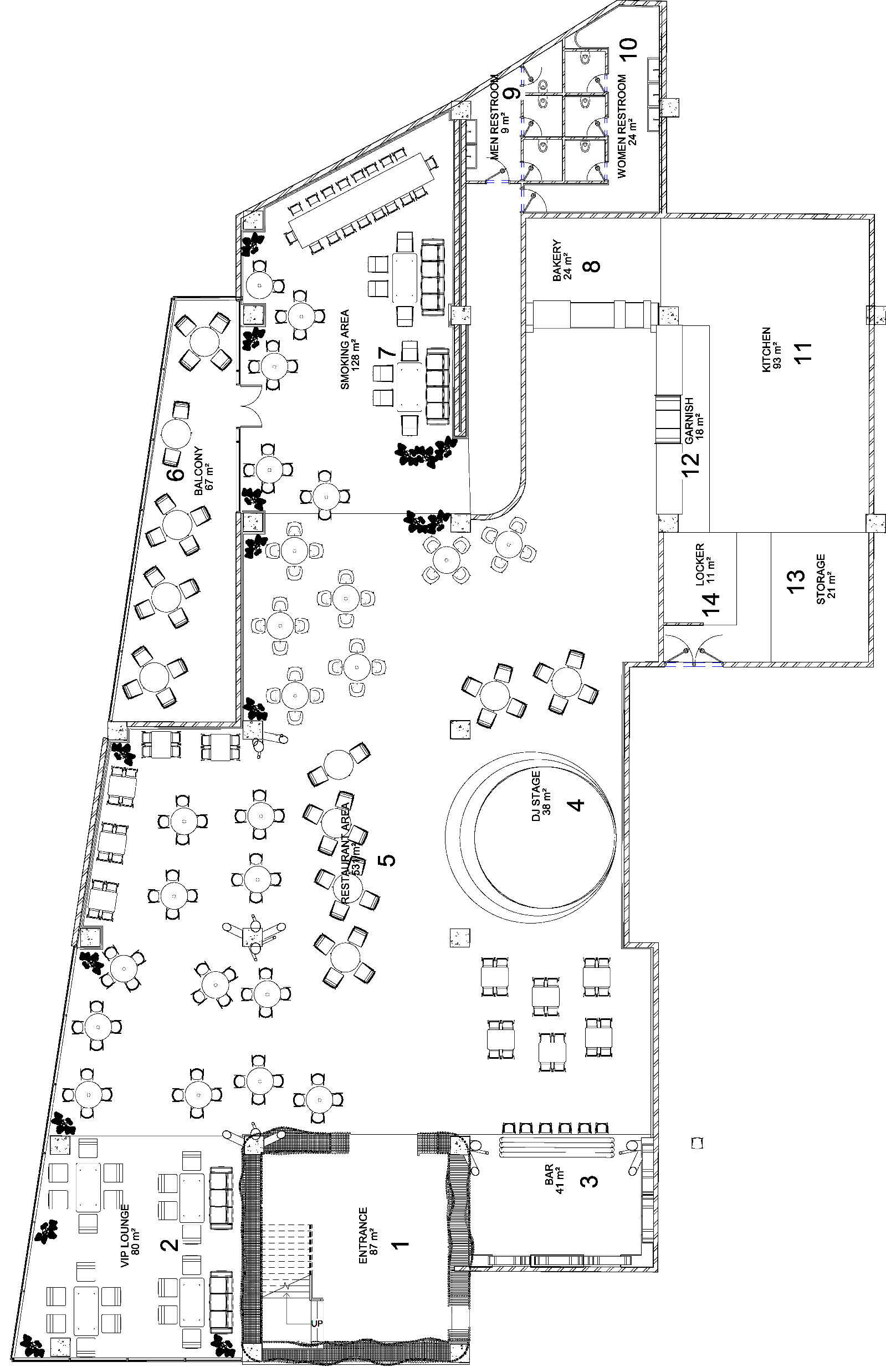 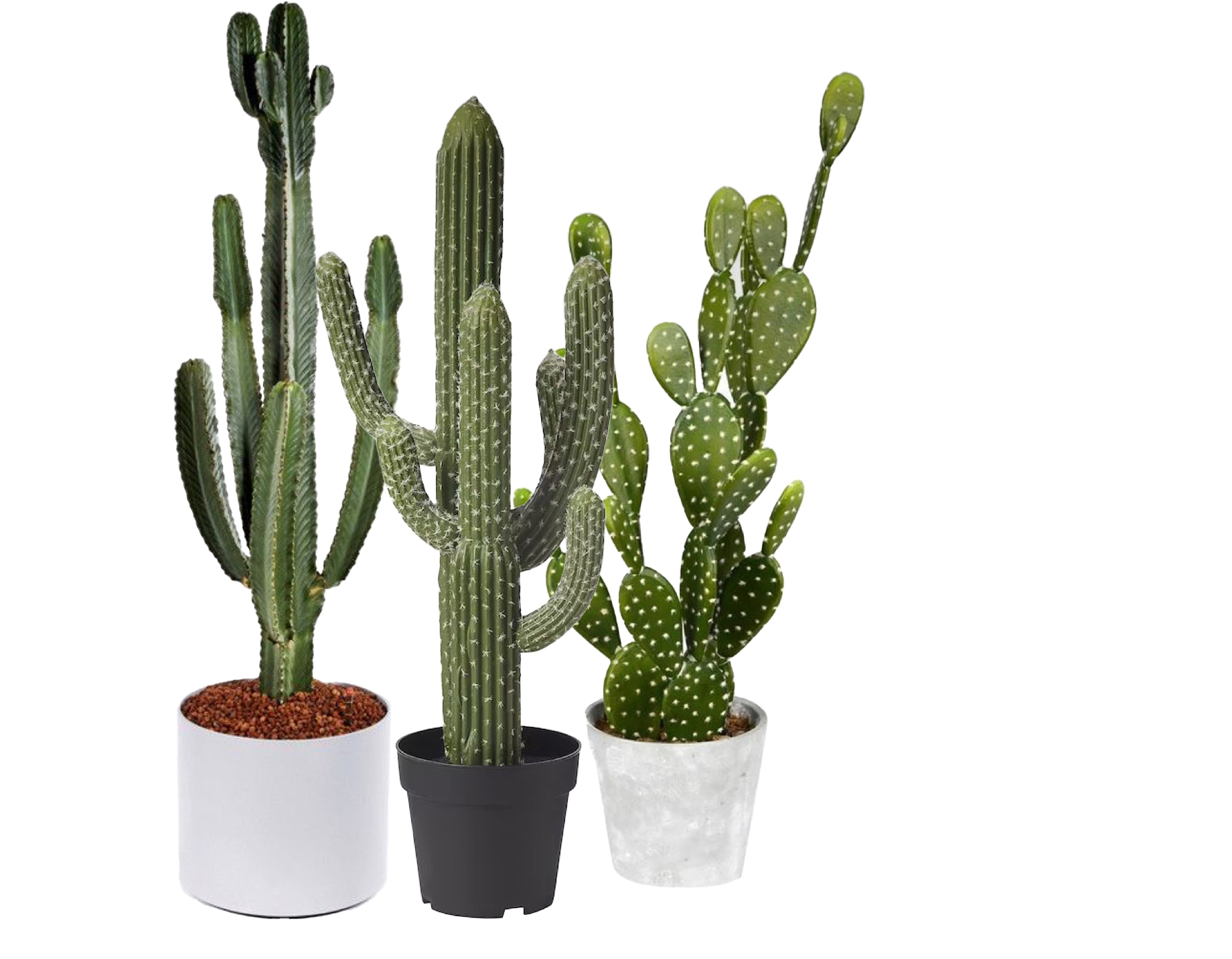 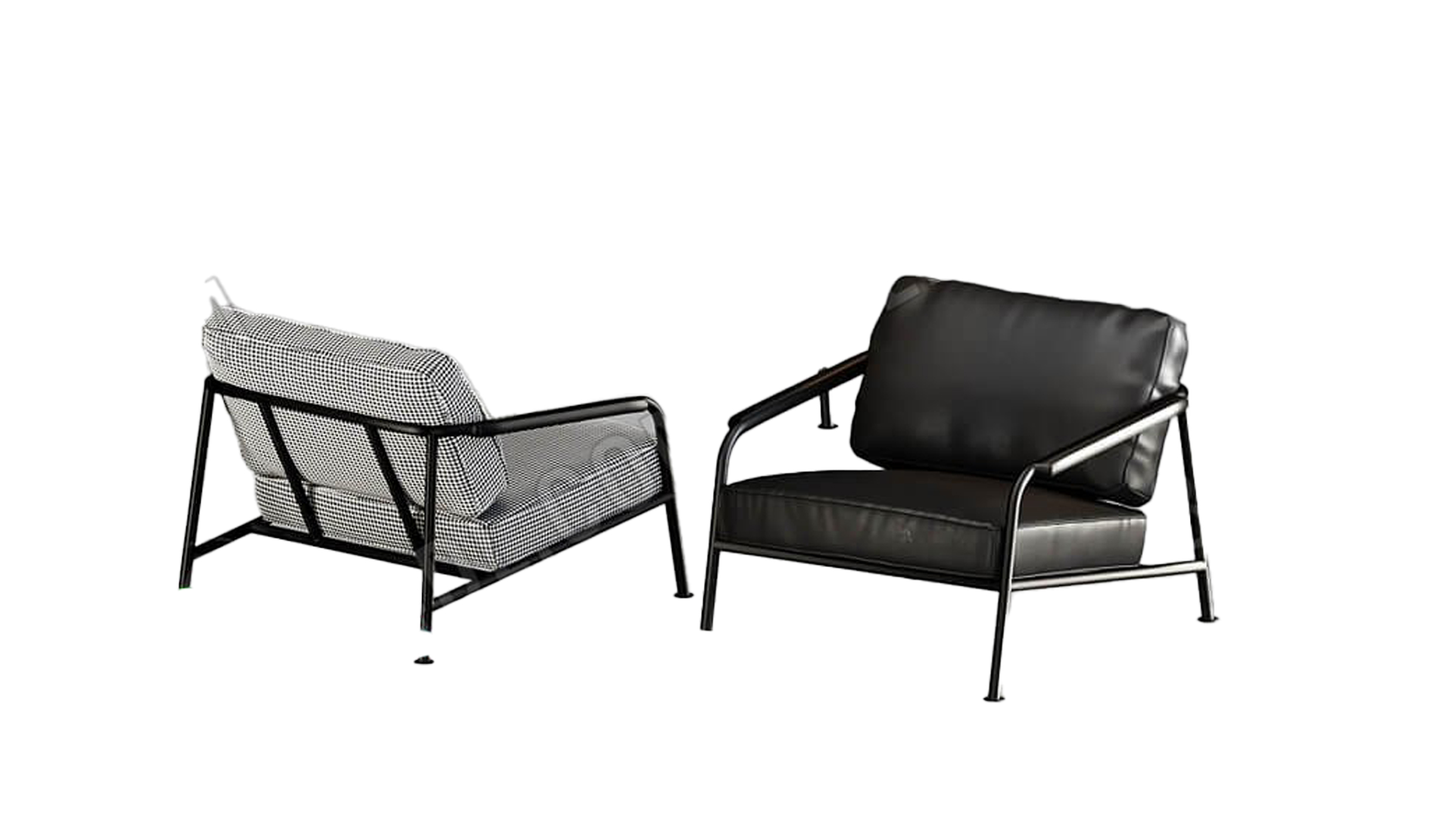 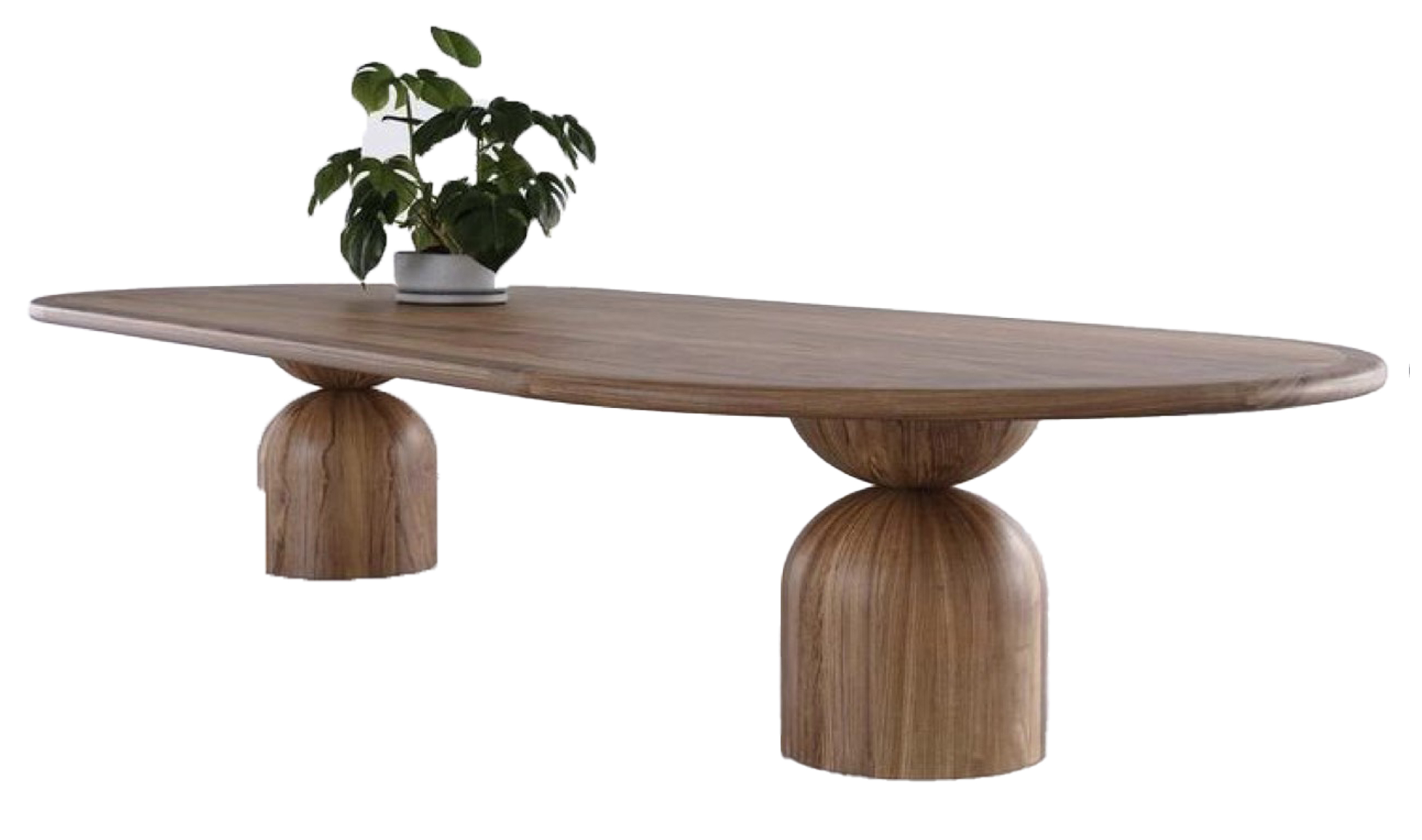 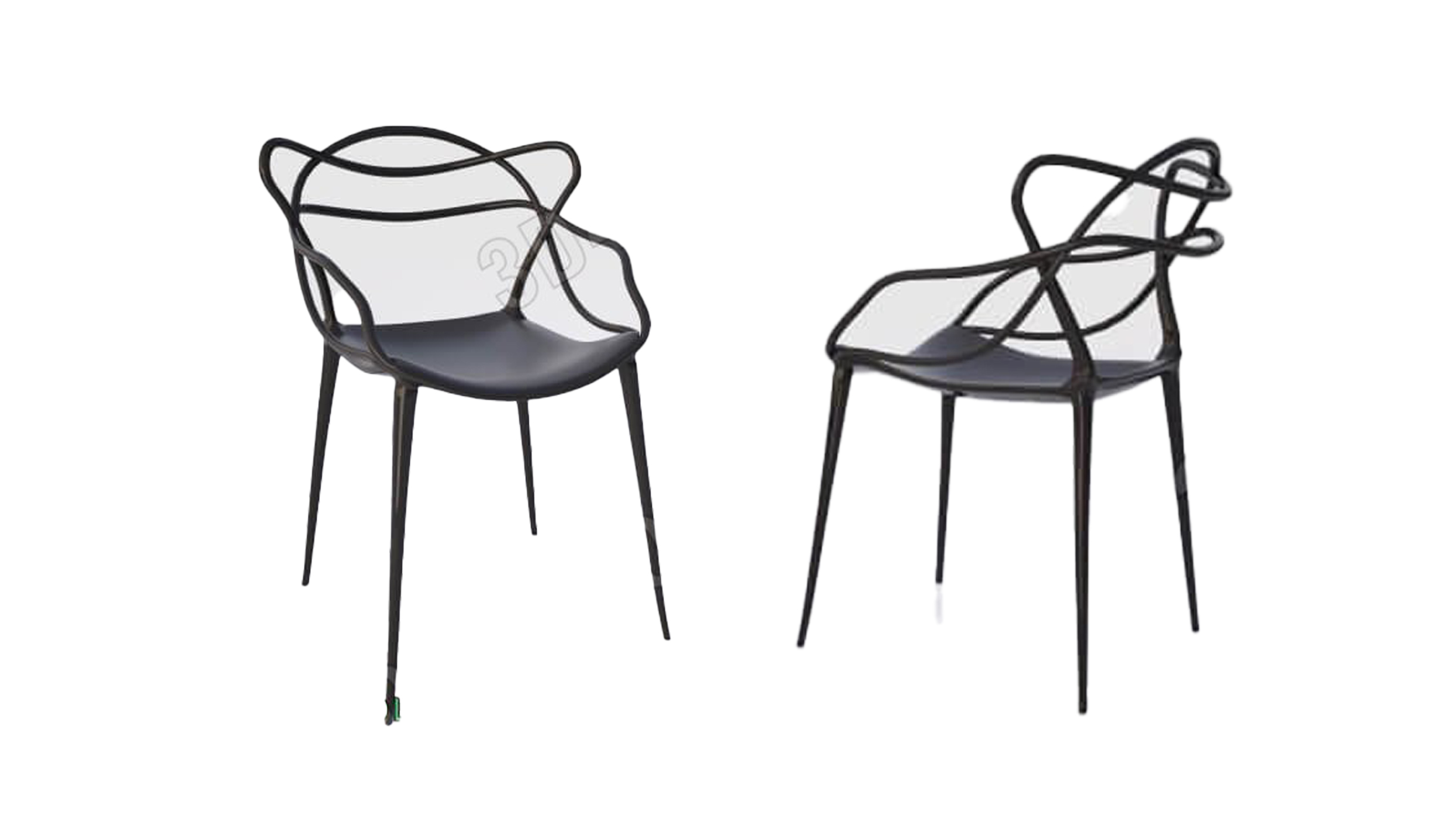 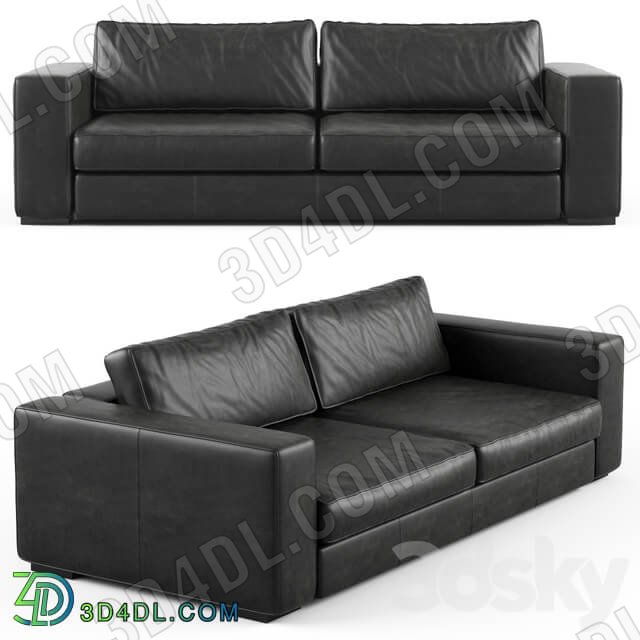 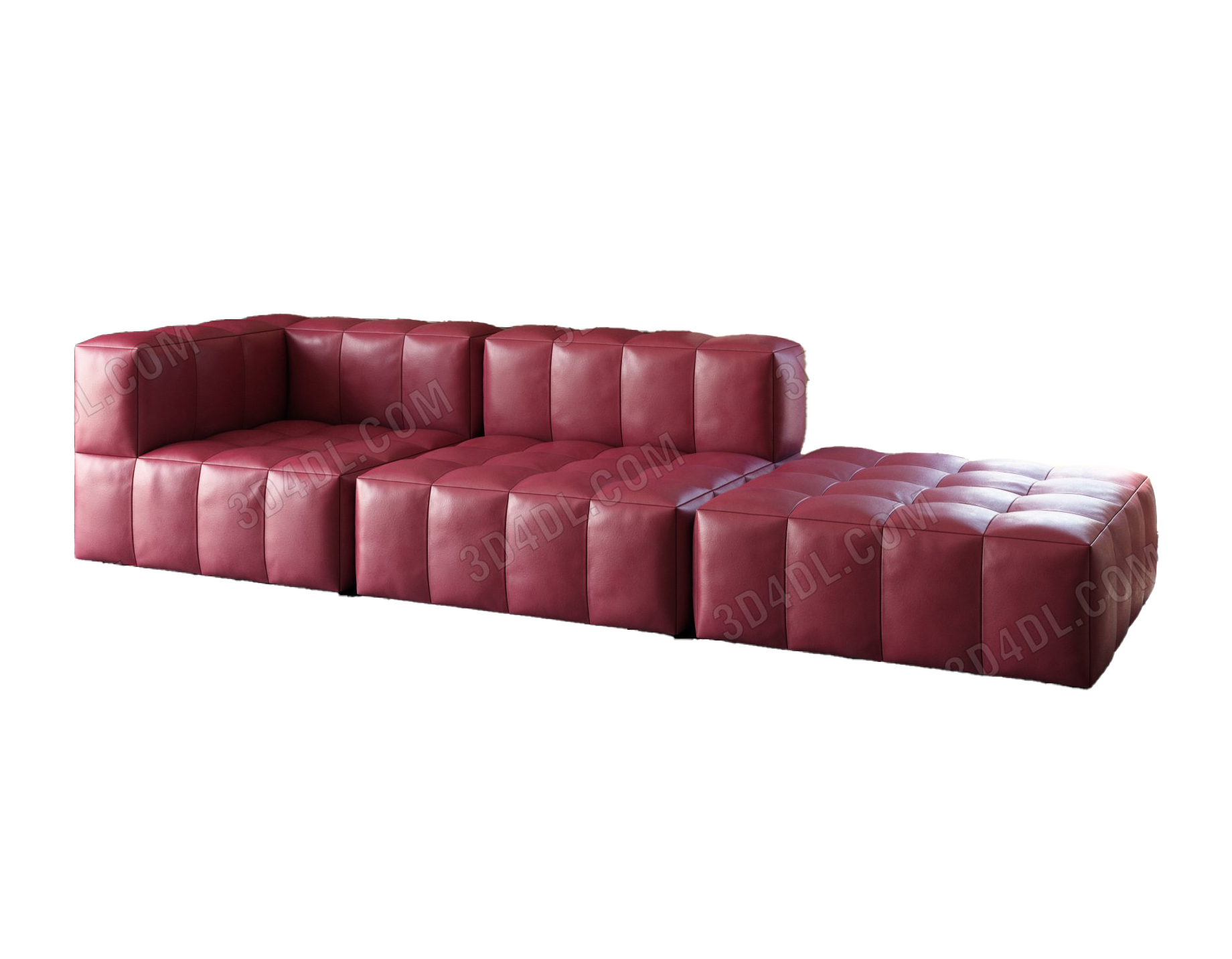 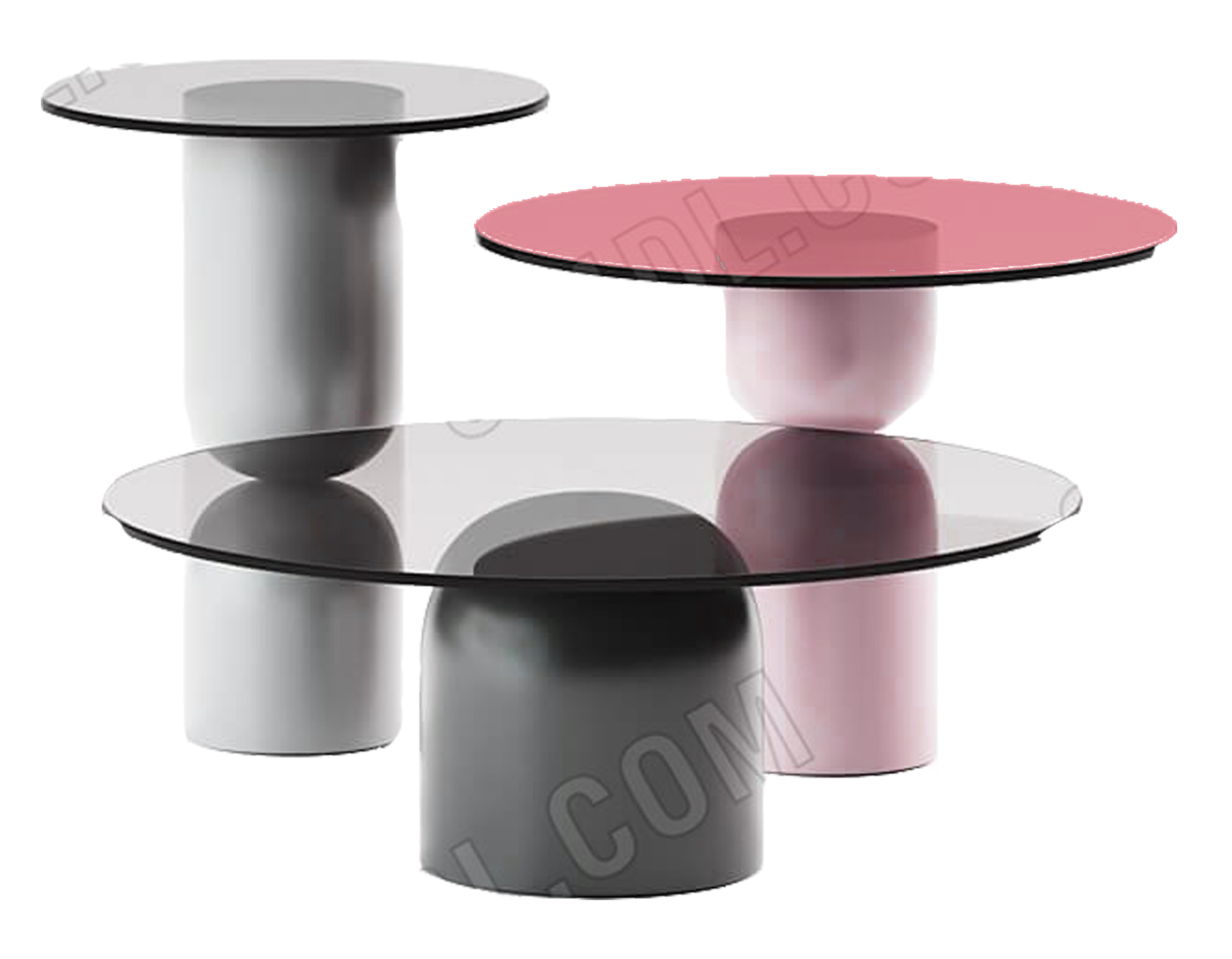 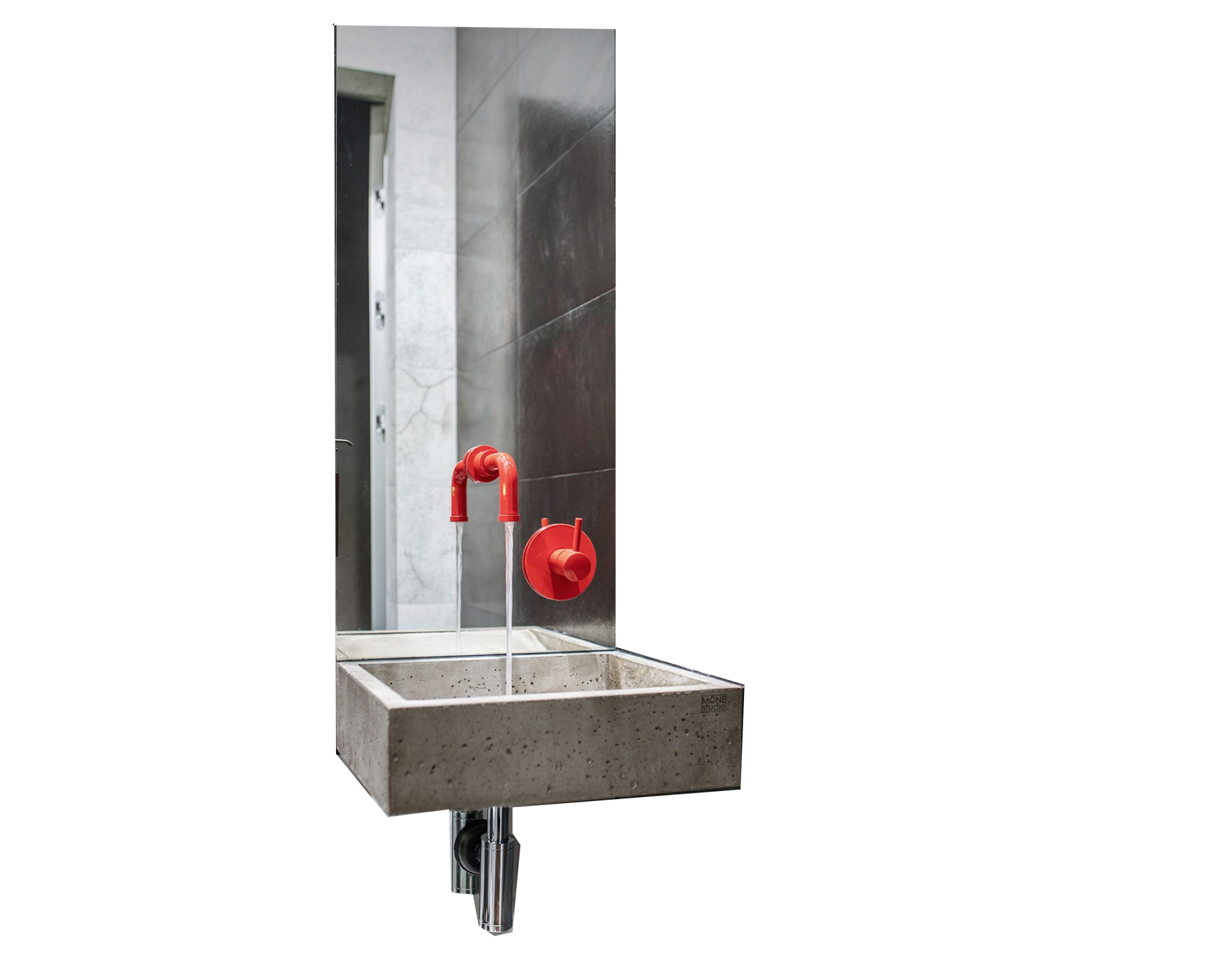 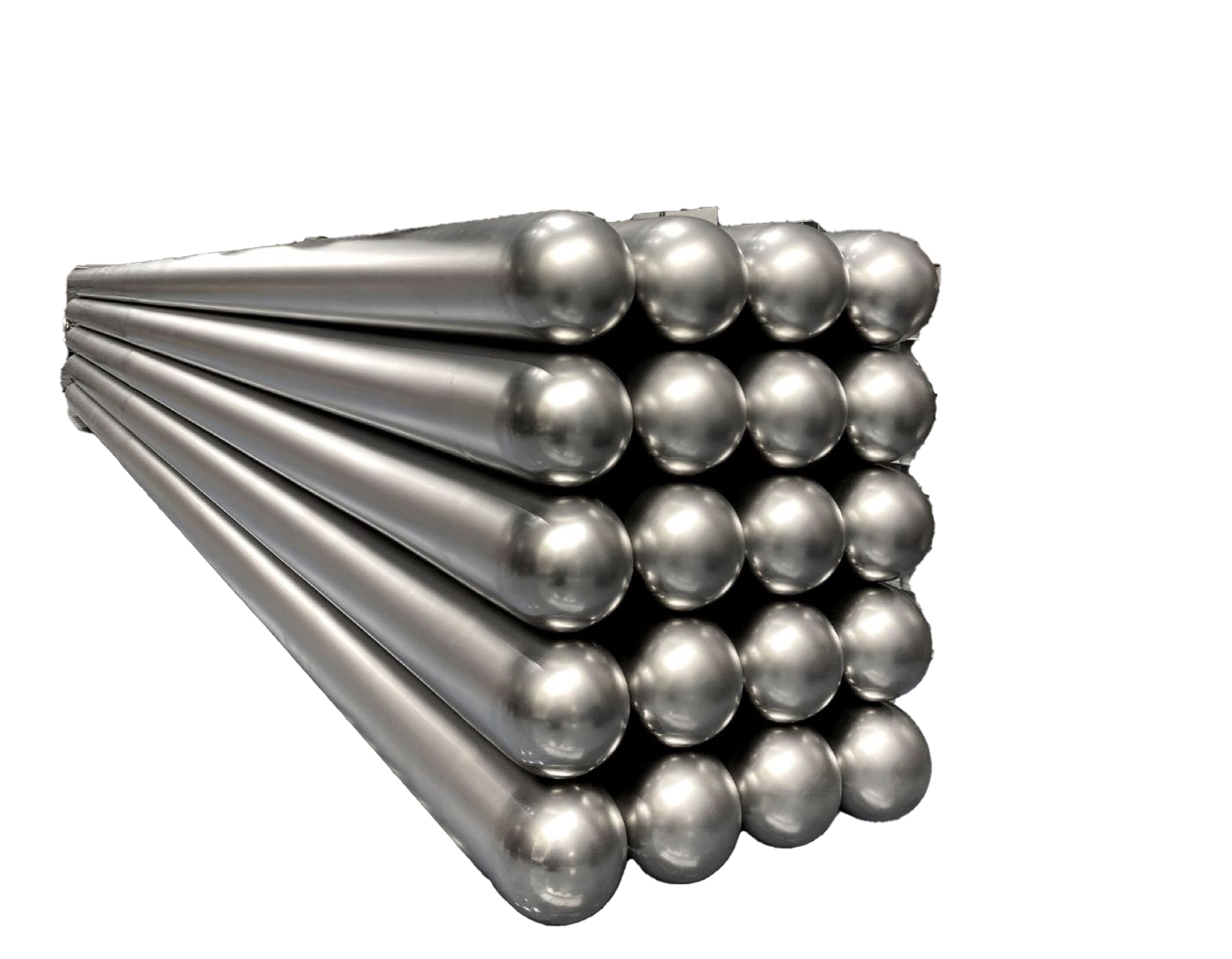 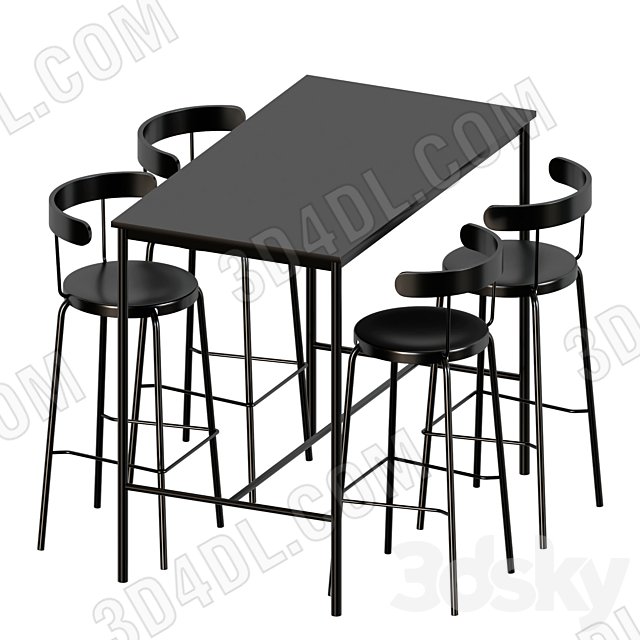 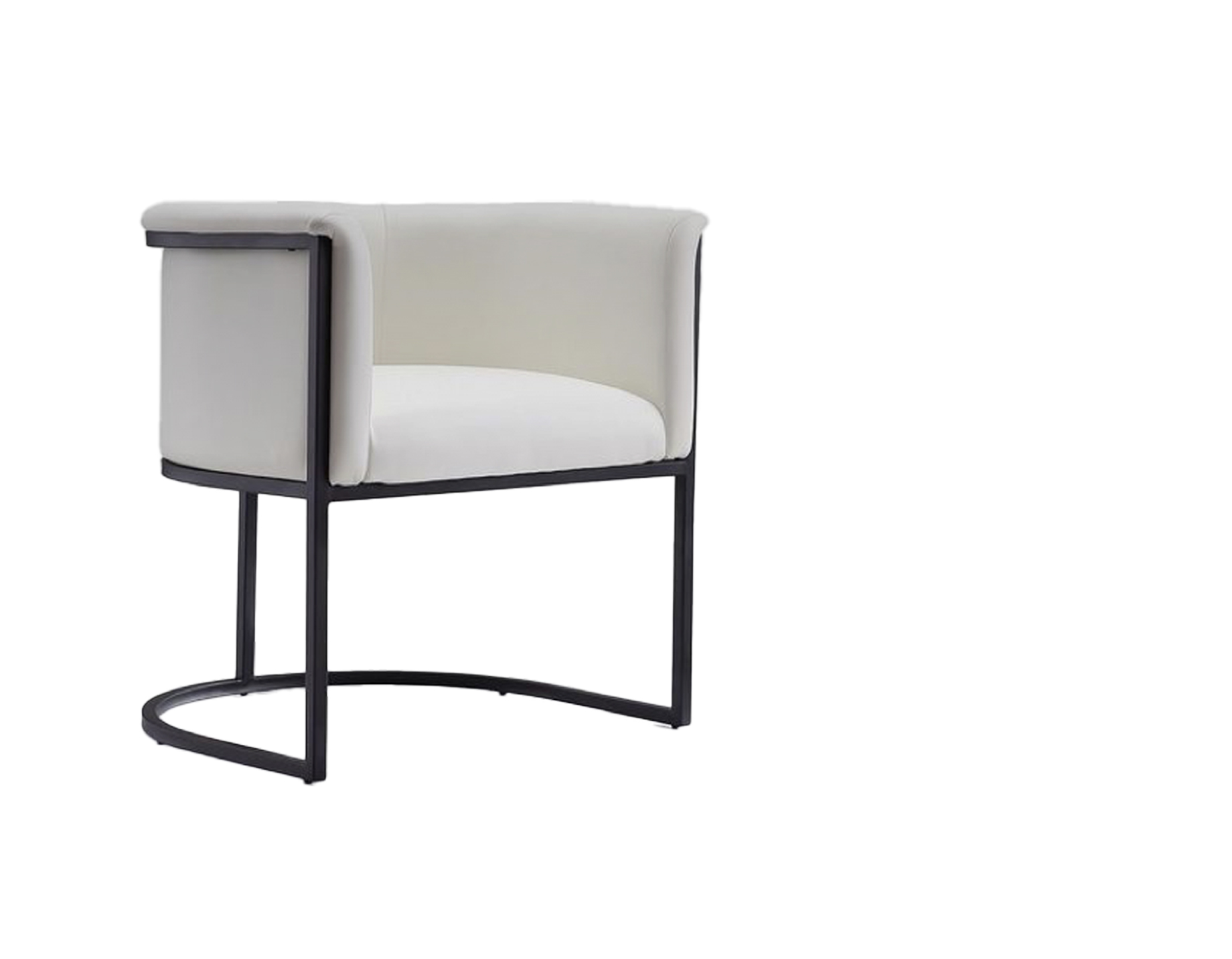 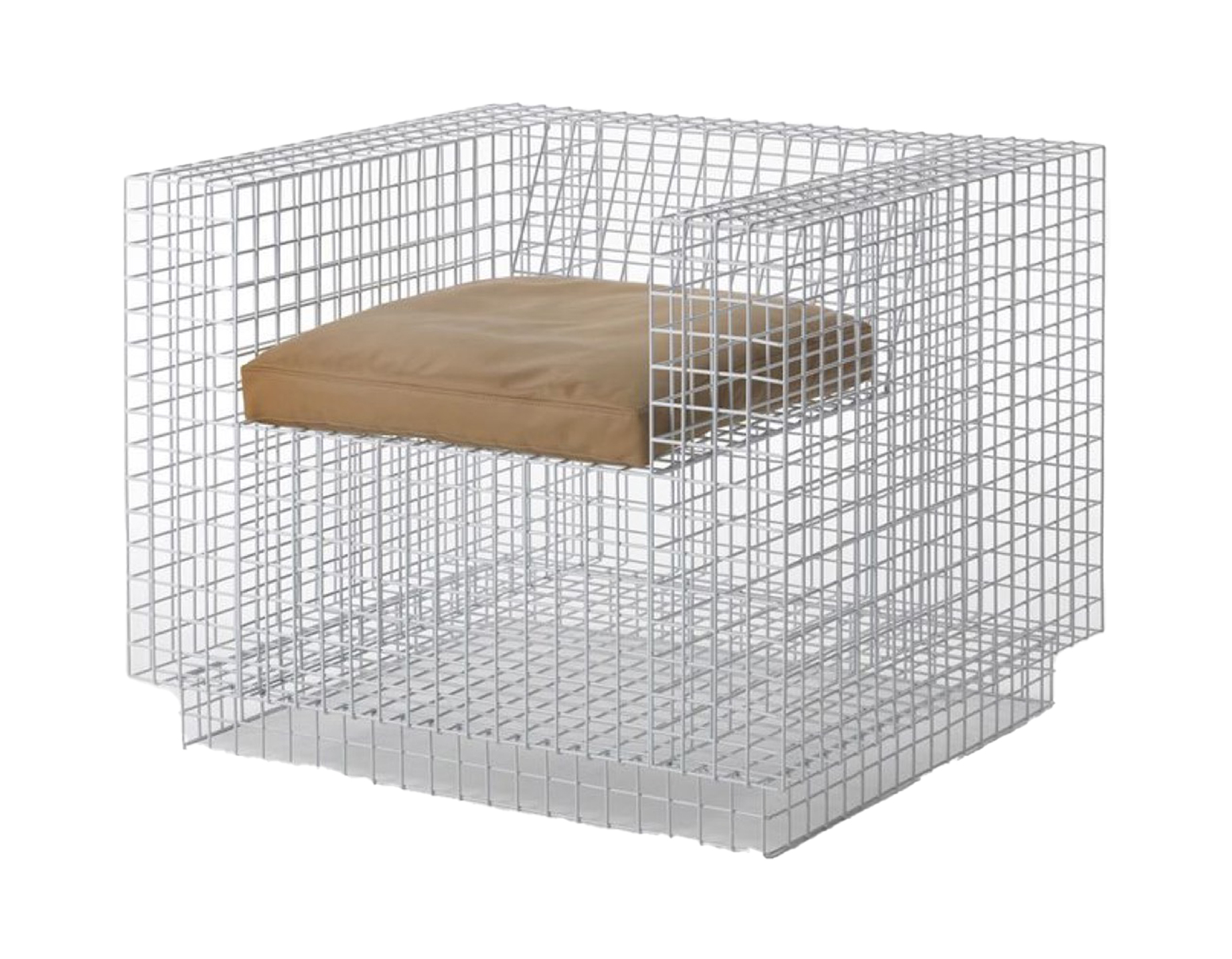 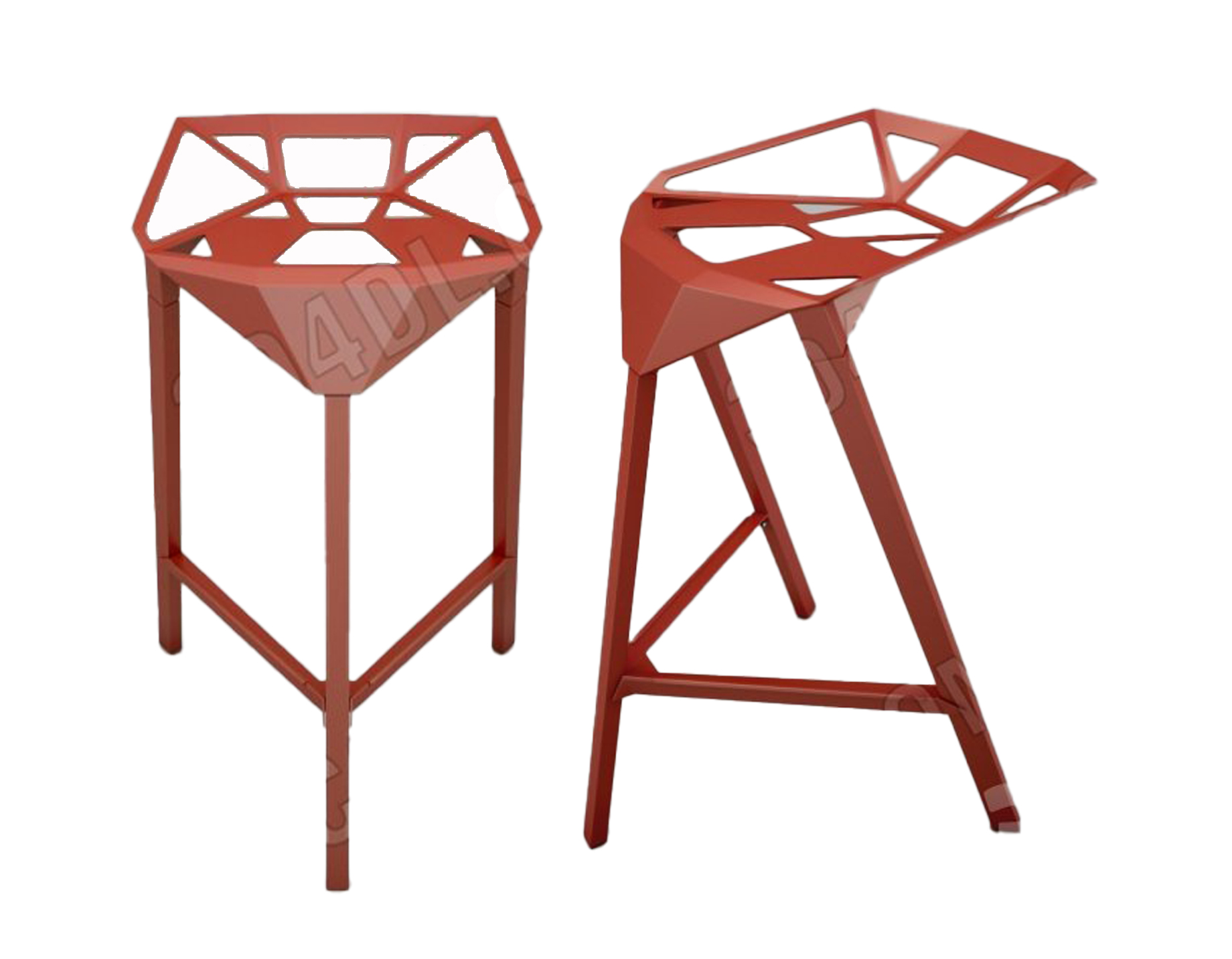 FURNITURE LIST
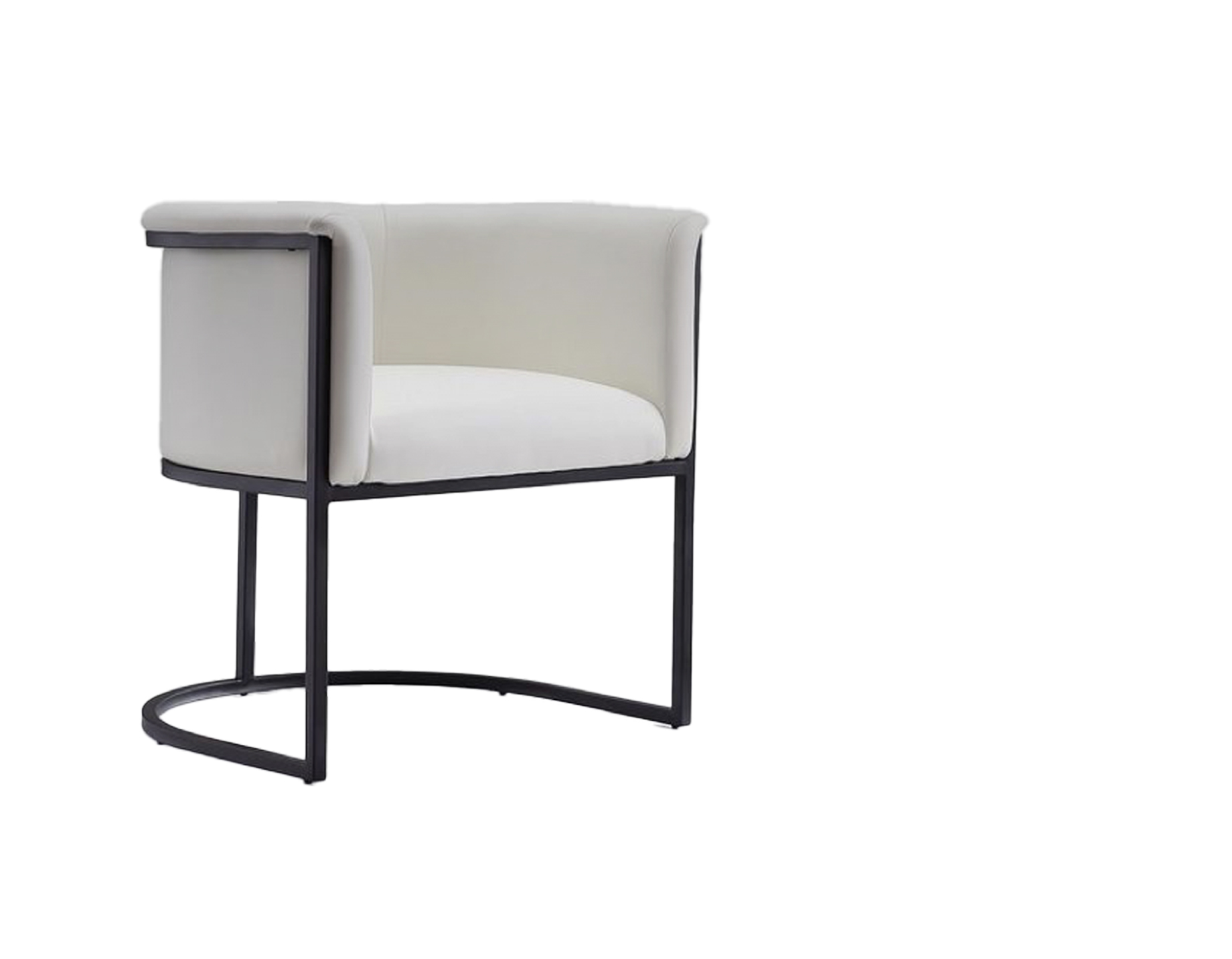 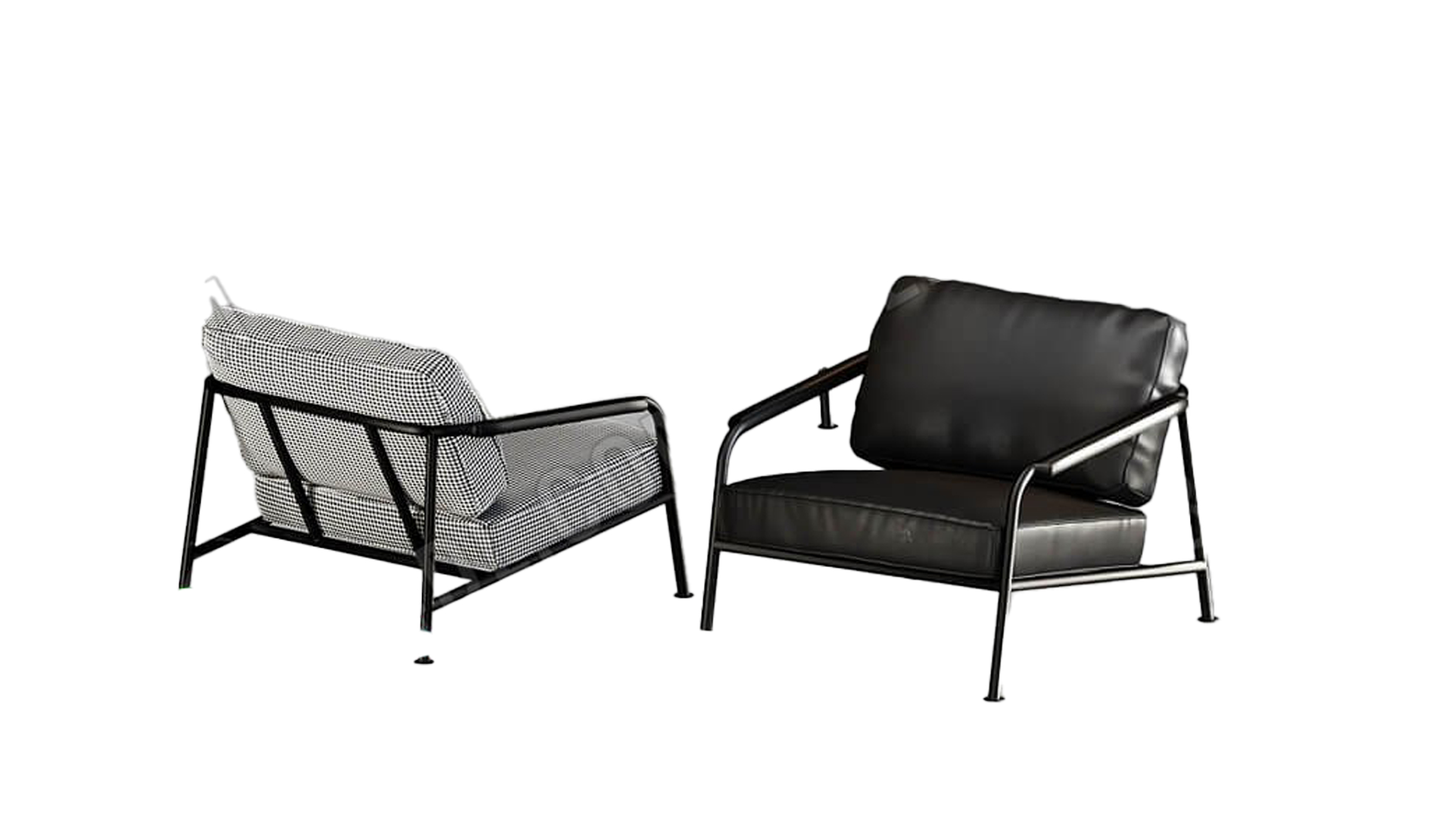 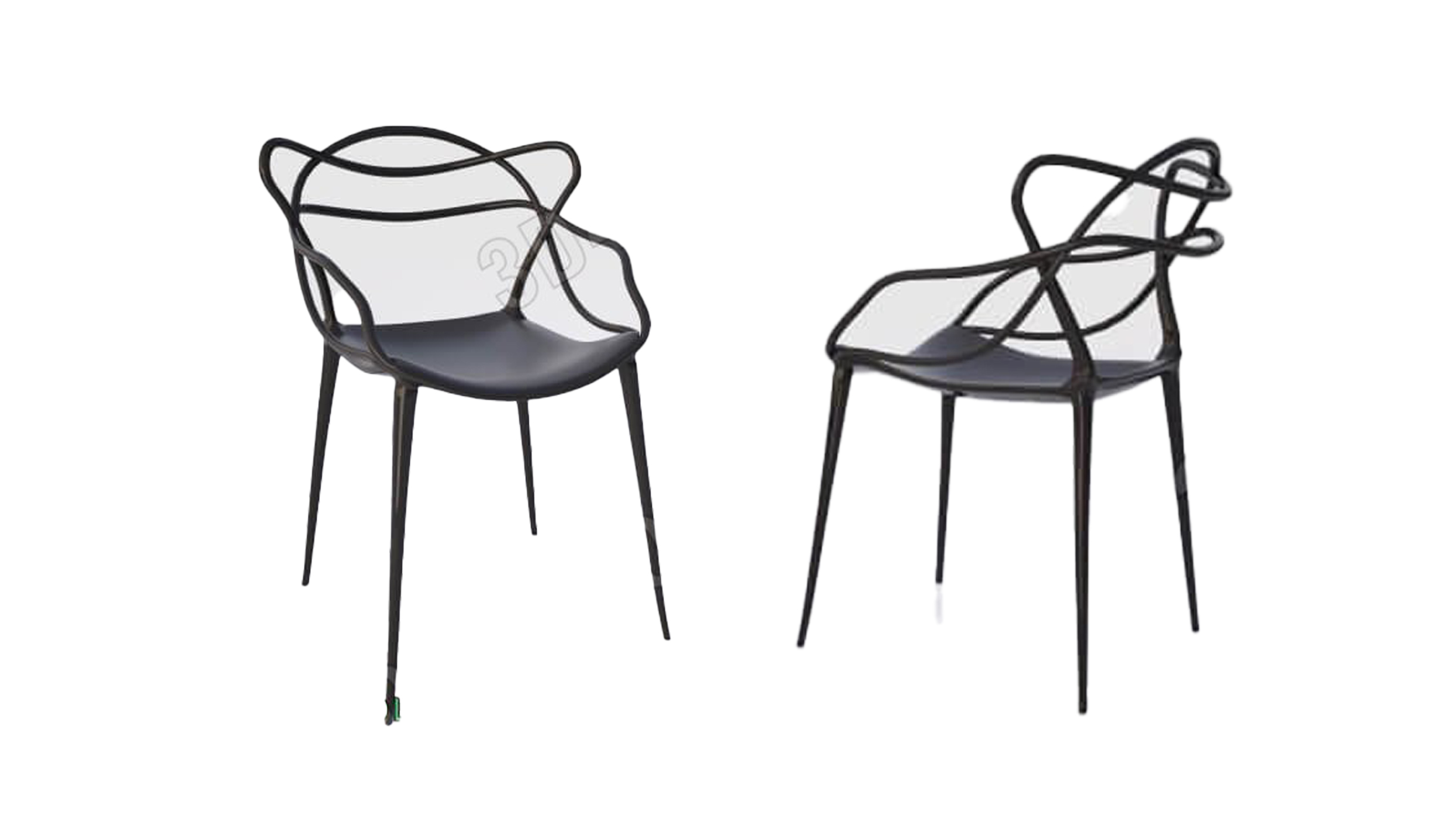 FURNITURE LIST
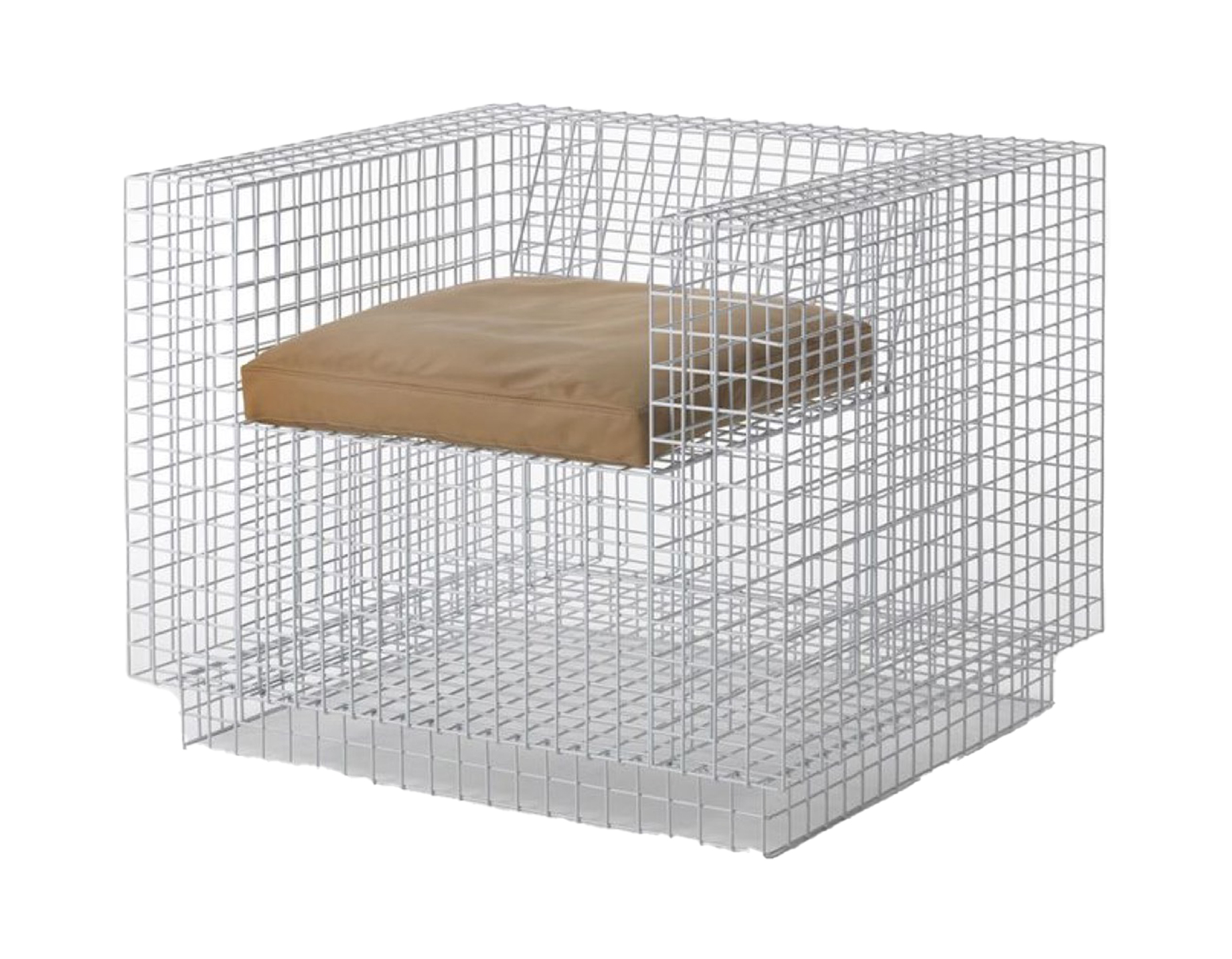 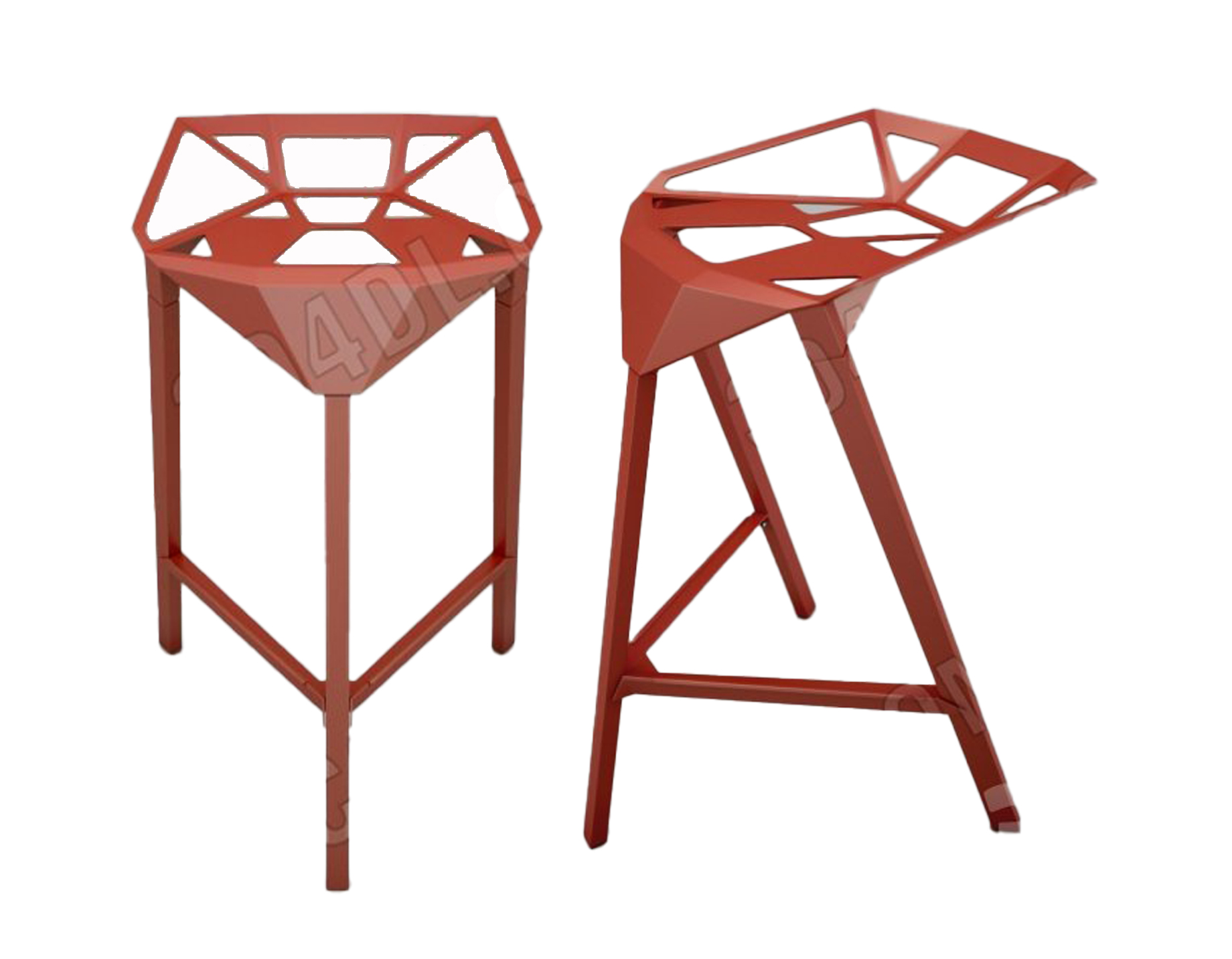 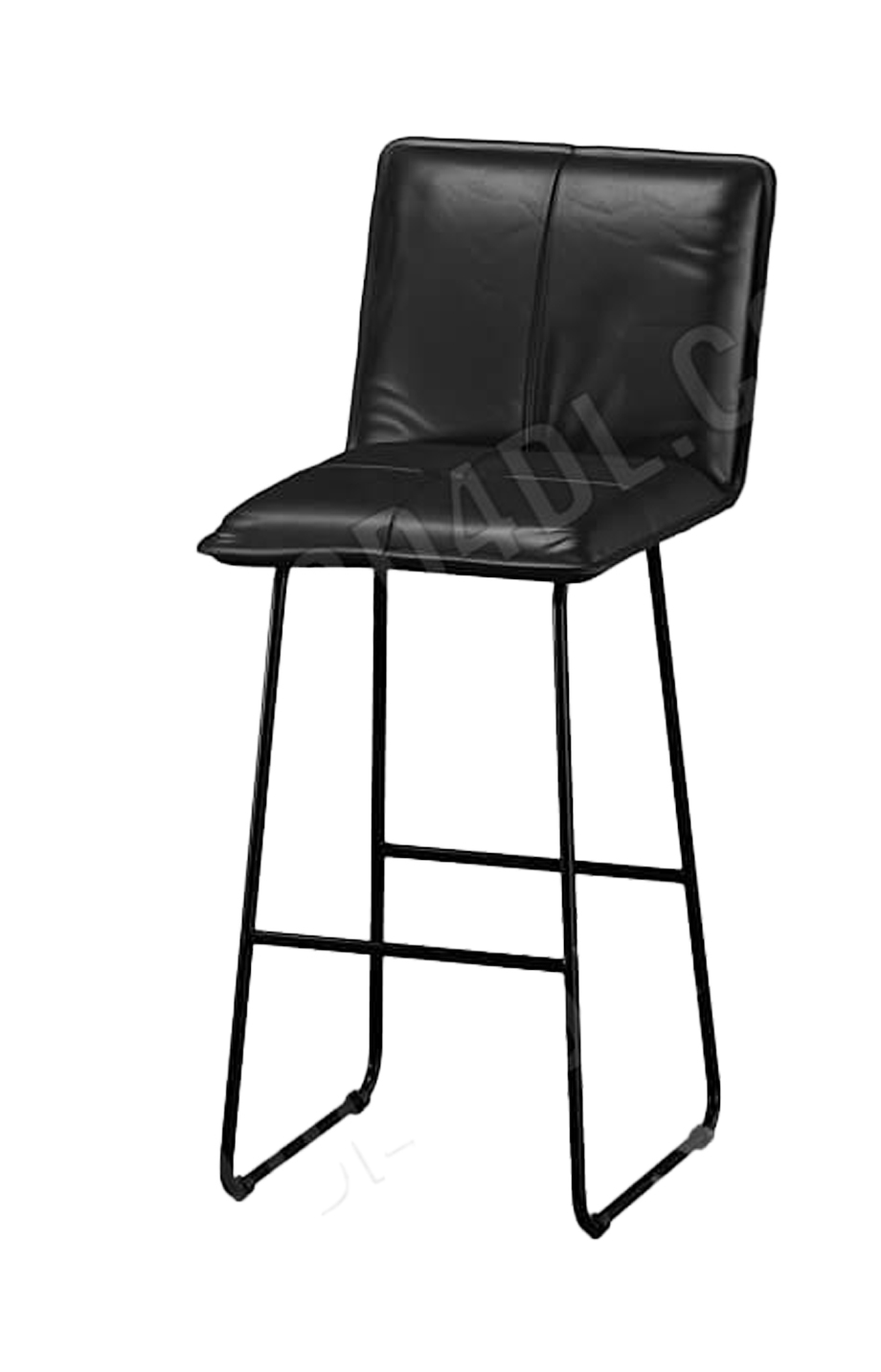 FURNITURE LIST
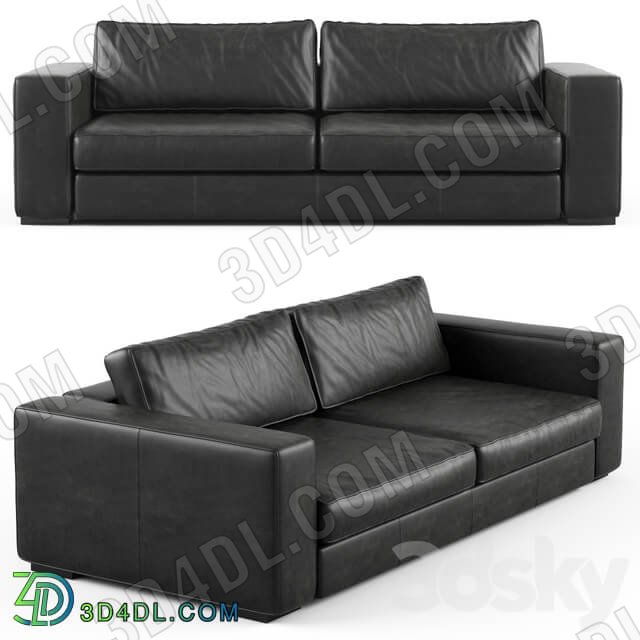 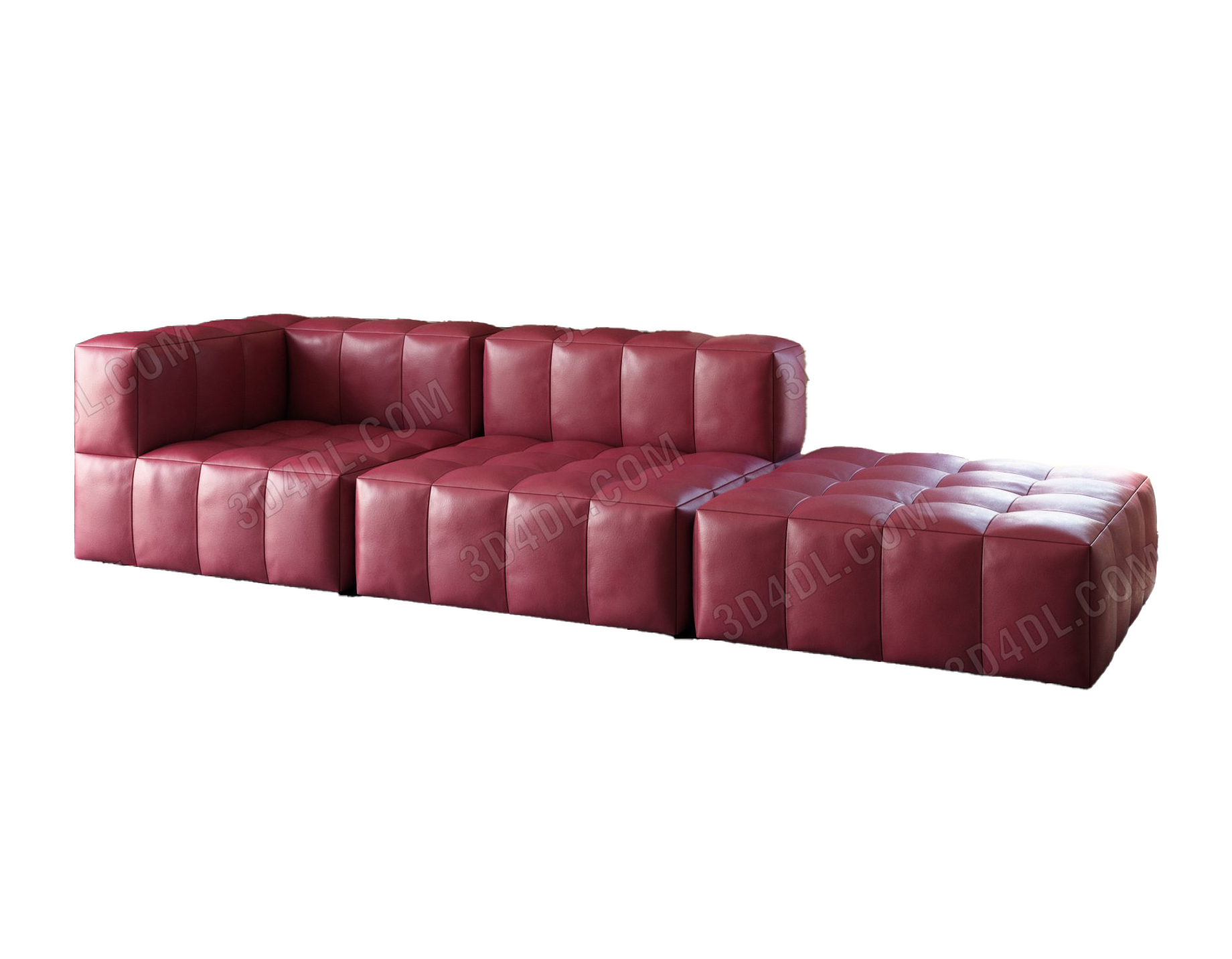 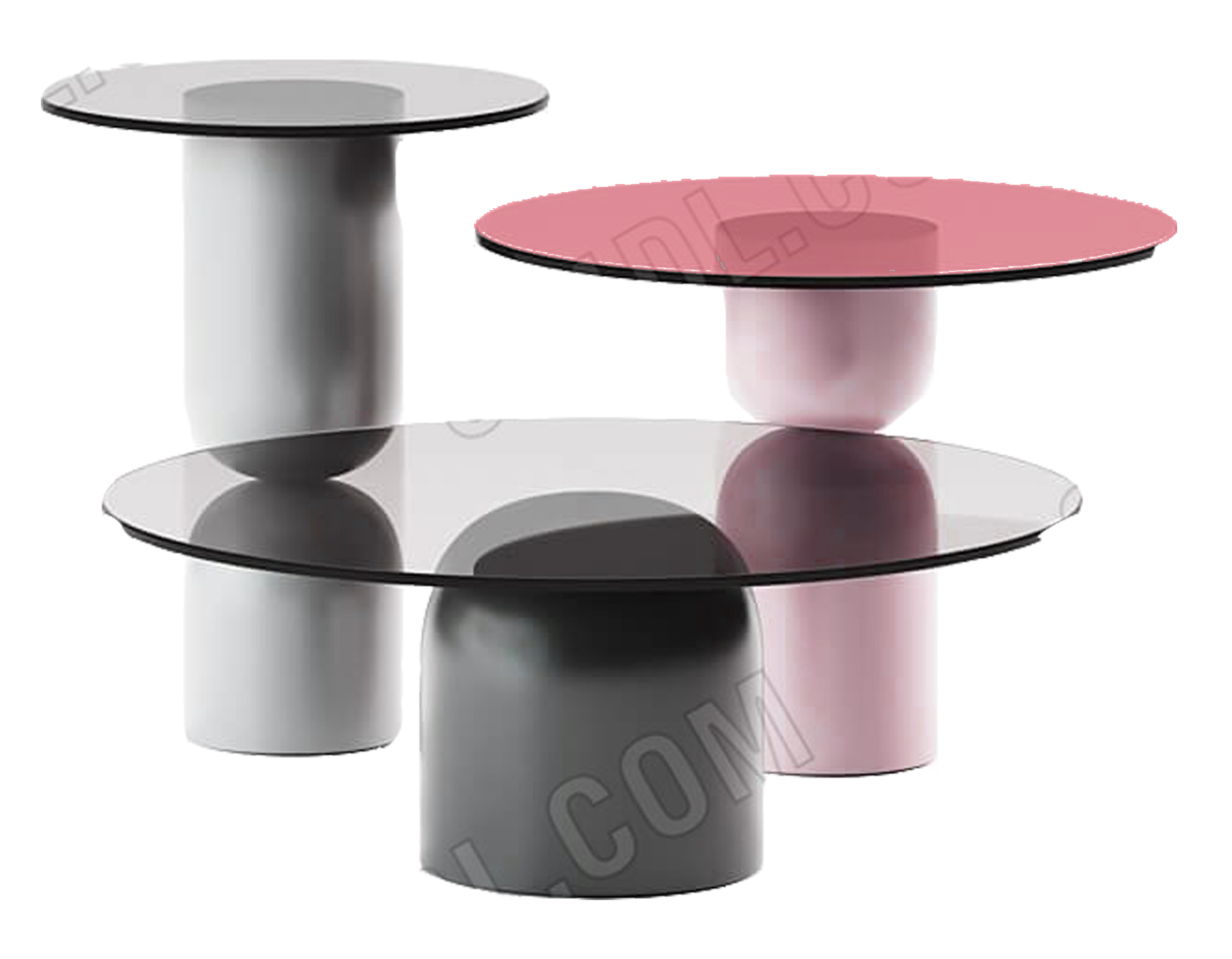 FURNITURE LIST
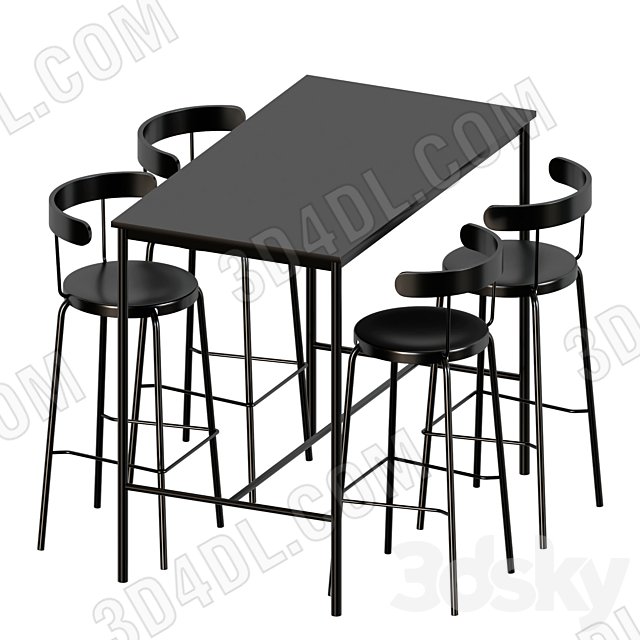 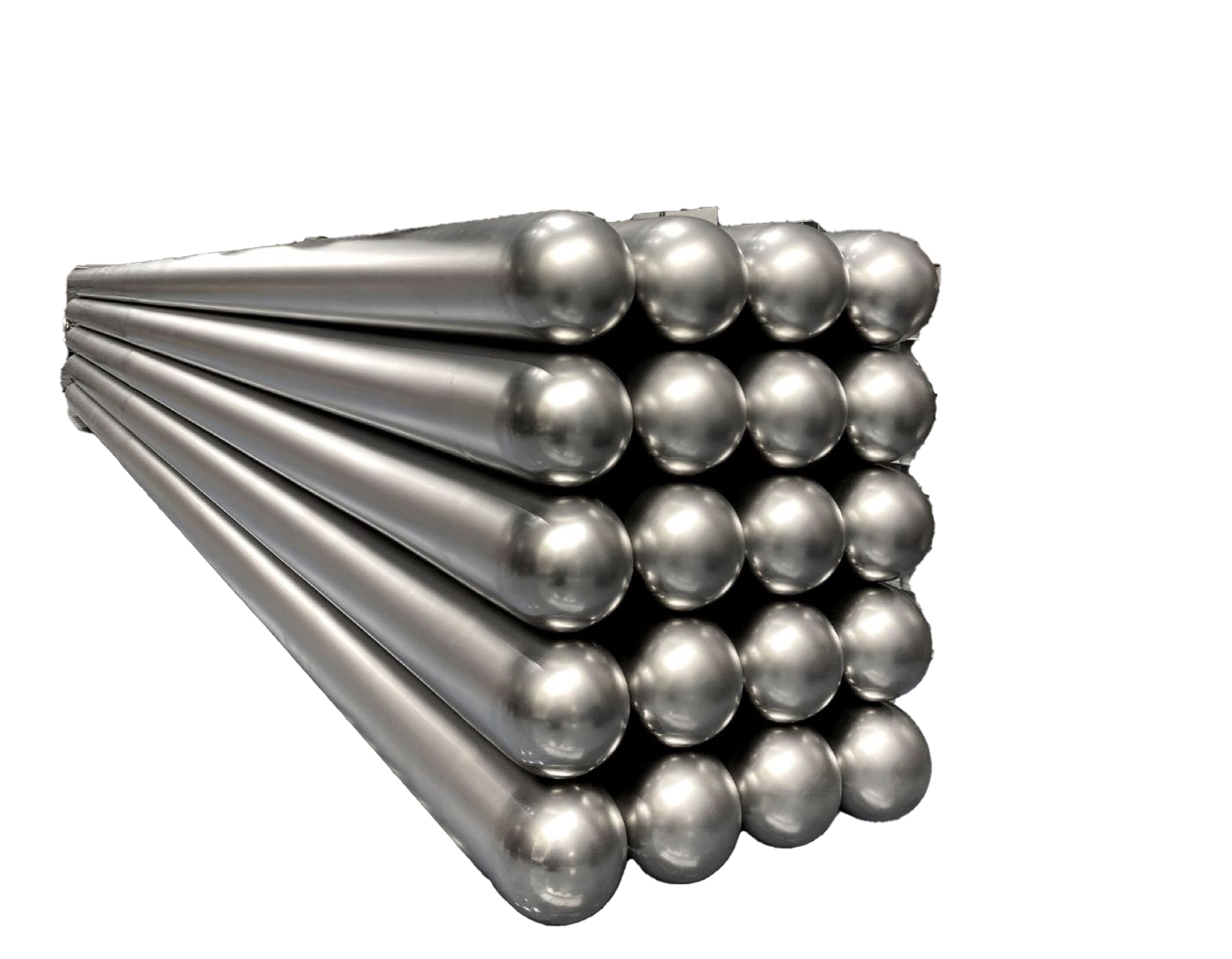 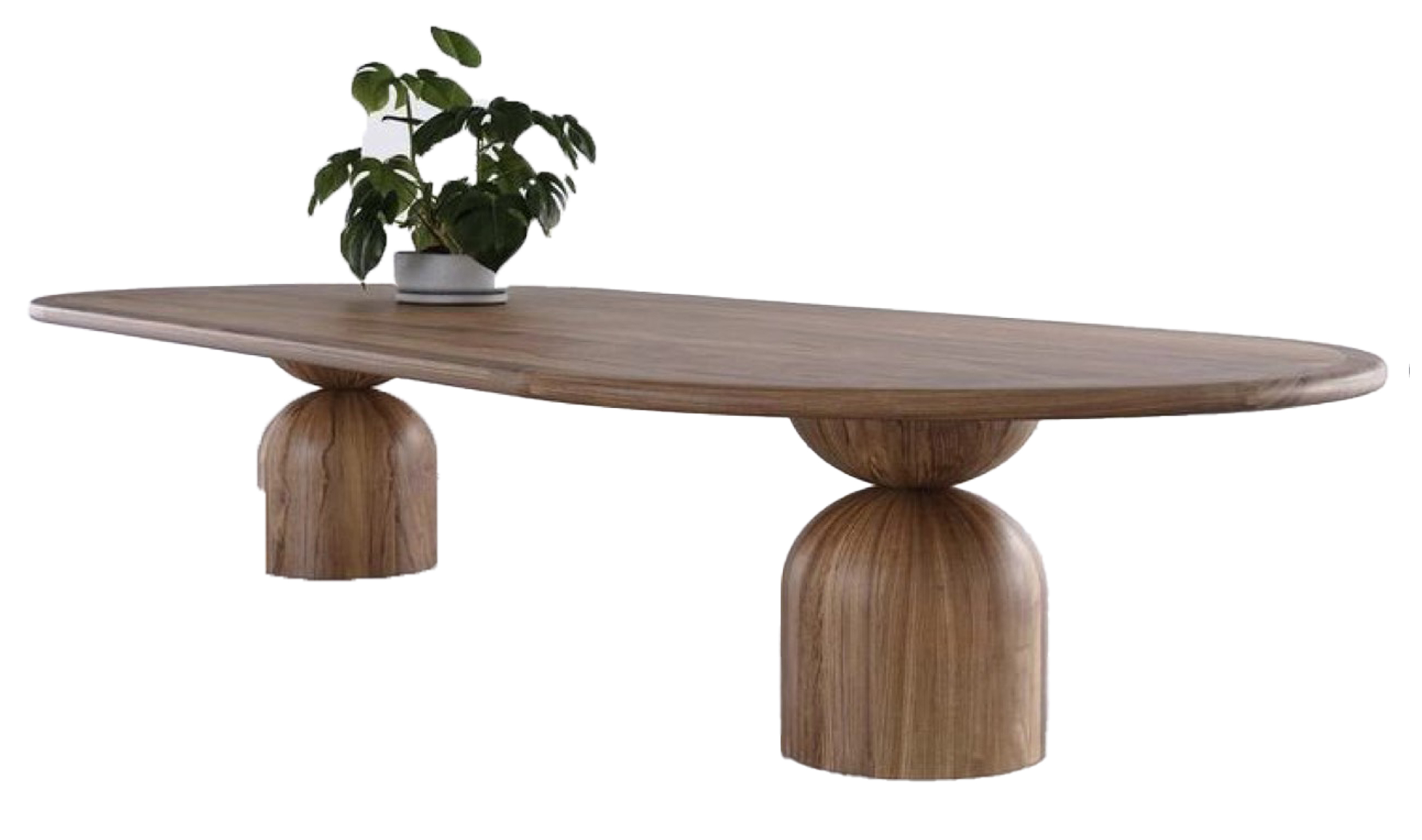 LIGHTING PLAN
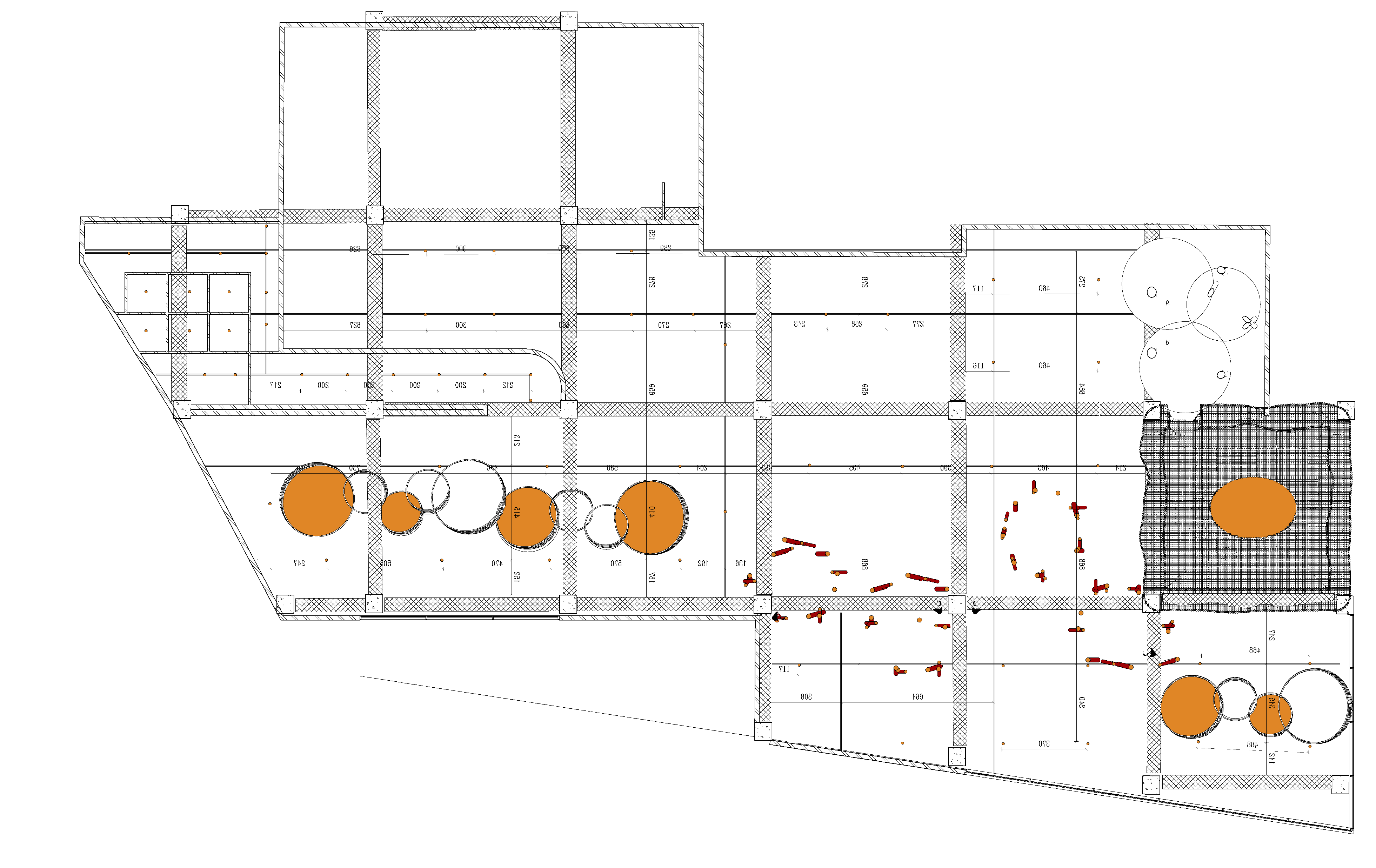 4
1
2
2
1
1
4
3
3
4
1 GENERAL LIGHTING
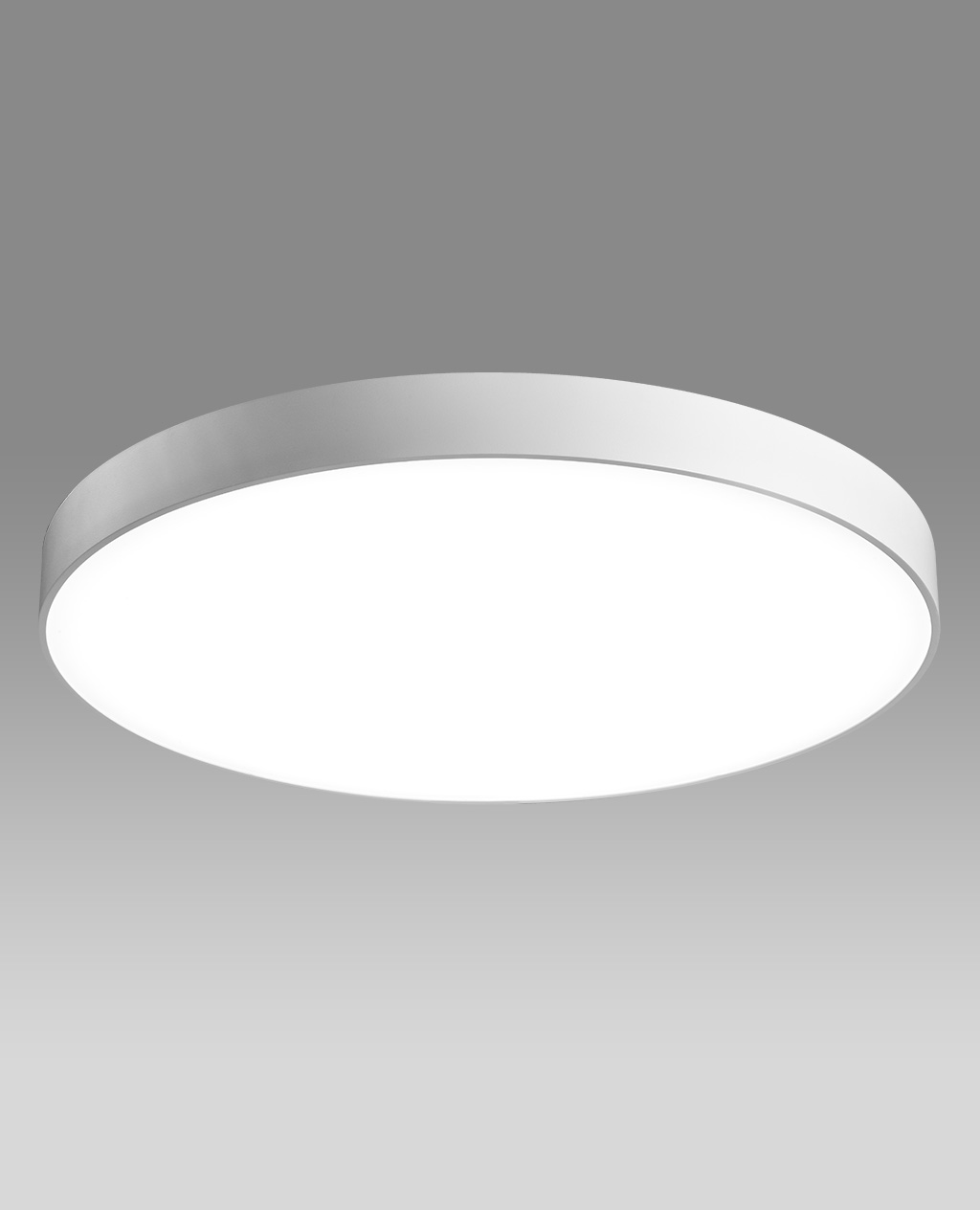 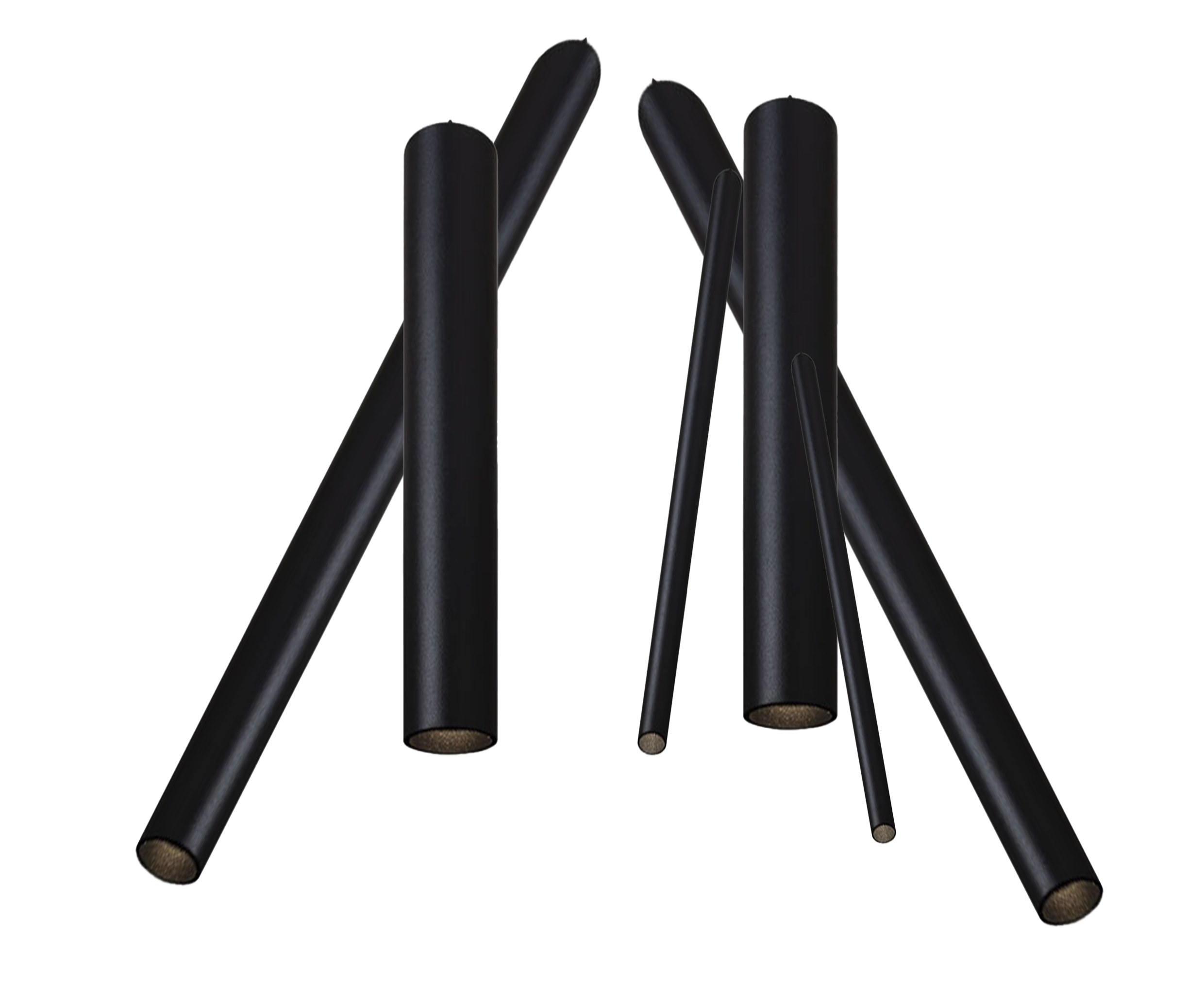 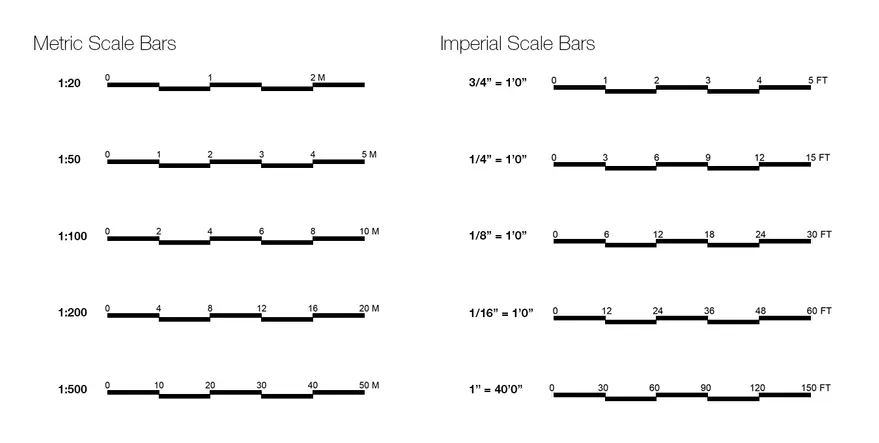 2 SPOTLIGHT
N
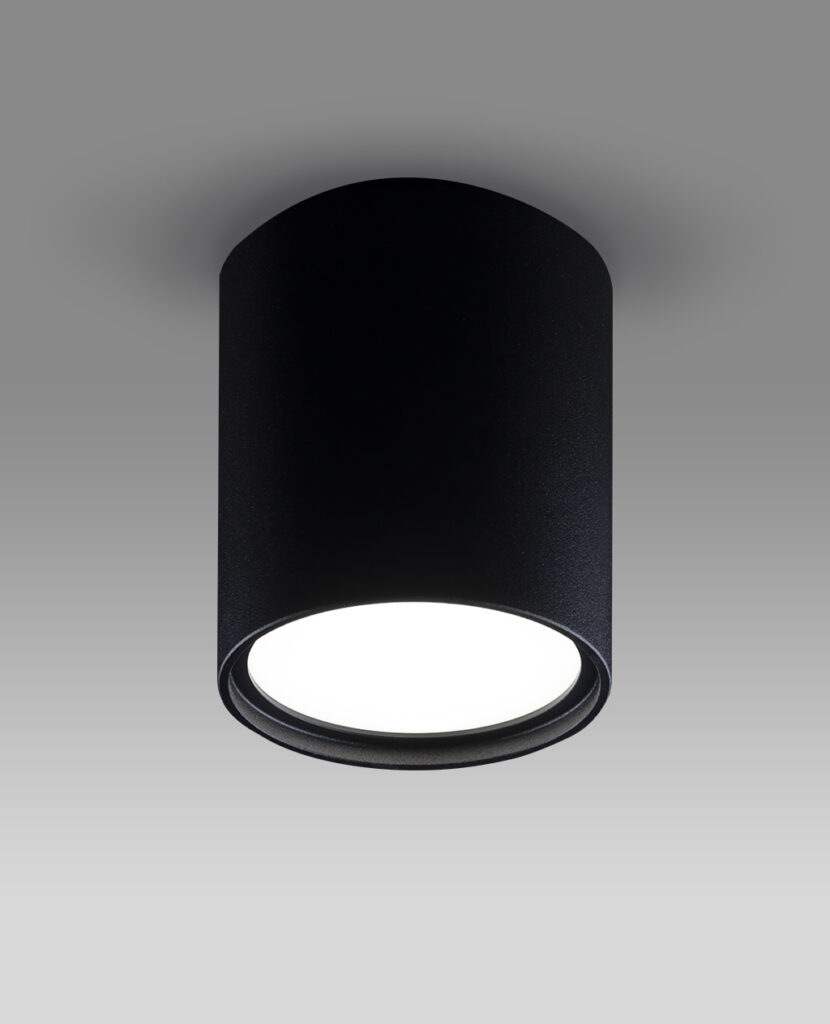 3 DOWNLIGHT
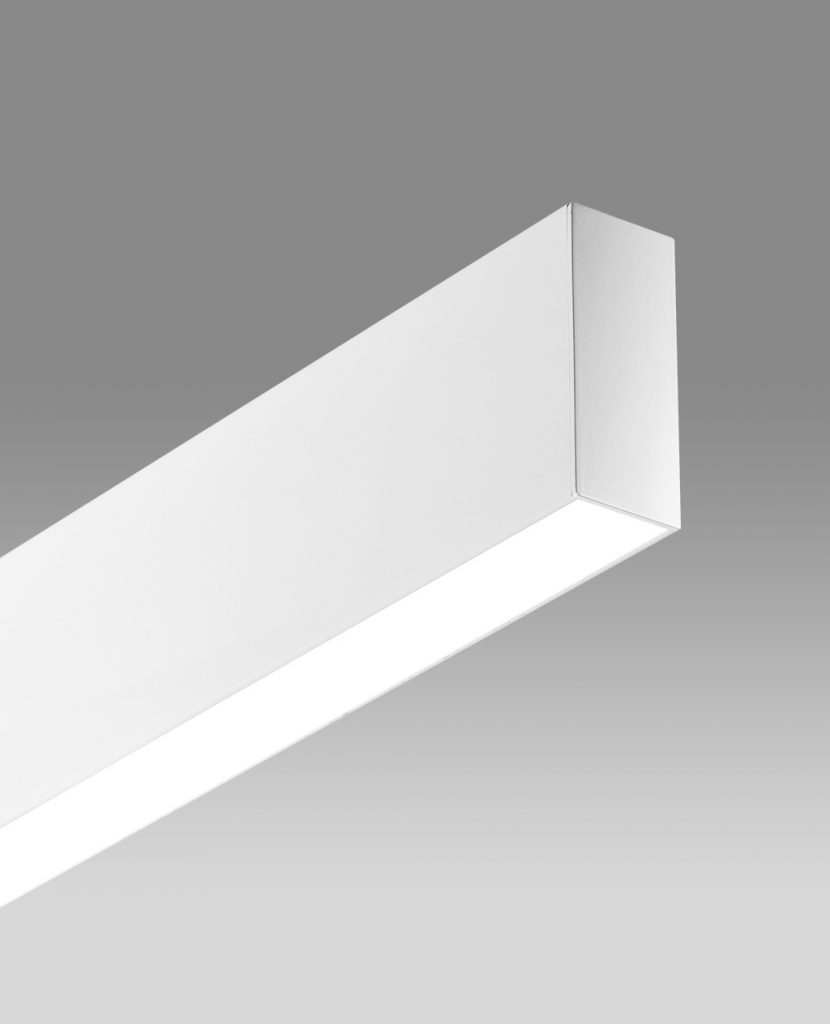 4 LINEAR LIGHTING
GENERAL LIGHTING
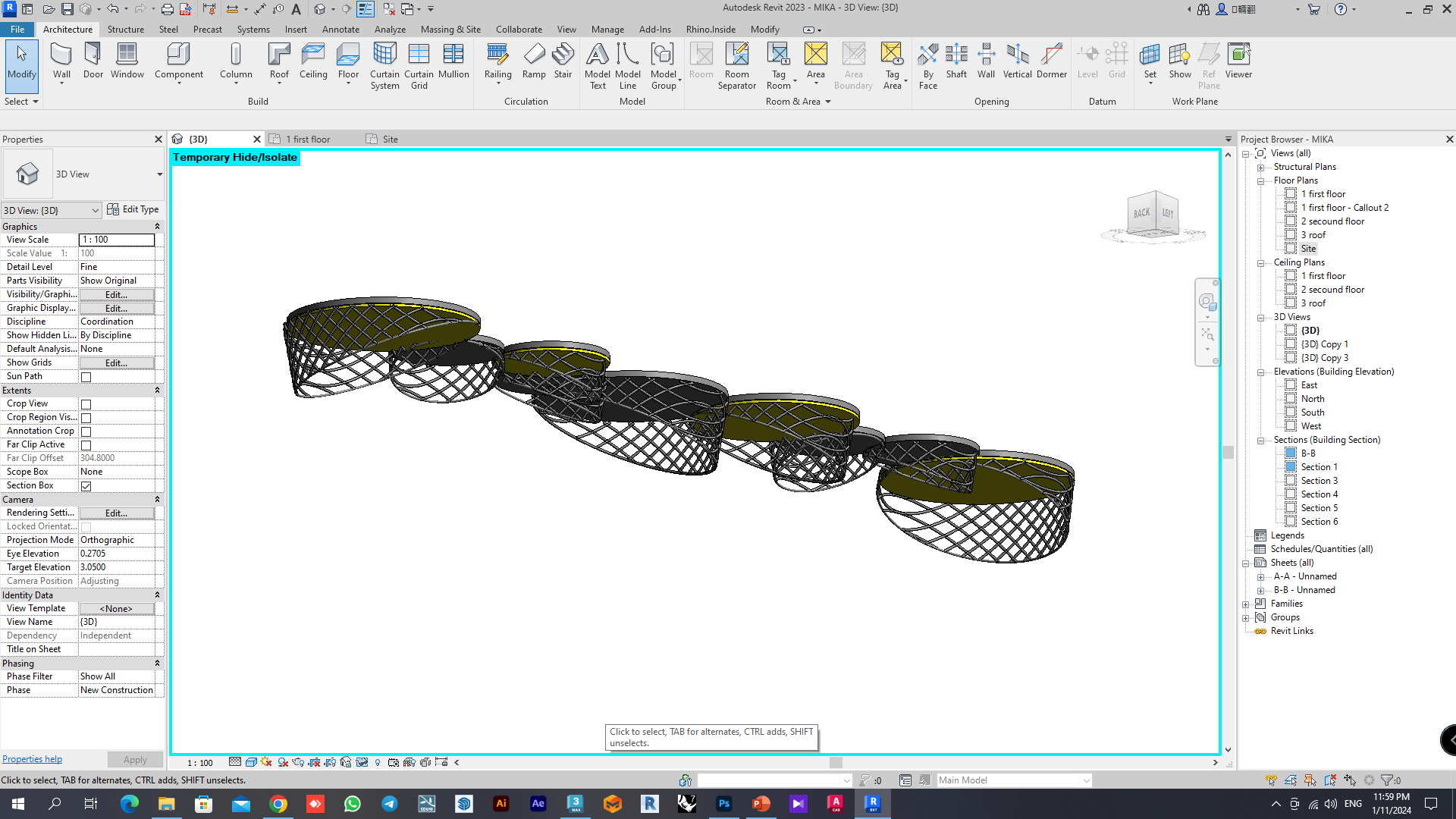 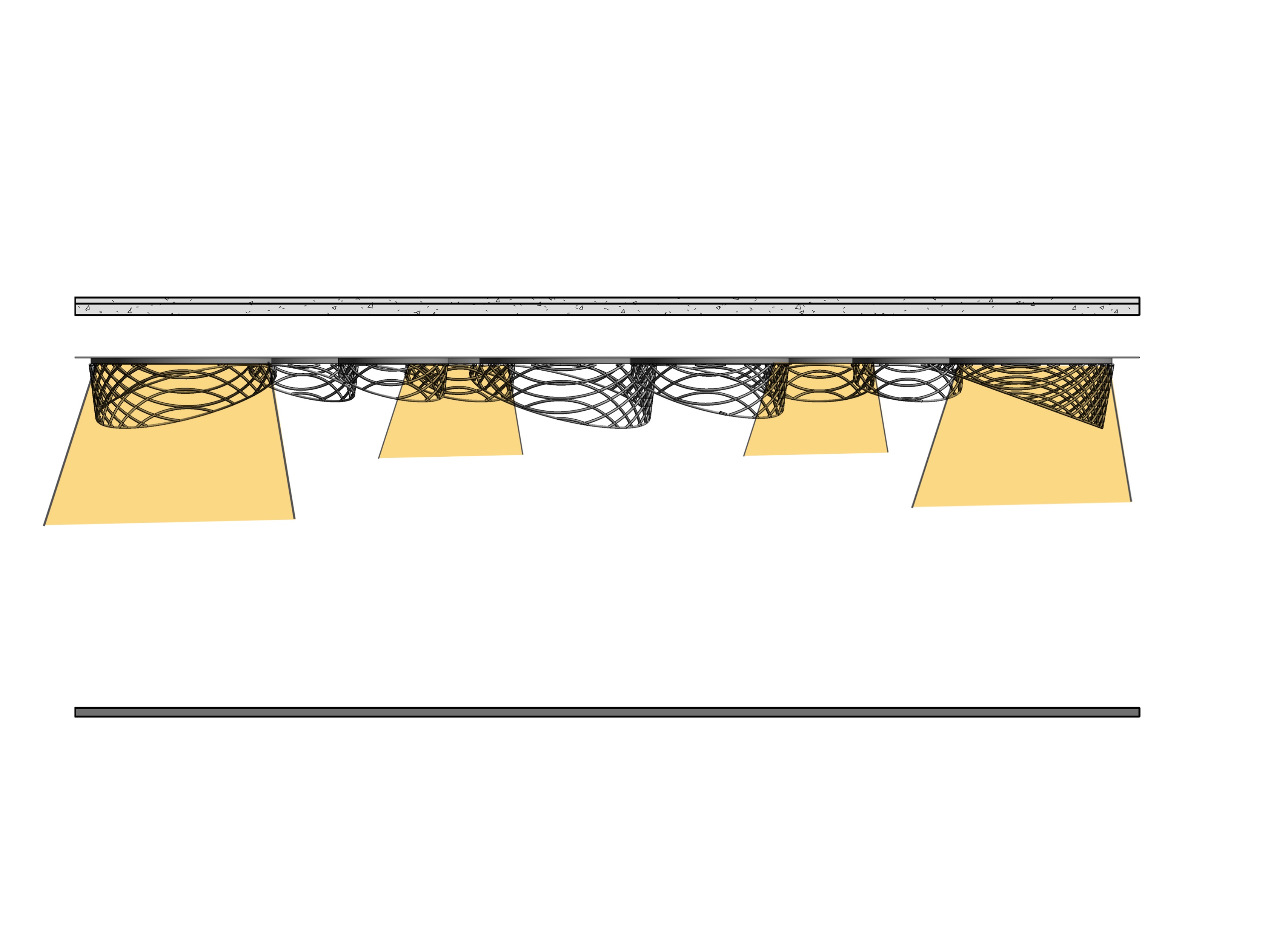 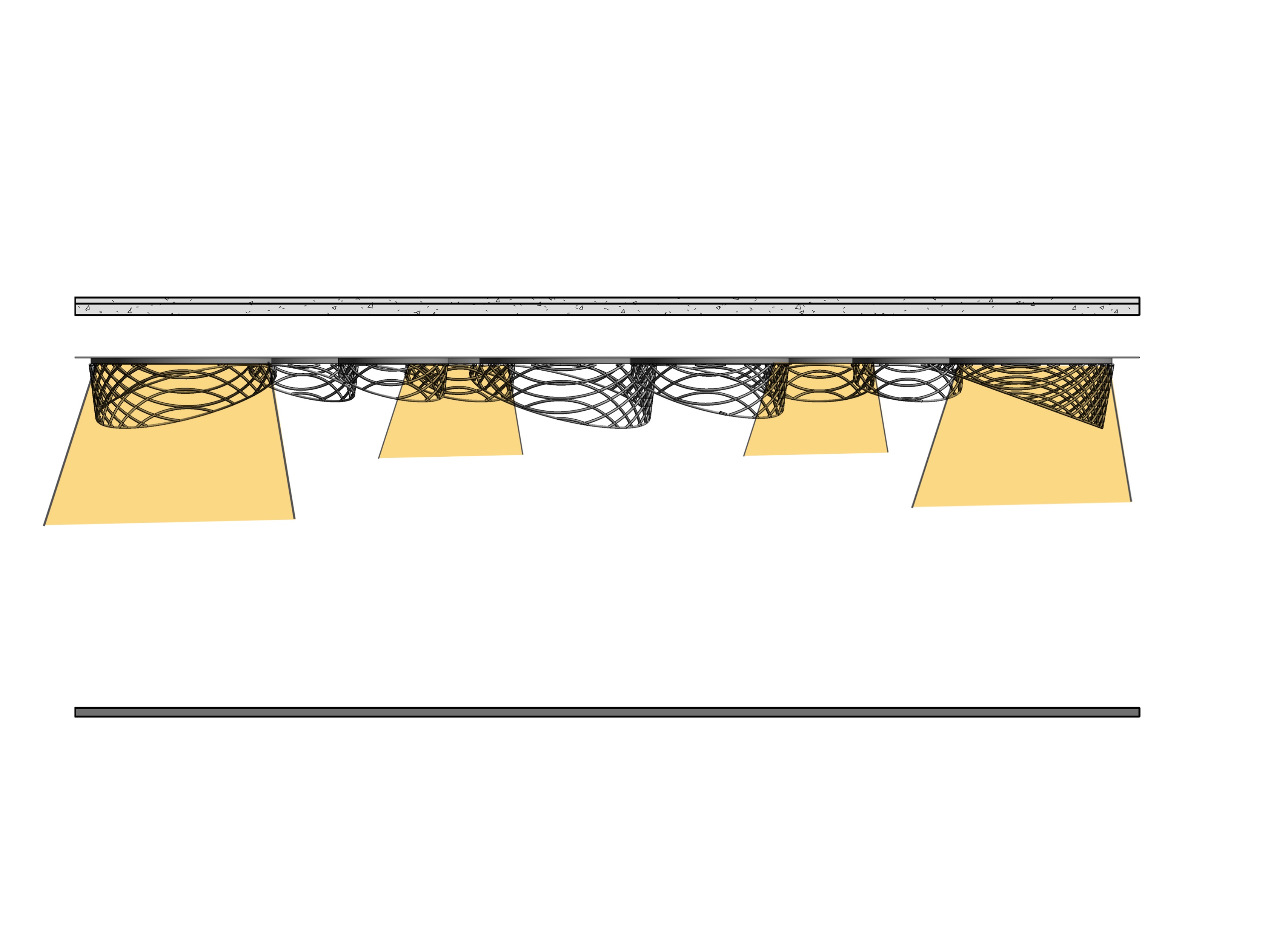 LIGHTING PLAN
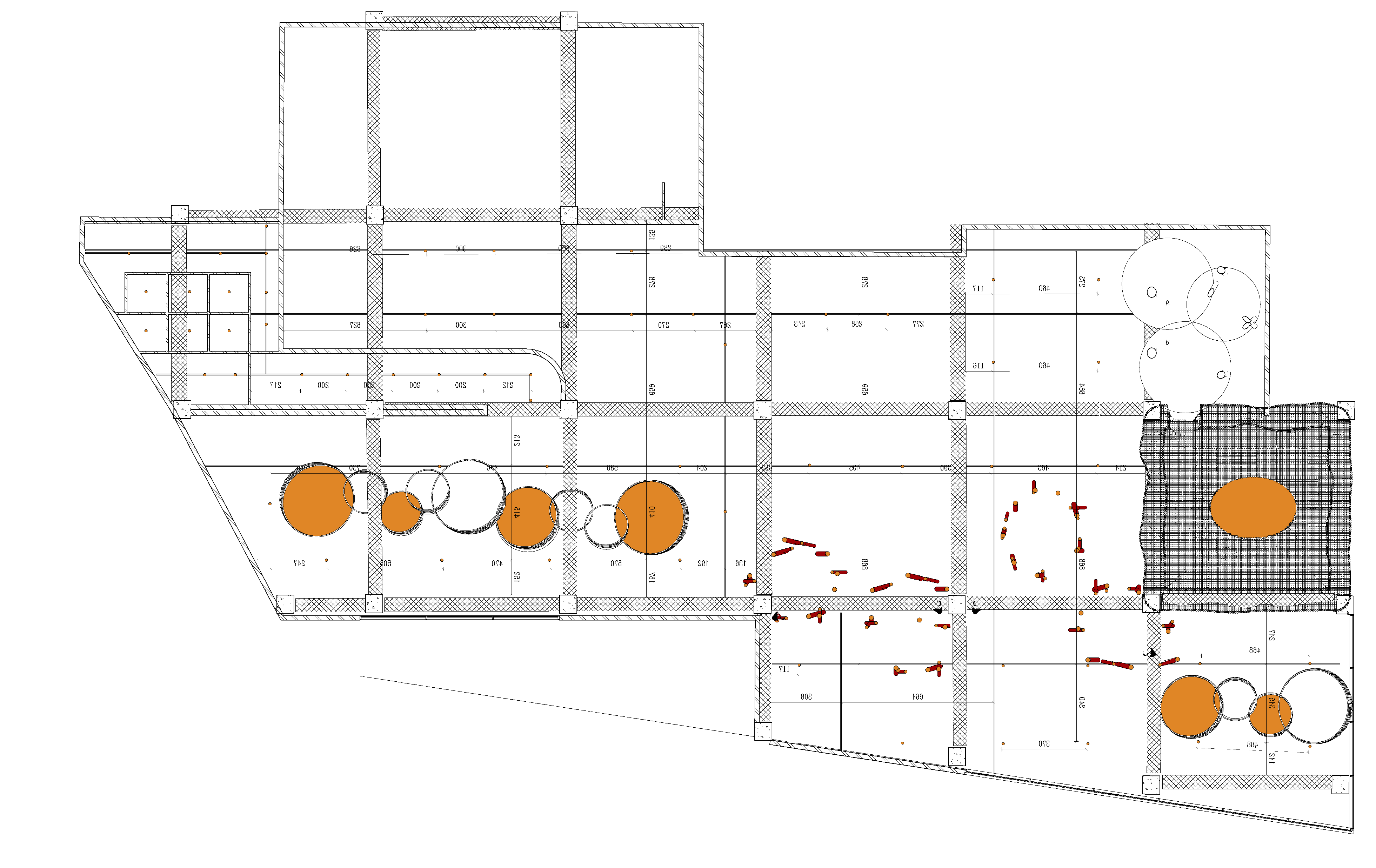 4
1
2
2
1
1
4
3
3
4
1 GENERAL LIGHTING
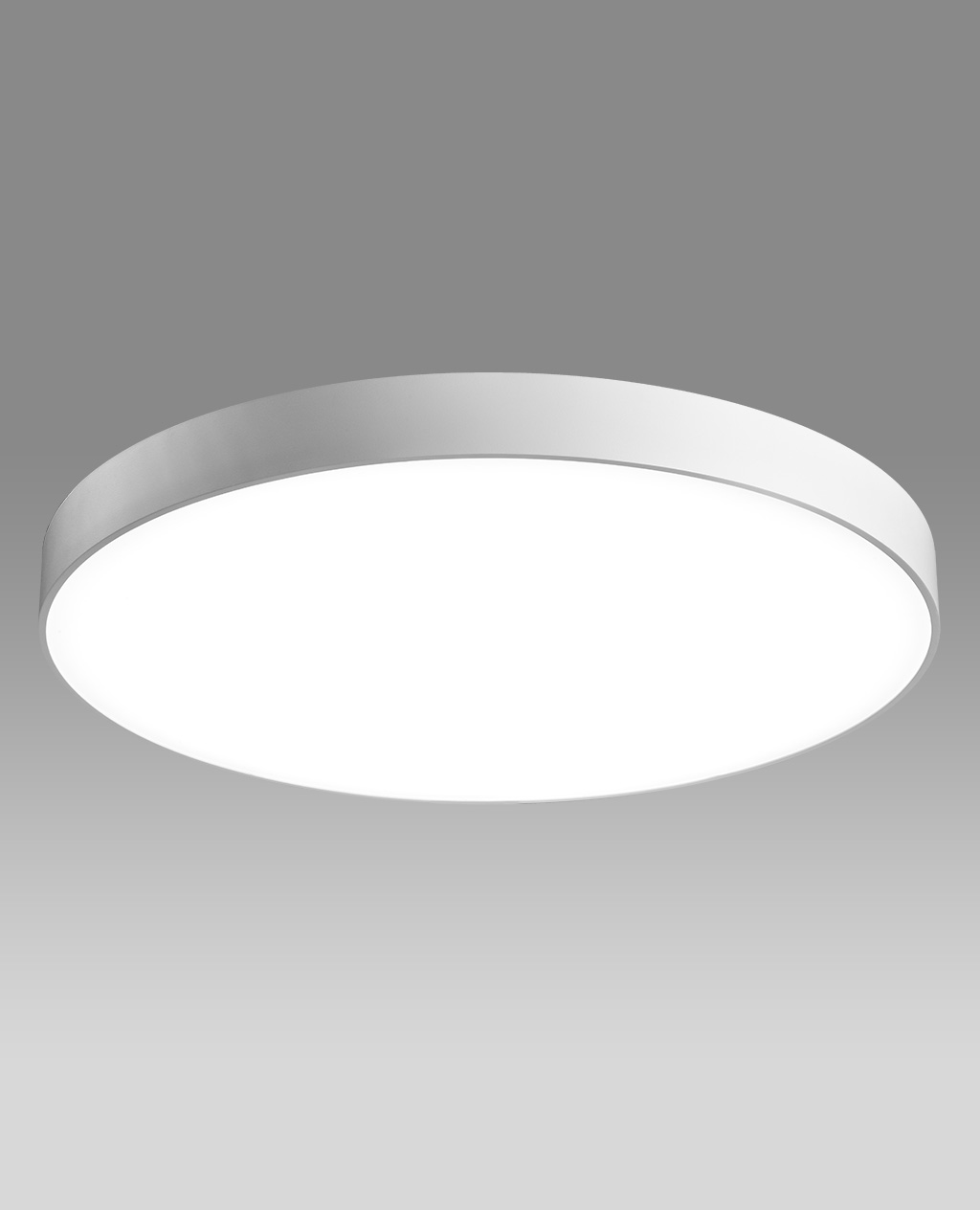 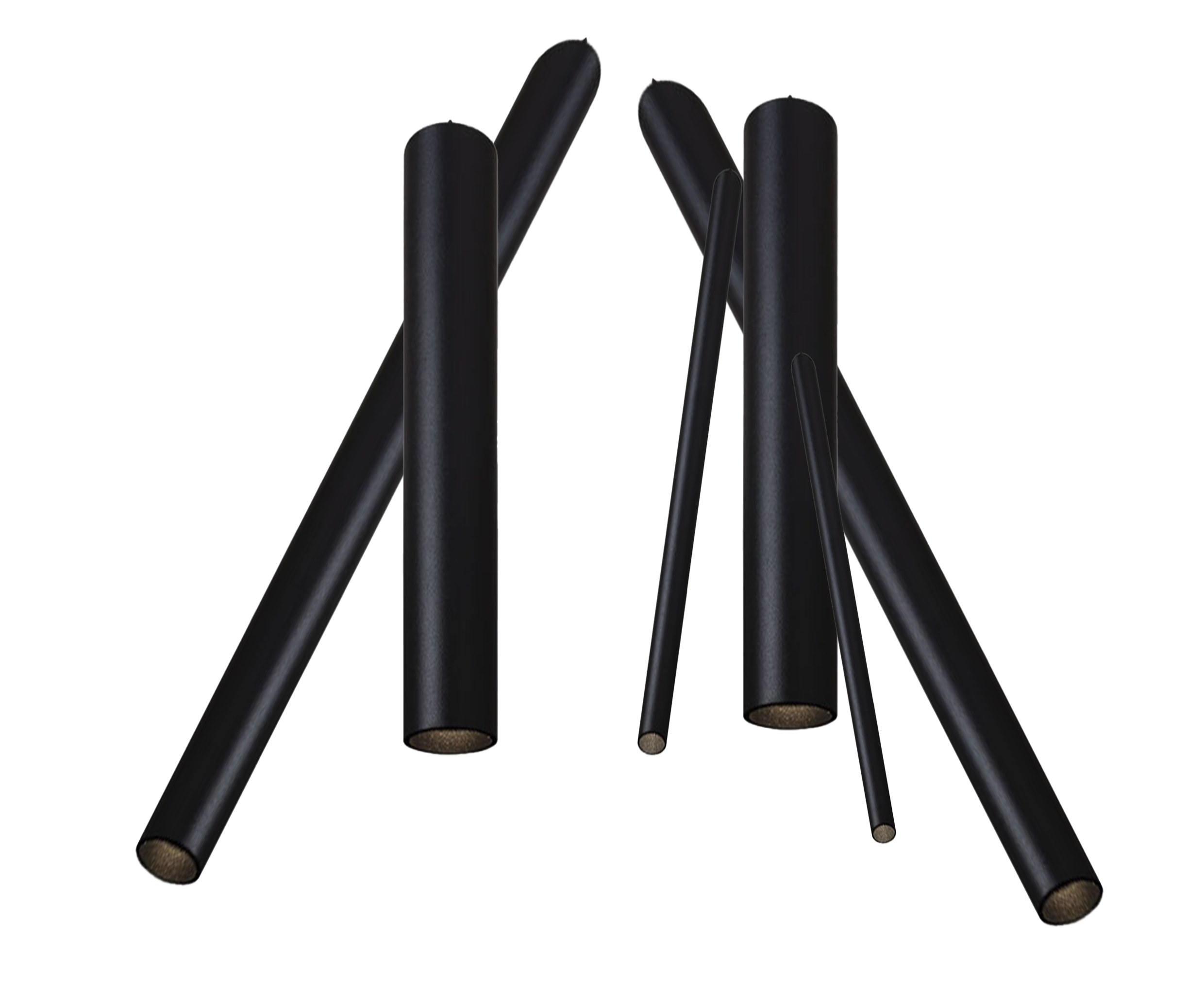 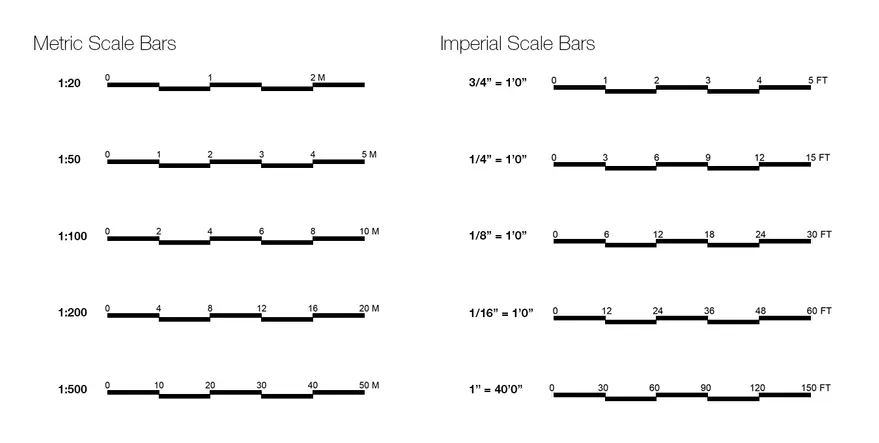 2 SPOTLIGHT
N
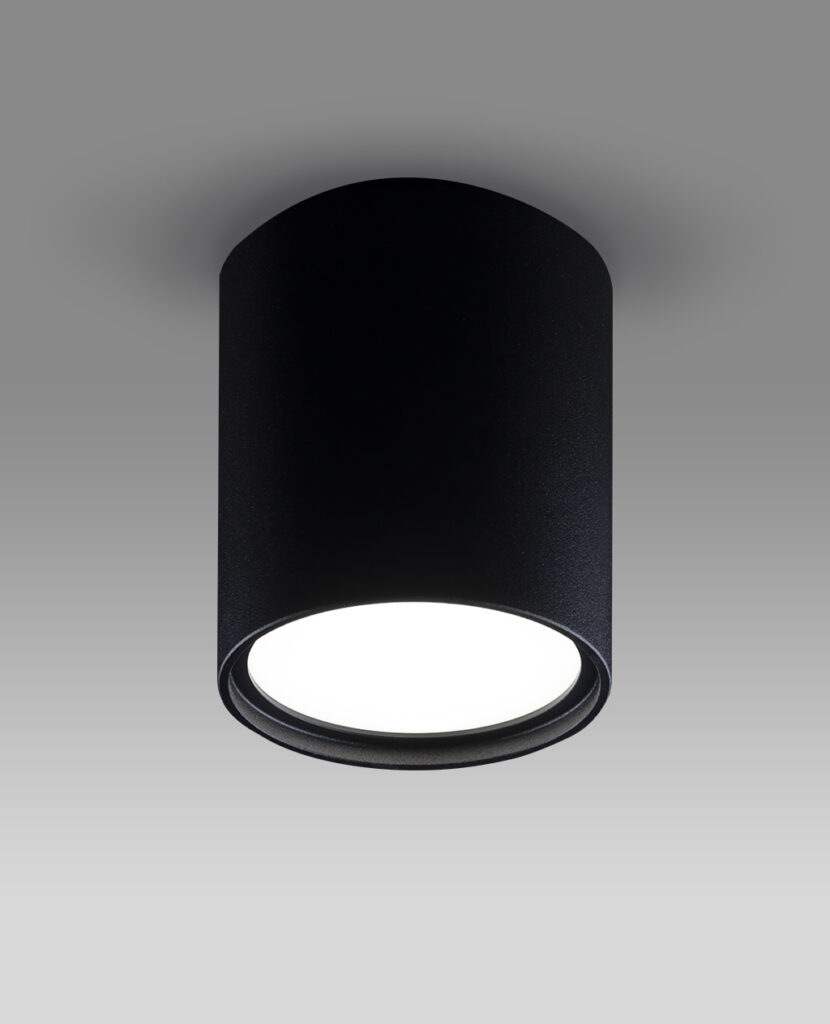 3 DOWNLIGHT
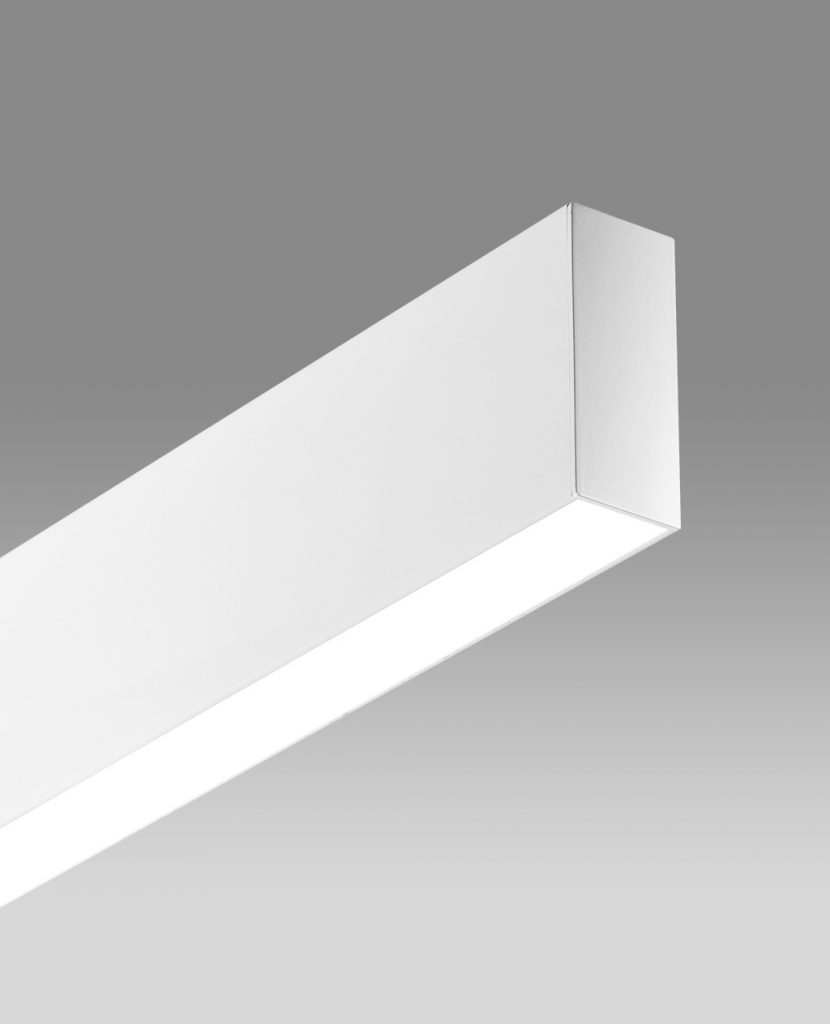 4 LINEAR LIGHTING
DOWN LIGHT
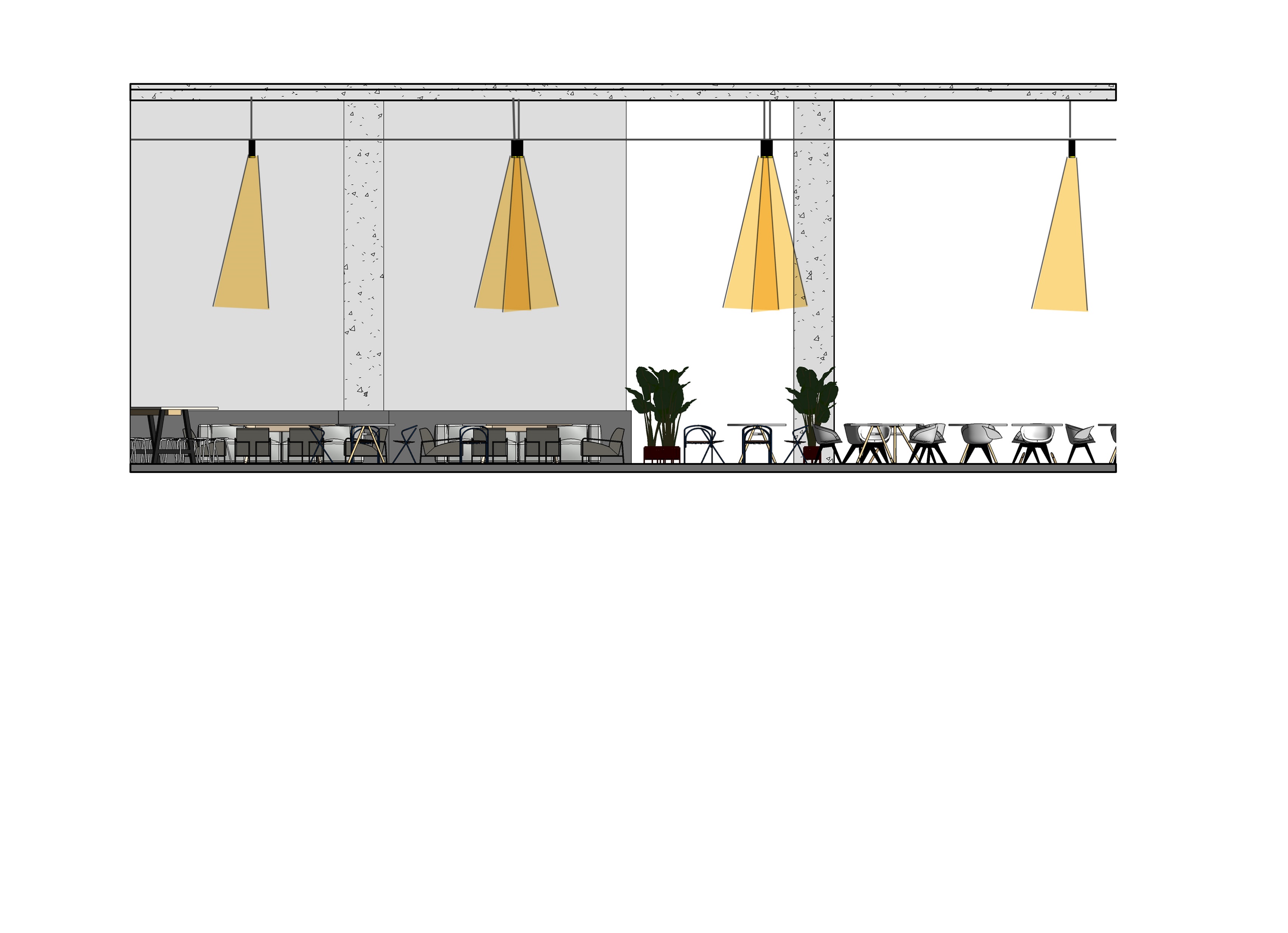 SPOTLIGHT
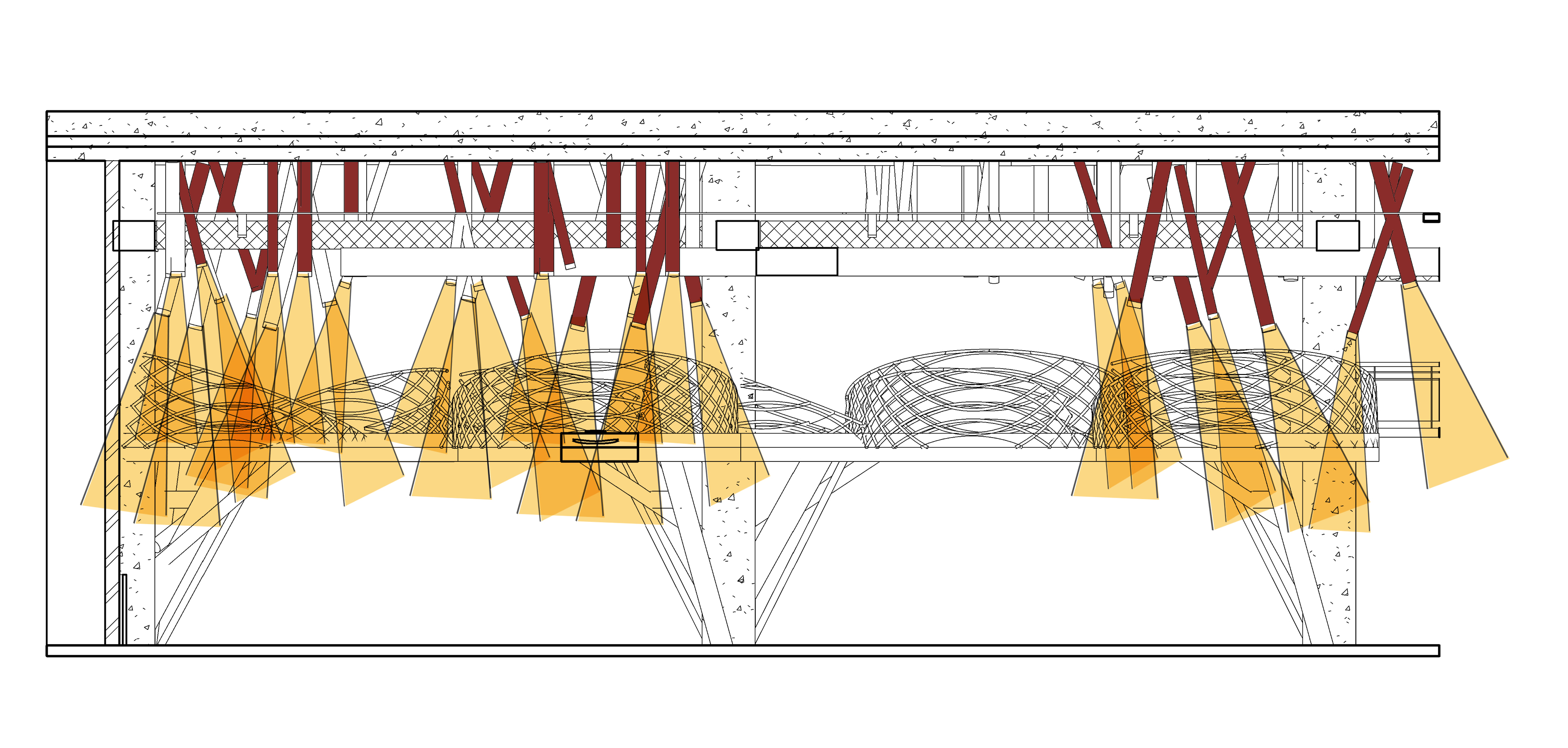 LINEAR LIGHTING
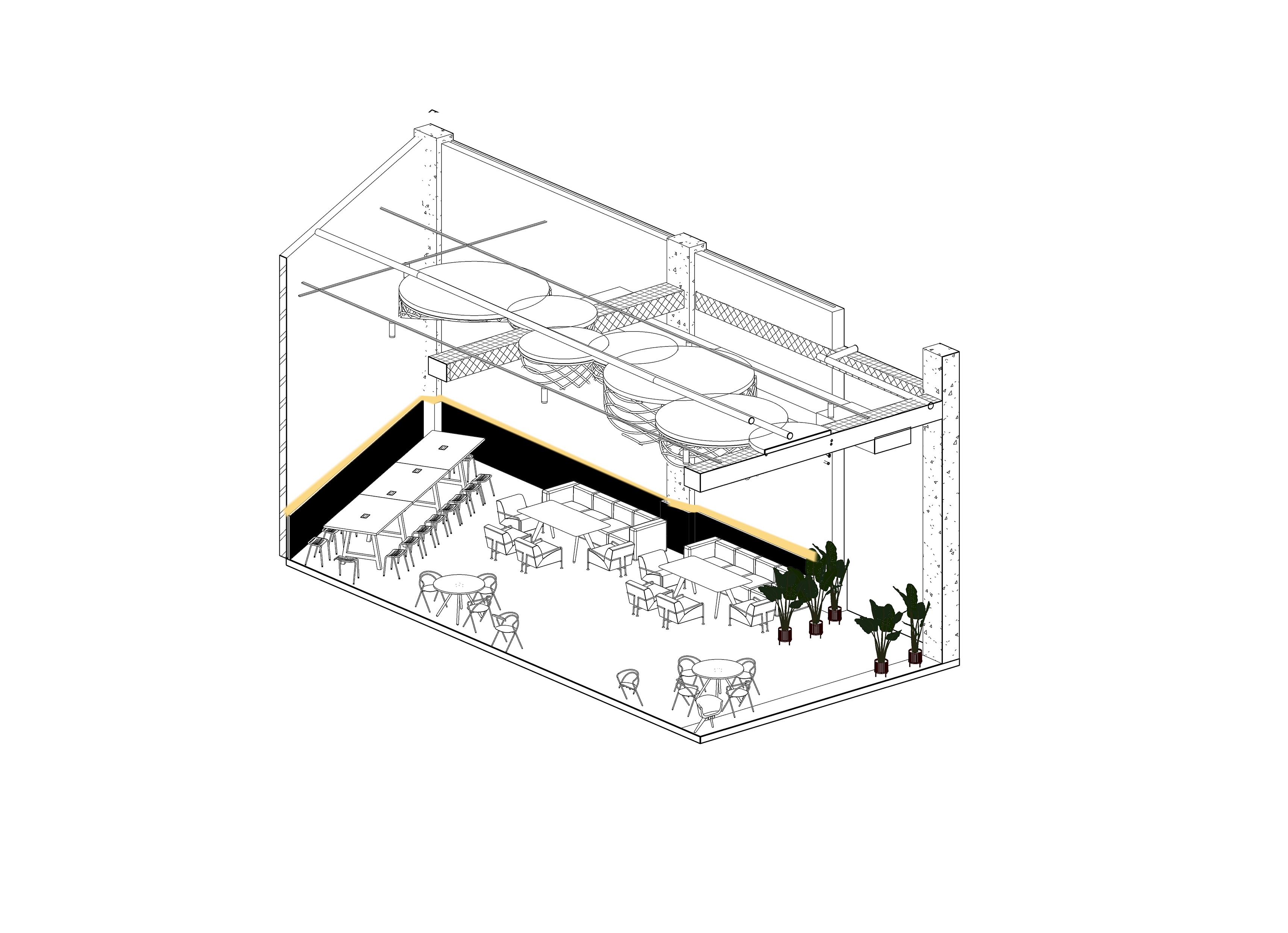 MEZZANINE LAYOUT
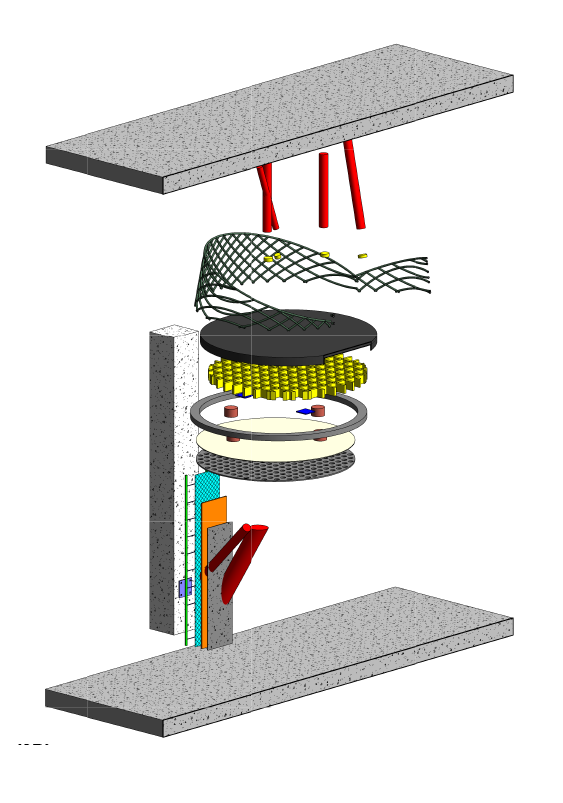 SPOT LIGHT
RAILING
IRON SHEET
STRUCTURAL COLUMN
PROFIL
PLATE
LIGHTING
DIFFUSER
PUNCH METAL
PROFIL
REBAR
WIRE LATH
CEMENT
MANISMAN PIPE
FINISH LAYAR MICROCEMENT
FINISH LAYAR MICROCEMENT